Do not edit
How to change the design
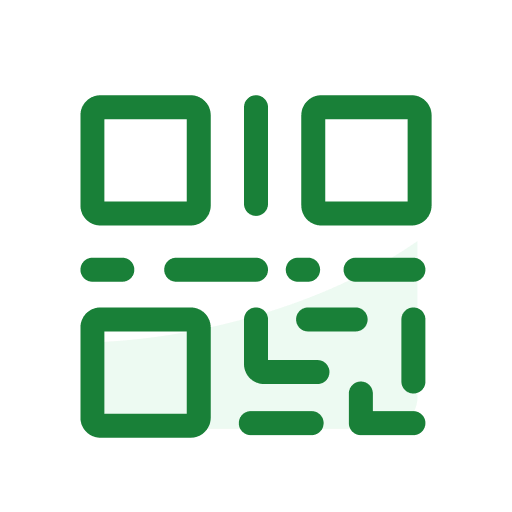 Join at slido.com#8471285
Presenting with animations, GIFs or speaker notes? Enable our Chrome extension
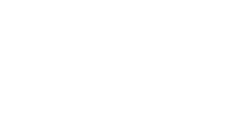 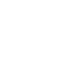 [Speaker Notes: 📣 This is Slido interaction slide, please don't delete it.✅ Click on 'Present with Slido' and the joining instructions will appear when you get to this slide.]
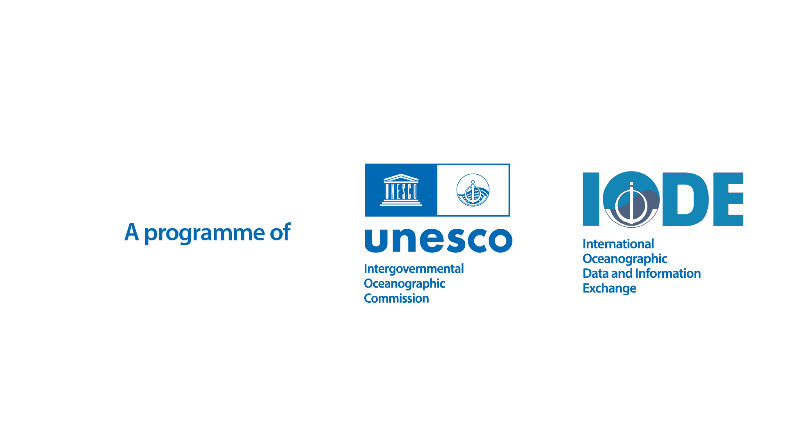 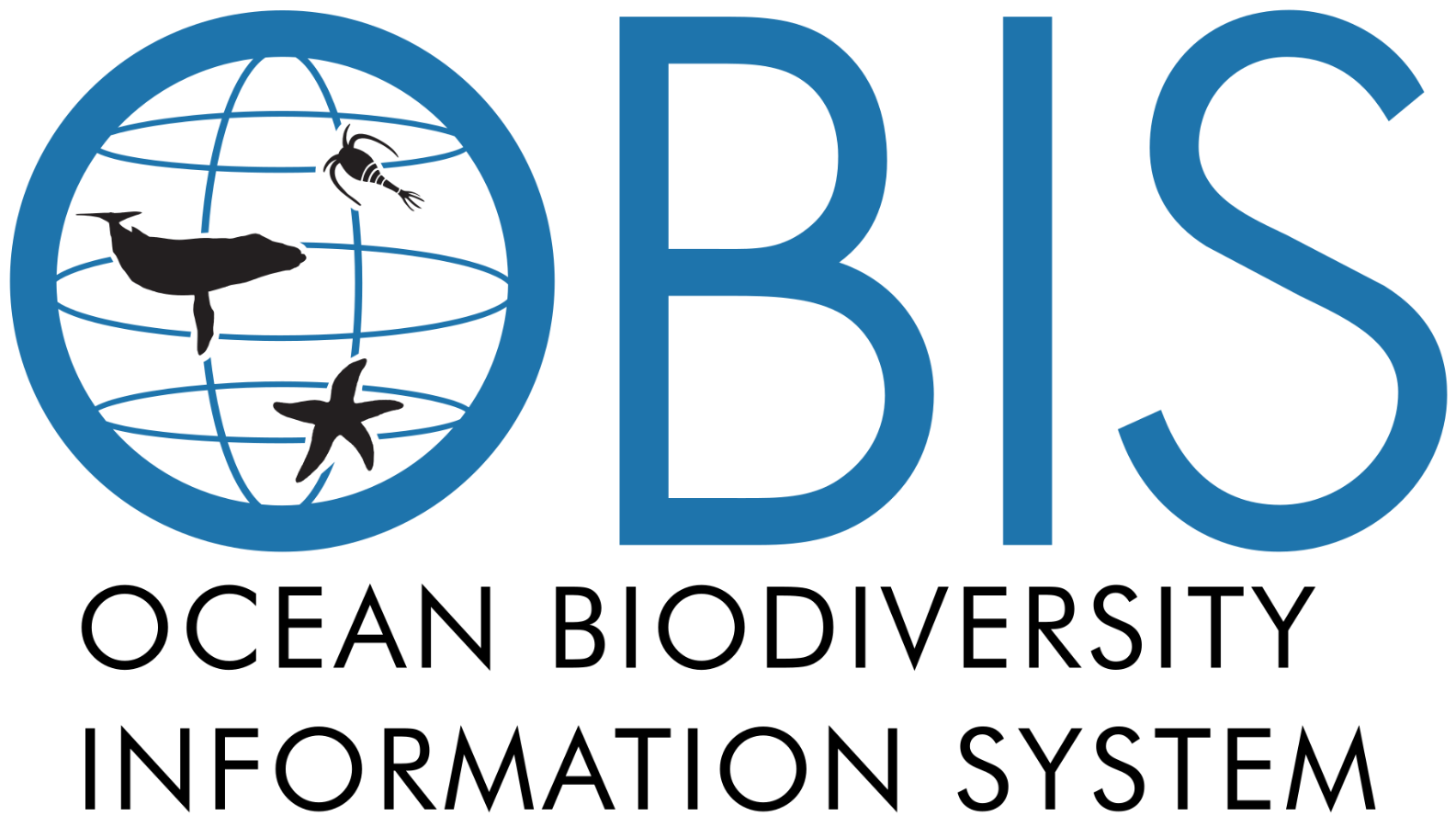 Data Workshop
Elizabeth Lawrence, Pieter Provoost, Ward Appeltans​
2025-02-05
Sopot
Outline
IOC Digital Ecosystem initiative
Preparing for (field) data collection
Darwin Core
Using “computer language” for collected variables
Demo: Publishing data to OBIS (IPT)
Demo: Accessing & using OBIS data
Data products discussion
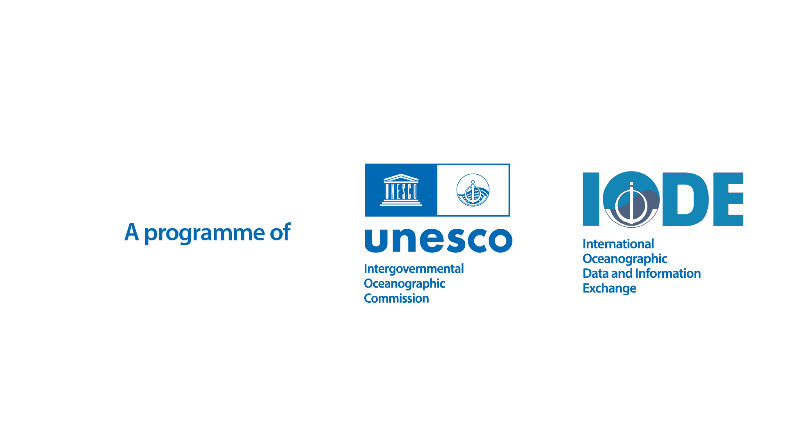 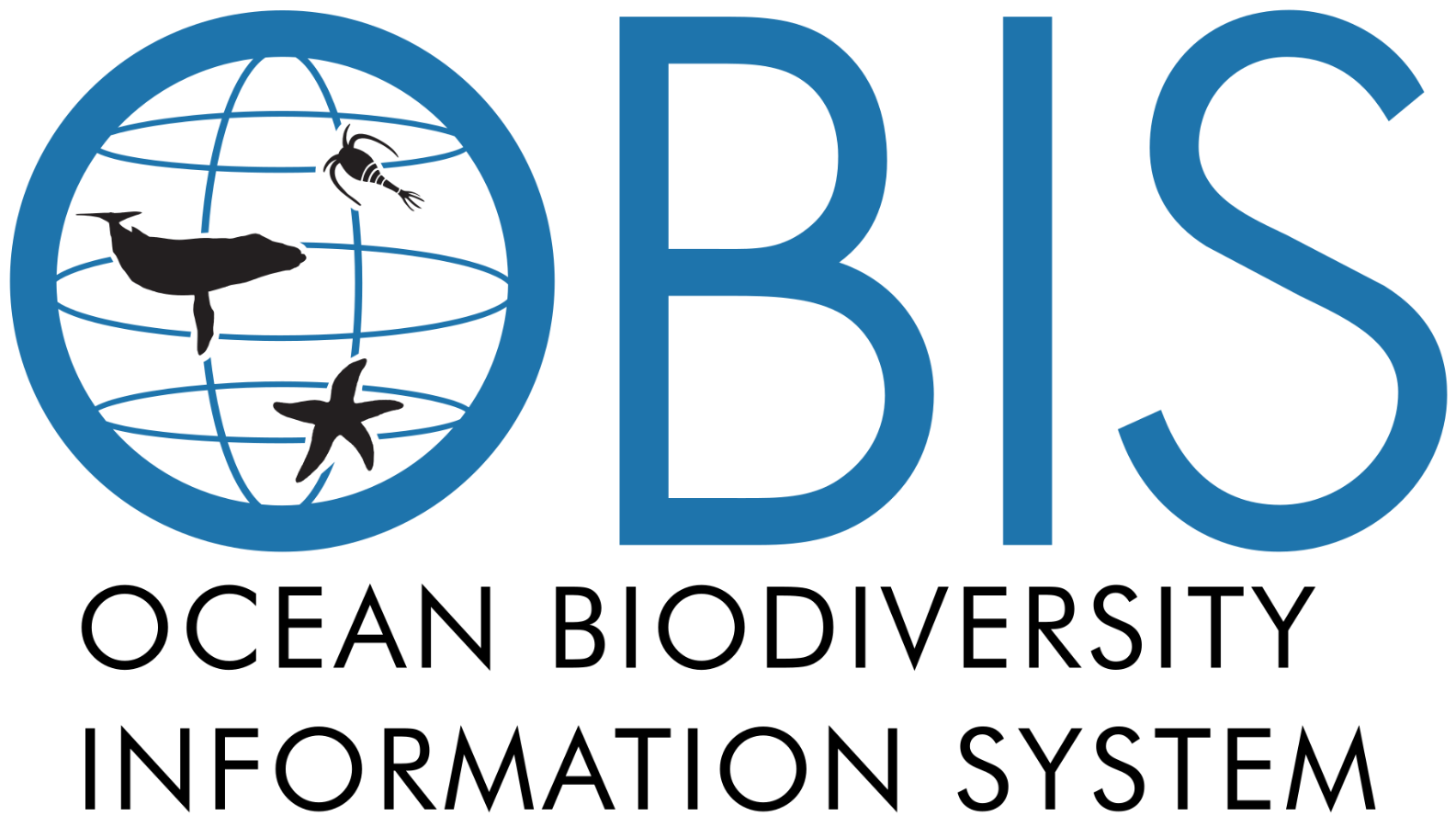 1. IOC Digital Ecosystem
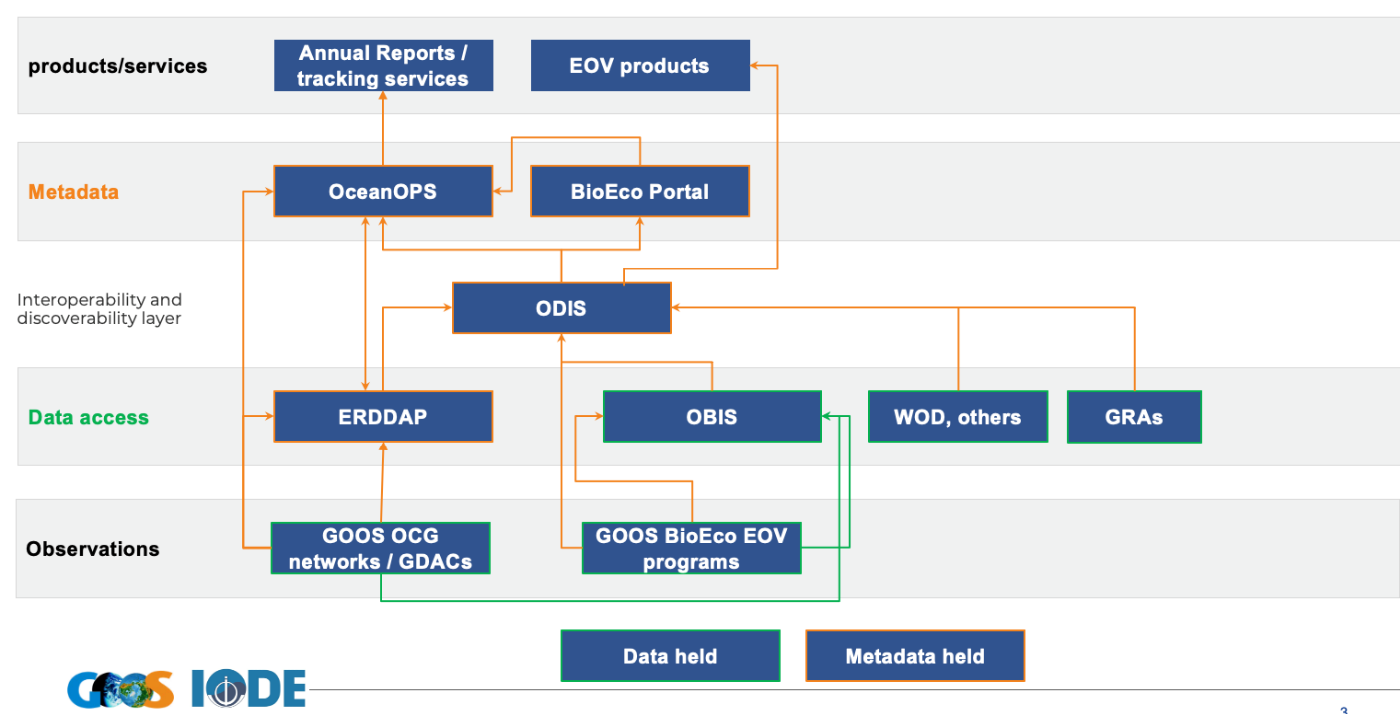 IODE & GOOS
[Speaker Notes: GOOS OCG Physics works with networks. In BioEco world we don’t have recongized networks yet in the GOOS OCG. They agree to use ERDDAP
In the BioEco world we agree to use OBIS for data + metadata for datasets and programme metadata to BioEco Portal combos w/data. Making sure we are compatible with Ocean OPS
In both data streams metadata is available through ODIS
Key message: OBIS is super GDAC for BioEco EOVs
And OBIS will function as OceanOPS for BioEco
[gdac = centre where all data flows]
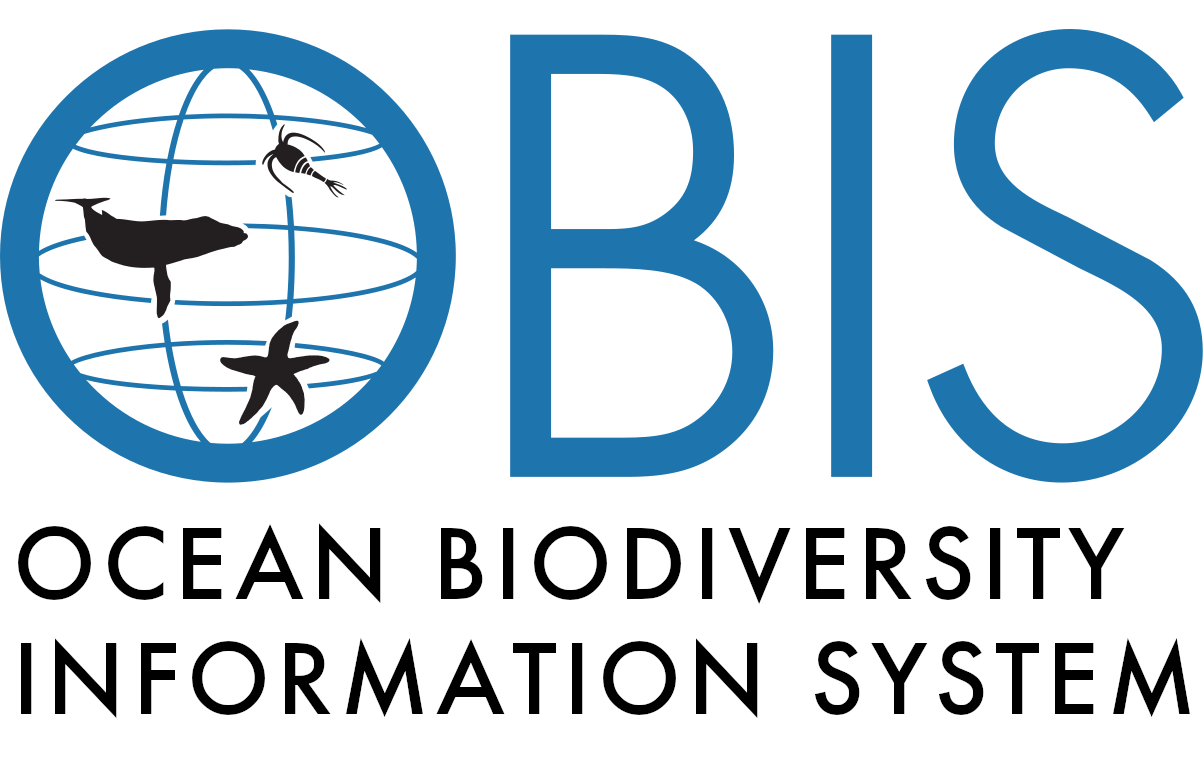 obis.org
the Ocean BiodiversityInformation System
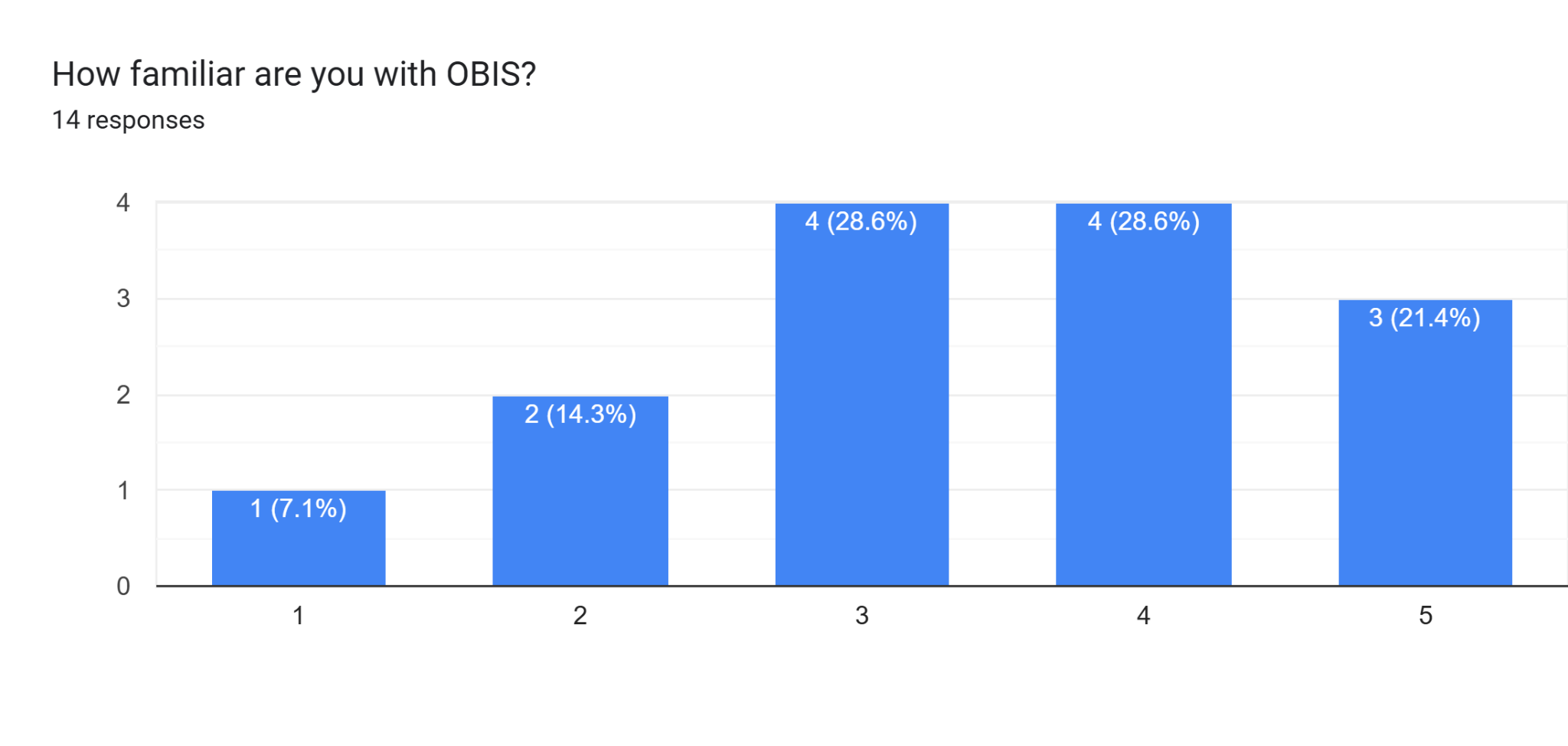 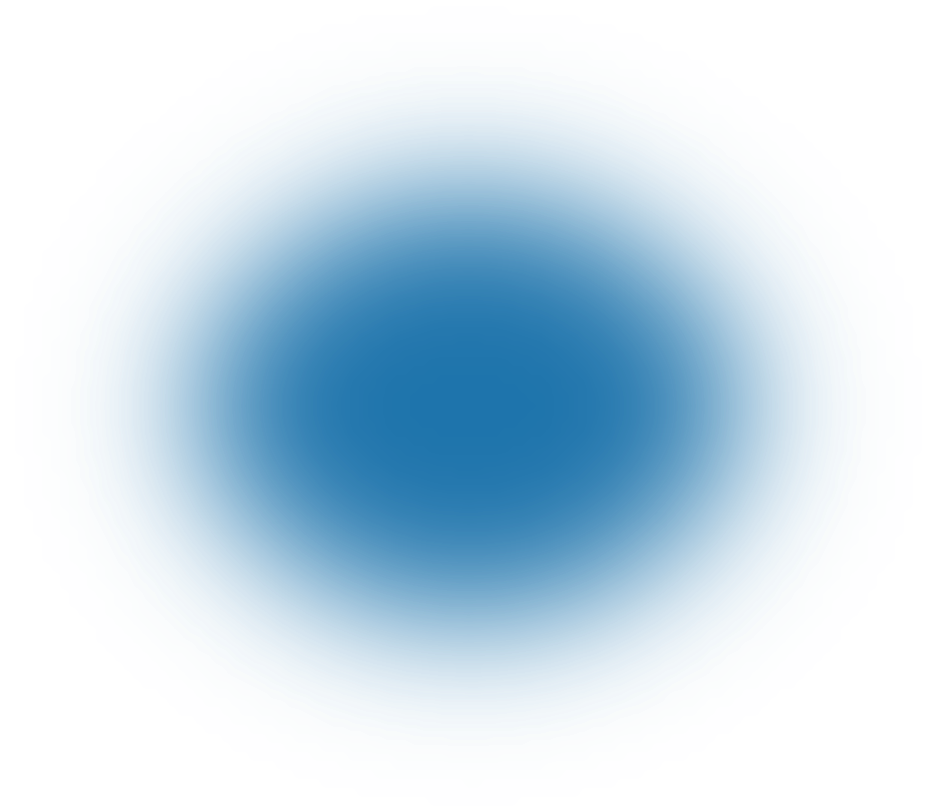 [Speaker Notes: Brief intro to obis – standardized and integrated datasets]
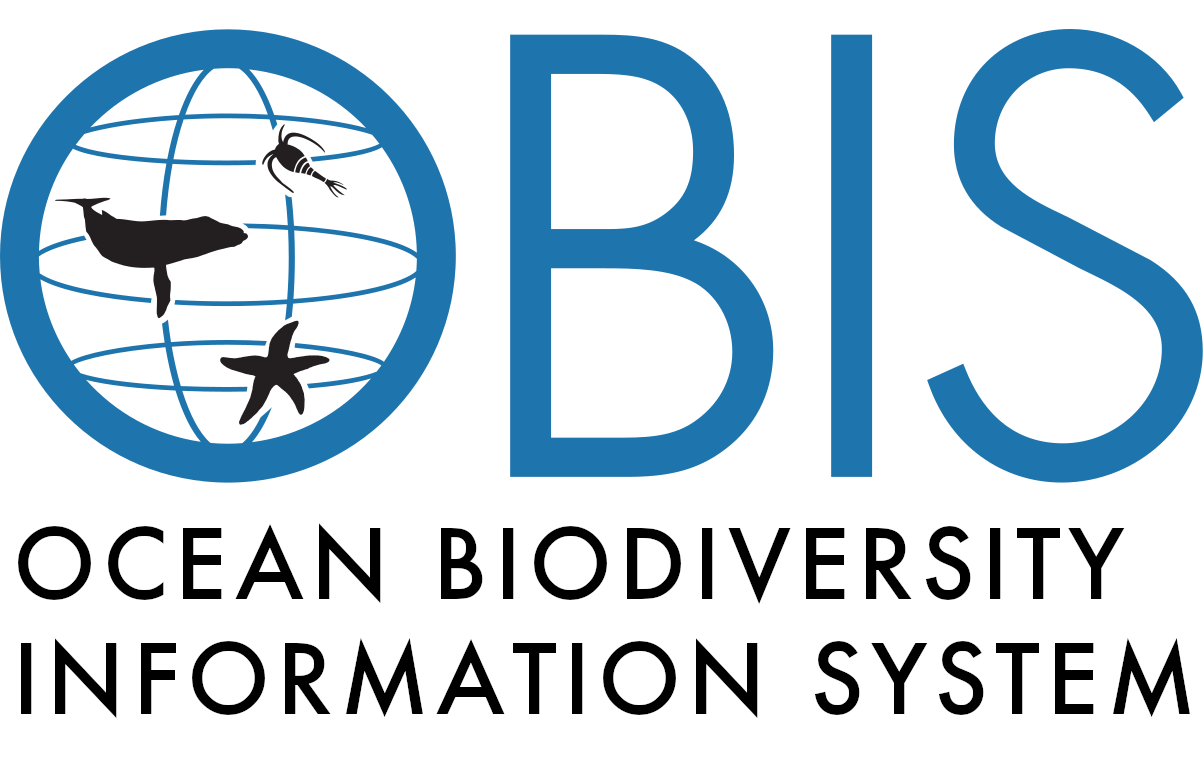 obis.org
the Ocean BiodiversityInformation System
The world’s largest open-access repository for standardized marine biodiversity data
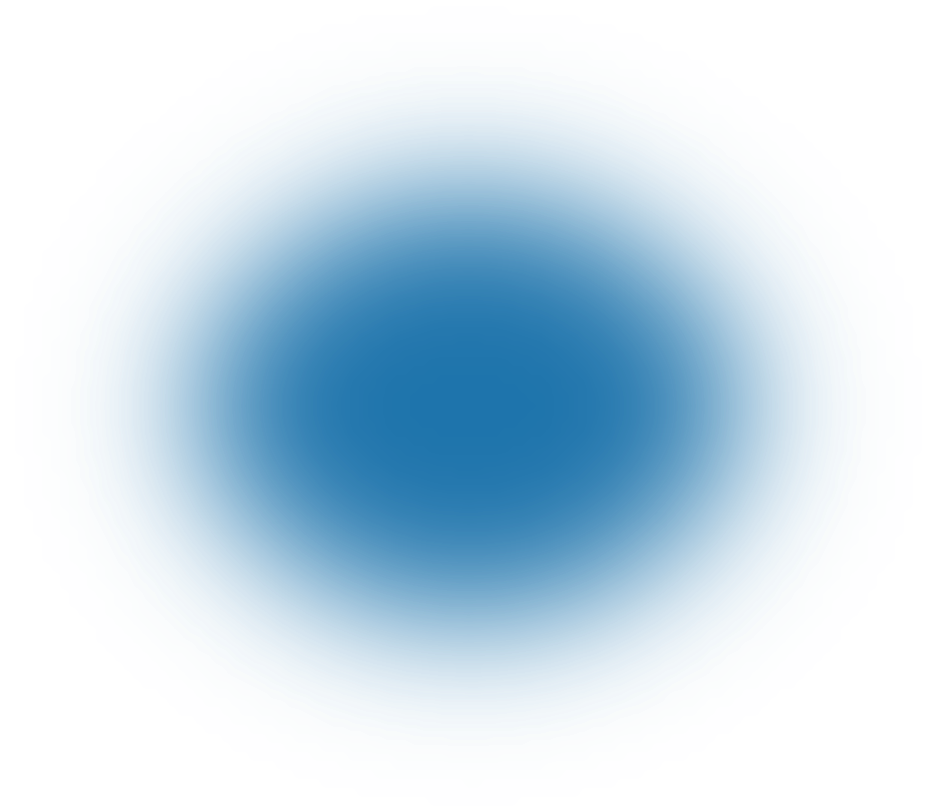 >136,000,000 occurrence records
>5,400 marine datasets
[Speaker Notes: Brief intro to obis – standardized and integrated datasets]
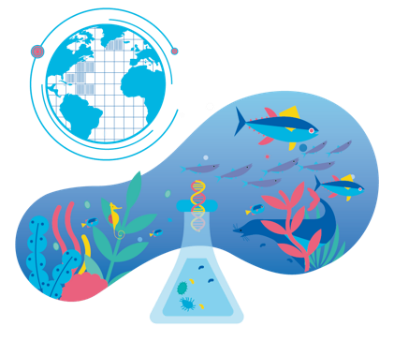 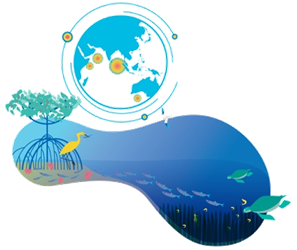 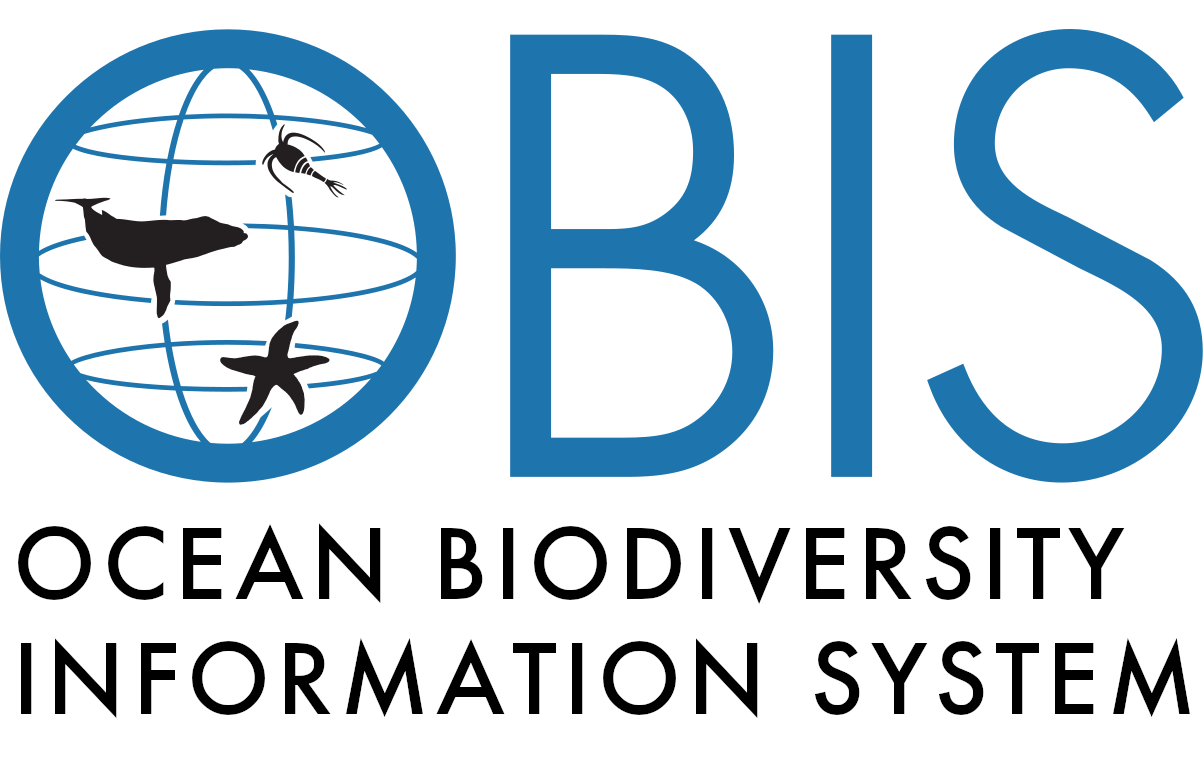 obis.org
Habitat,
ecosystems
More than just species occurrences
DNA-derived
data
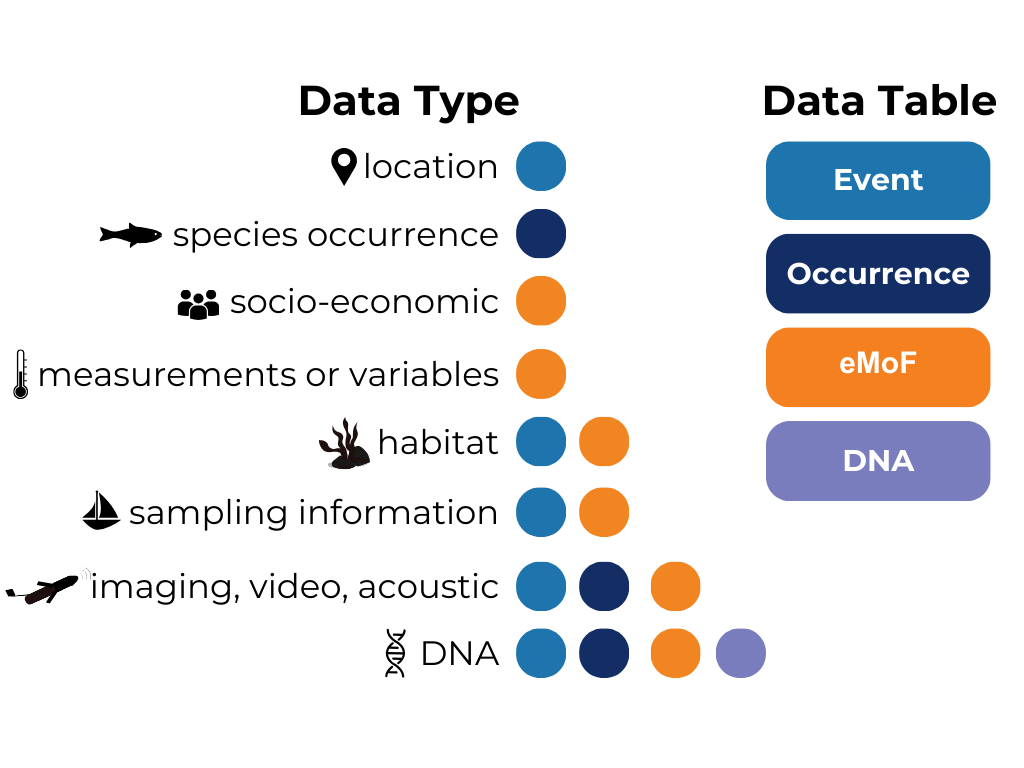 >181,480,000 measurements
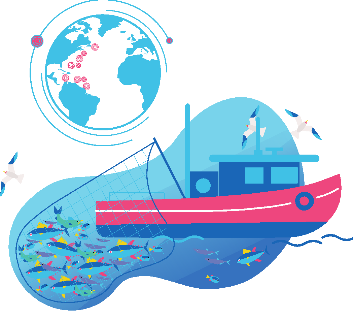 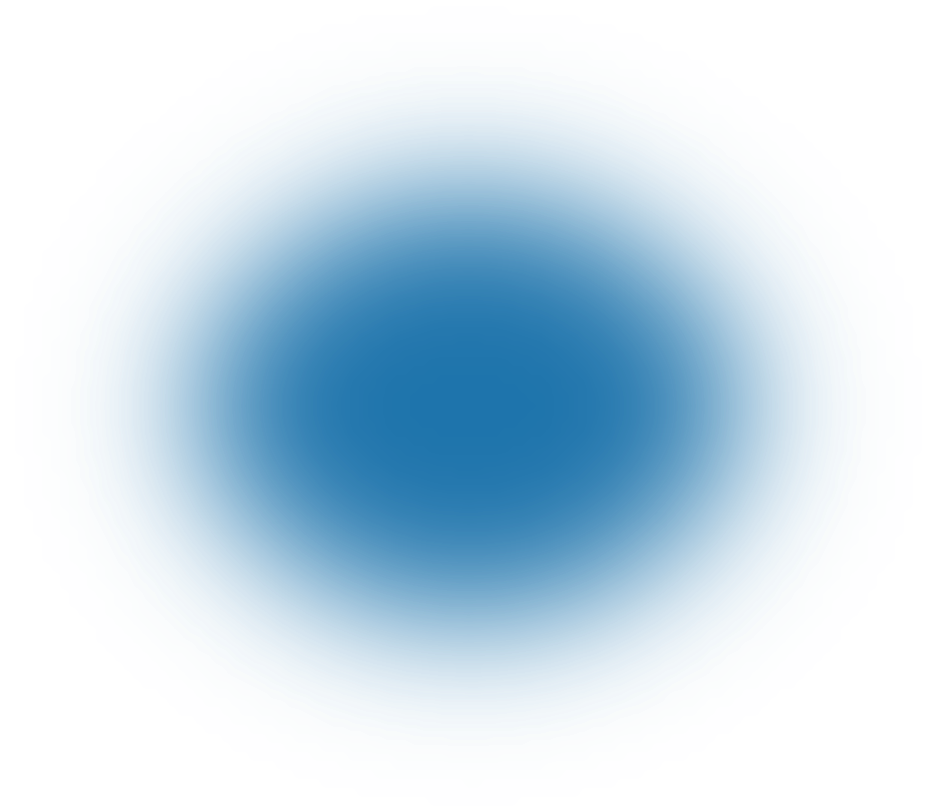 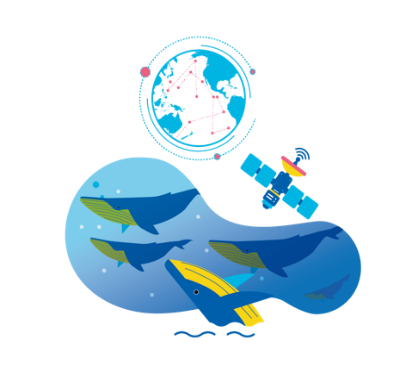 Tracking
biologging
Abundance,
biomass
[Speaker Notes: Obis has >181 million measurement data. Can include DNA, tracing, biologging, abundance, biomass…]
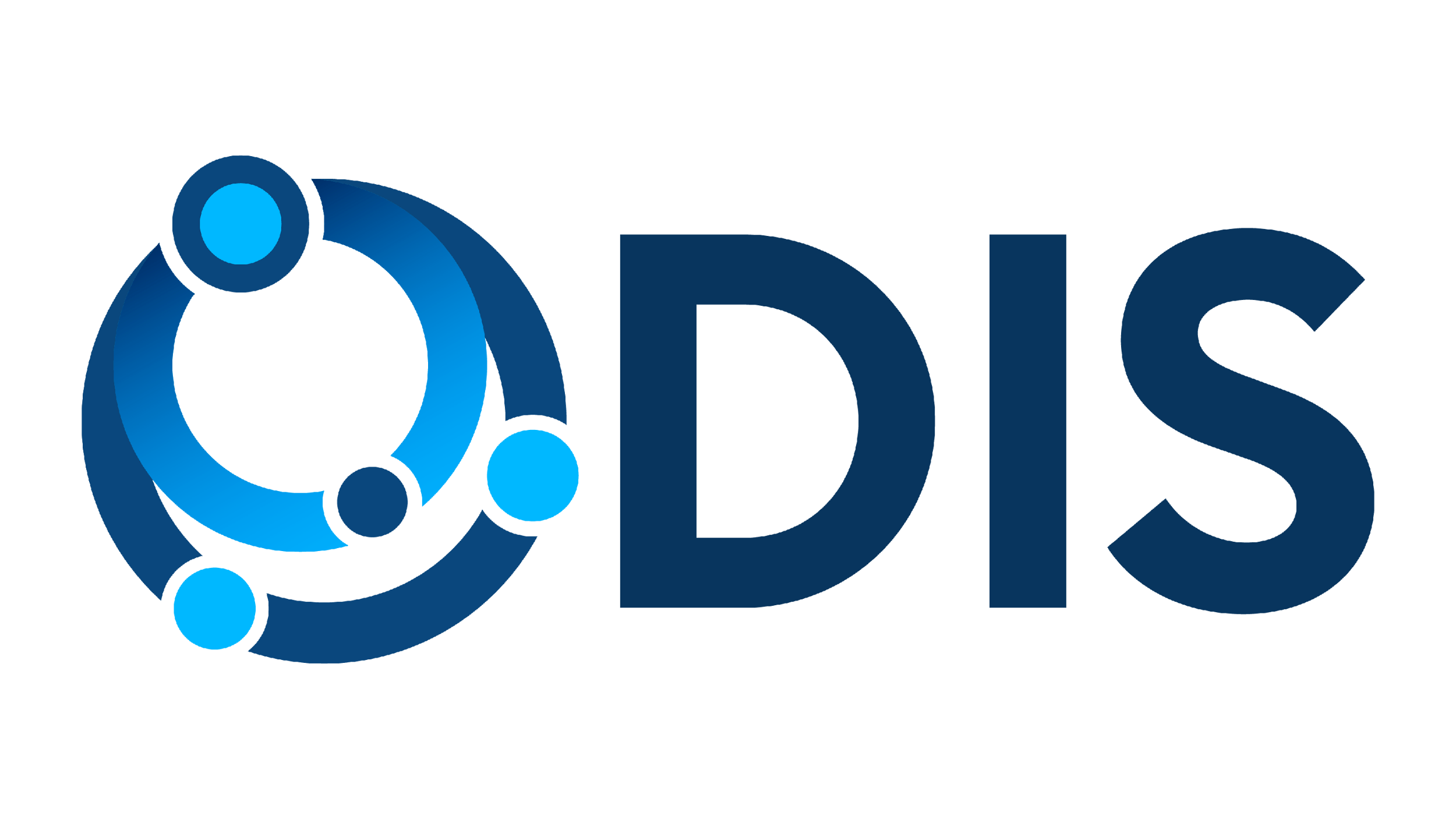 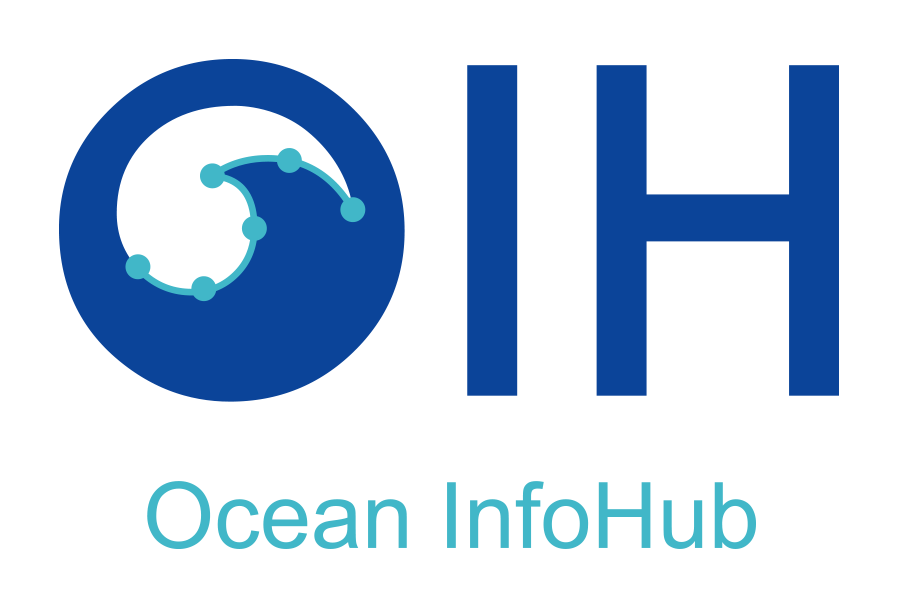 book.odis.org
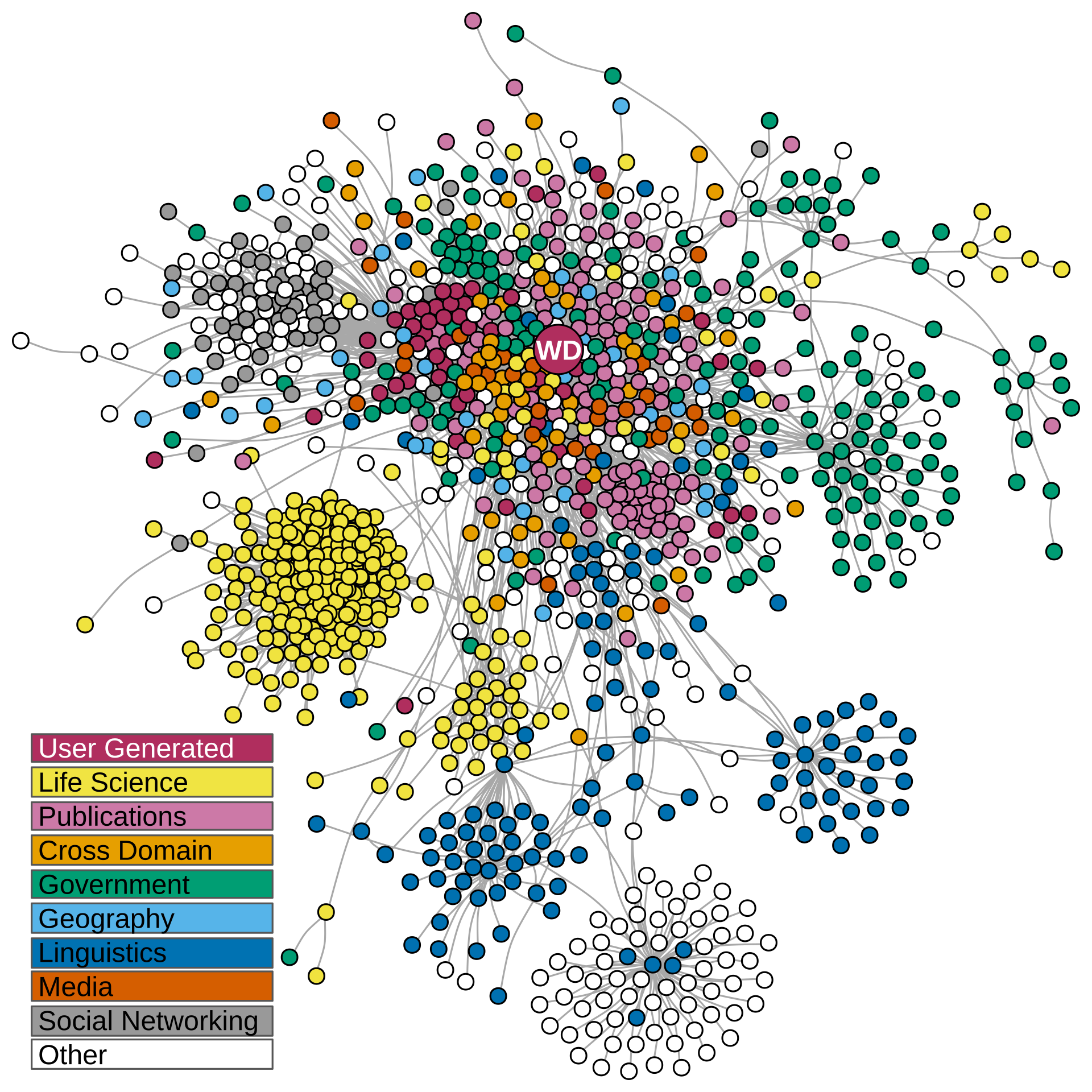 Making resources more discoverable and interoperable using “web architecture”
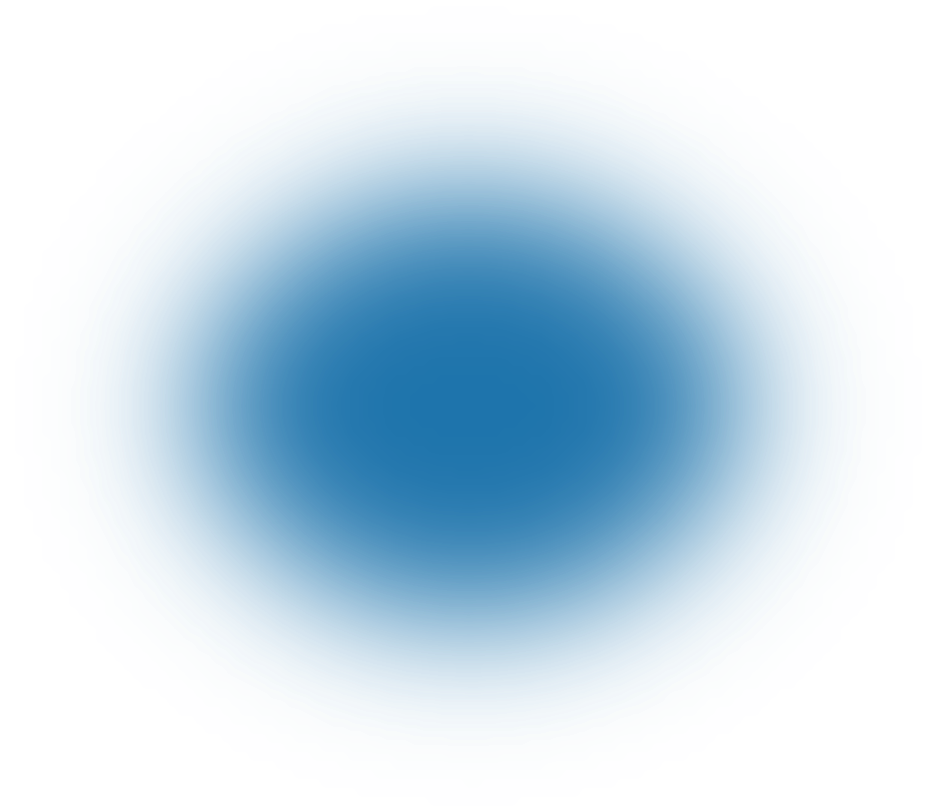 interlink distributed systems
[Speaker Notes: Obis has >181 million measurement data. Can include DNA, tracing, biologging, abundance, biomass…]
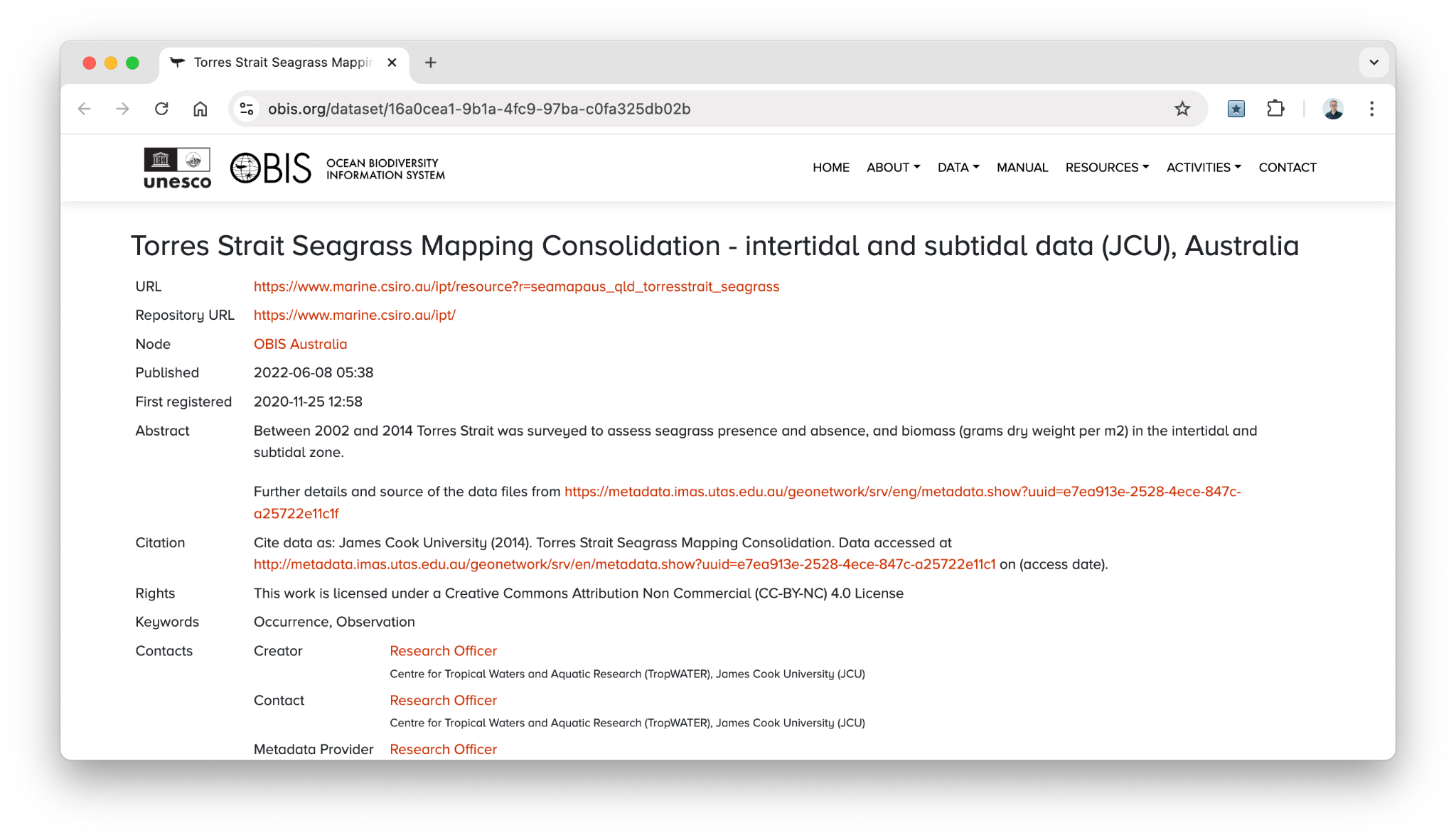 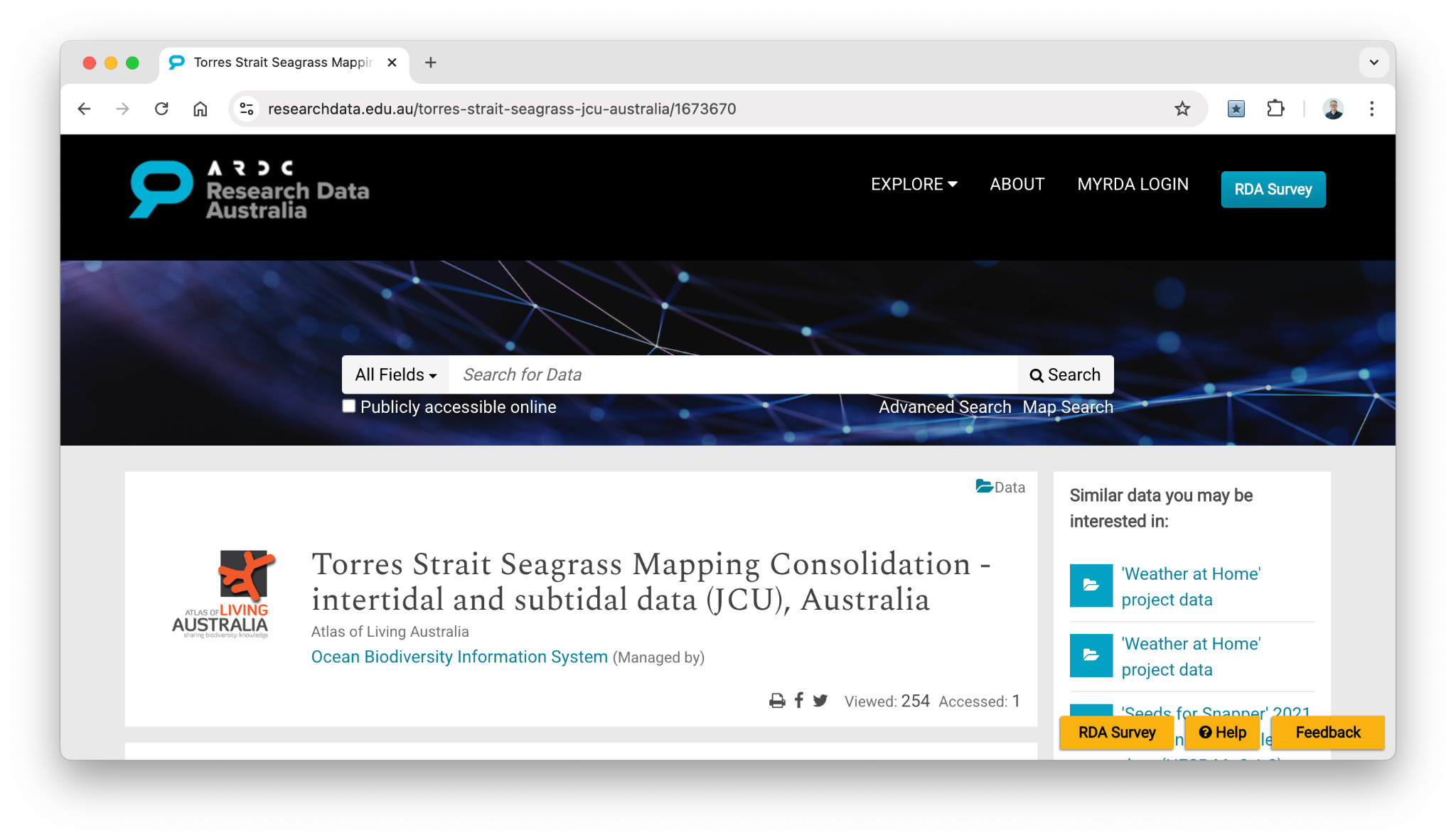 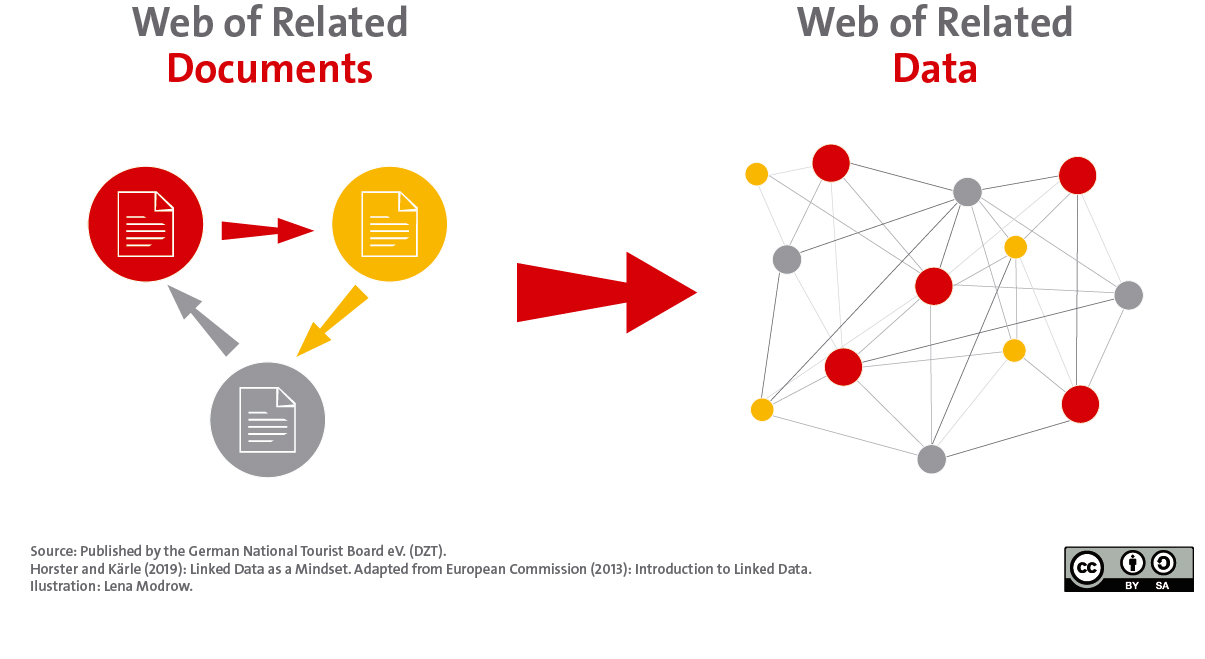 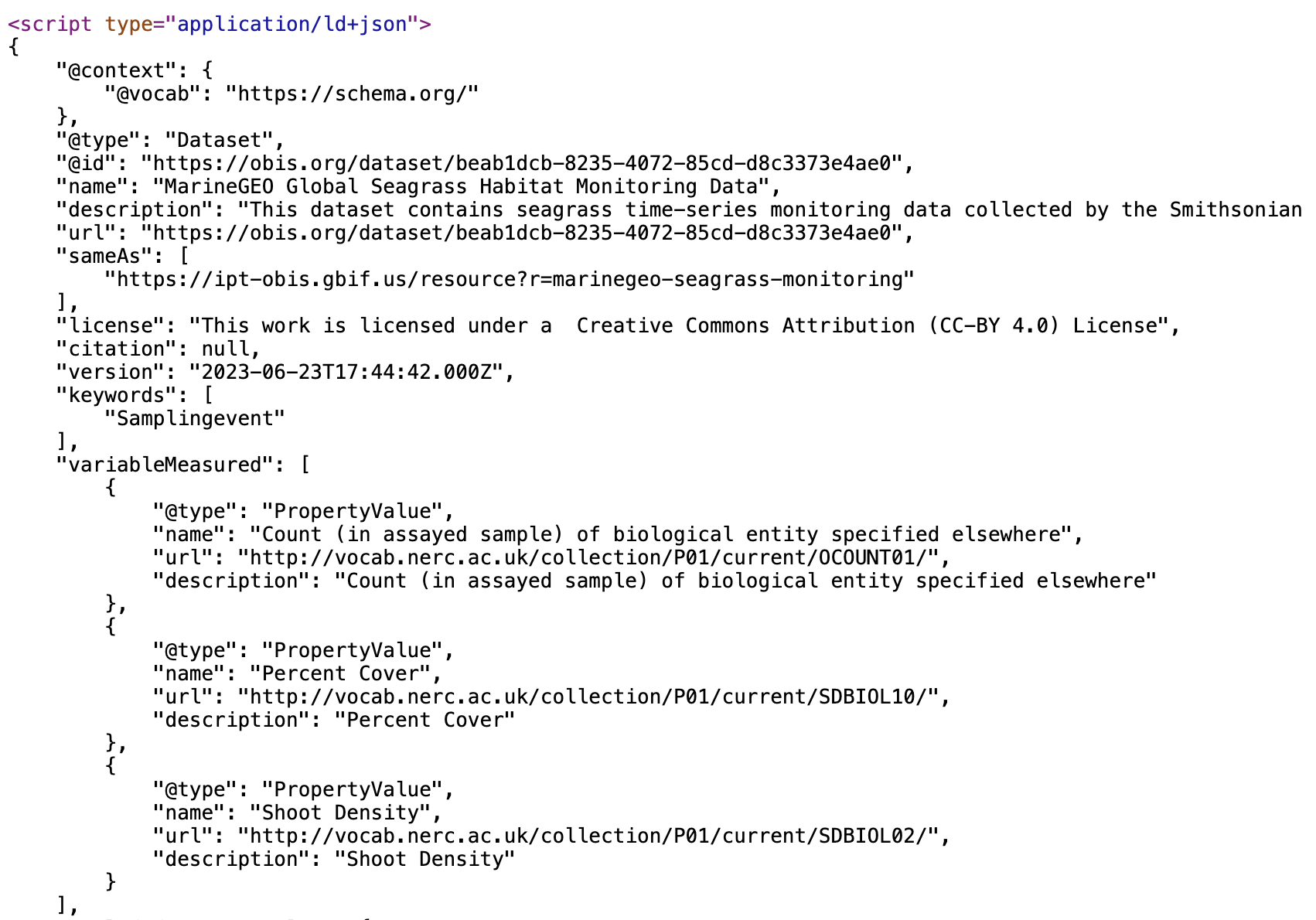 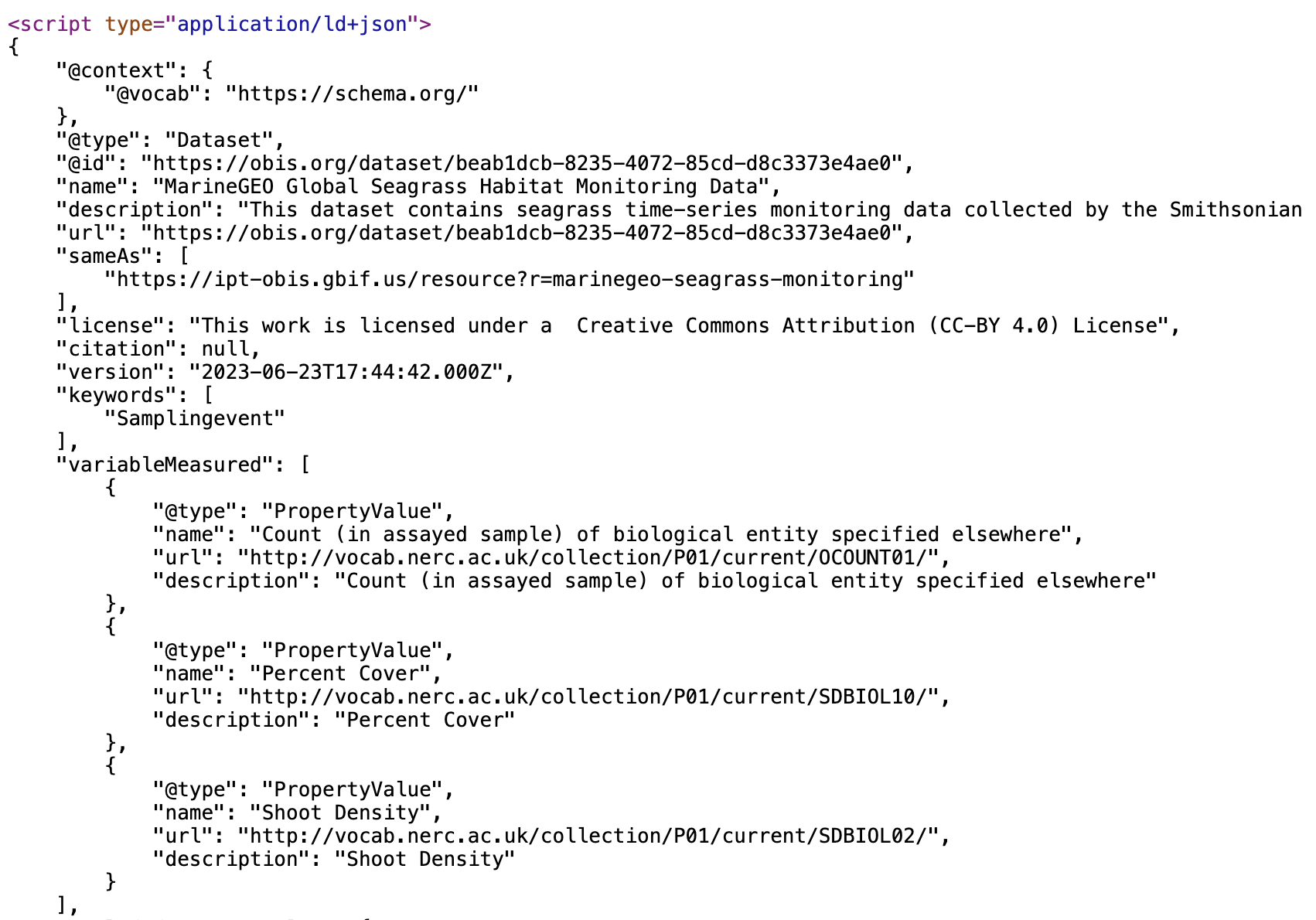 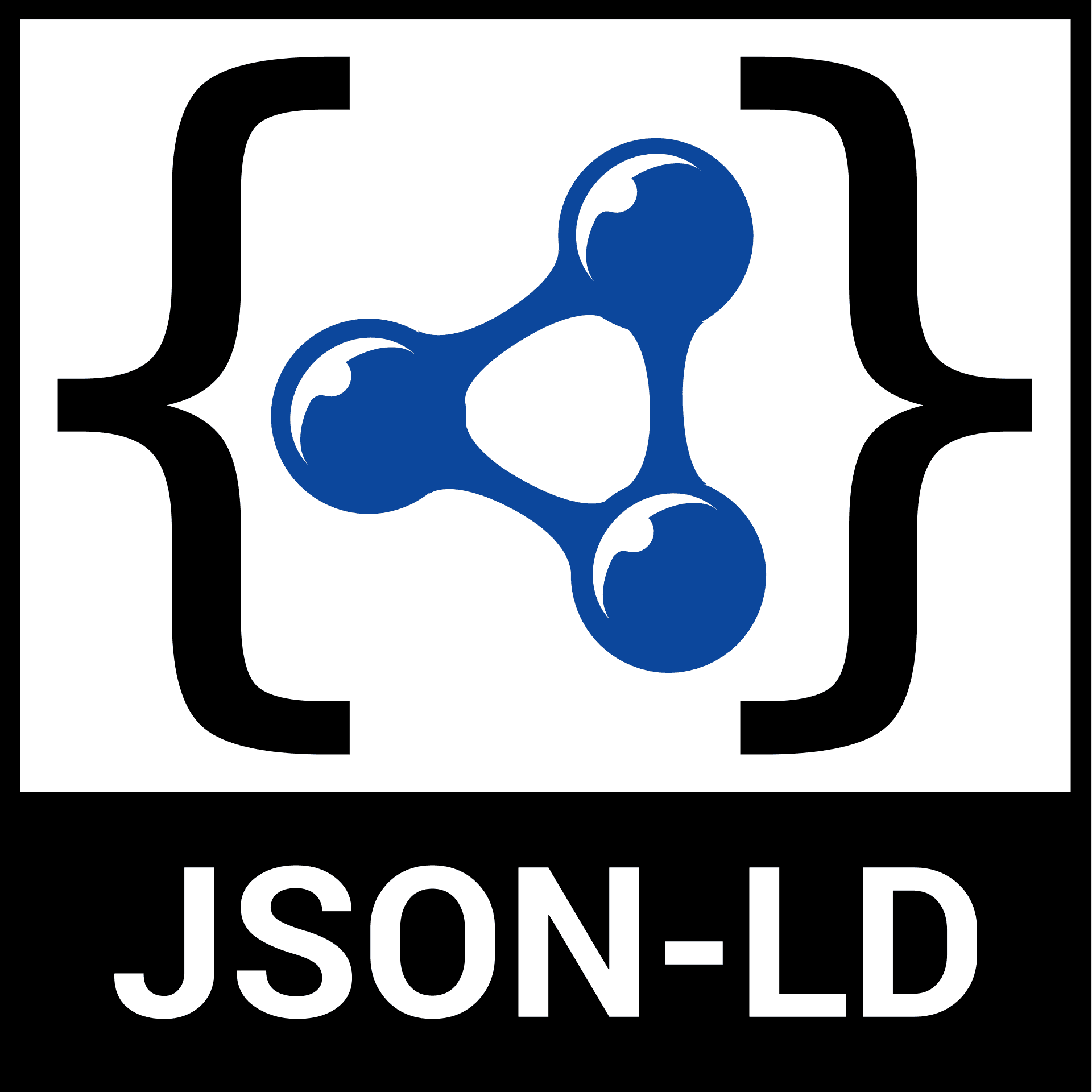 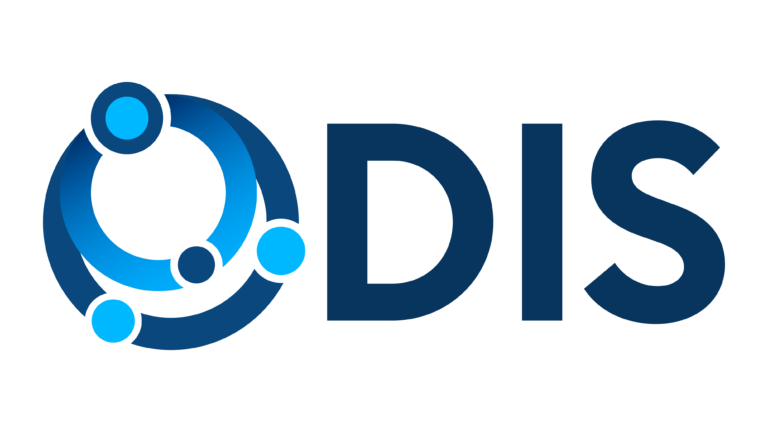 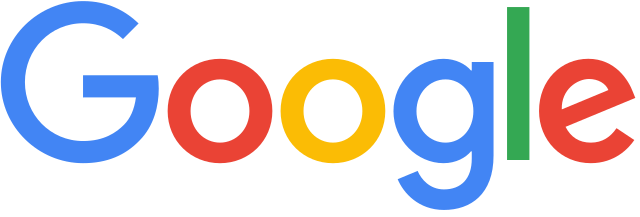 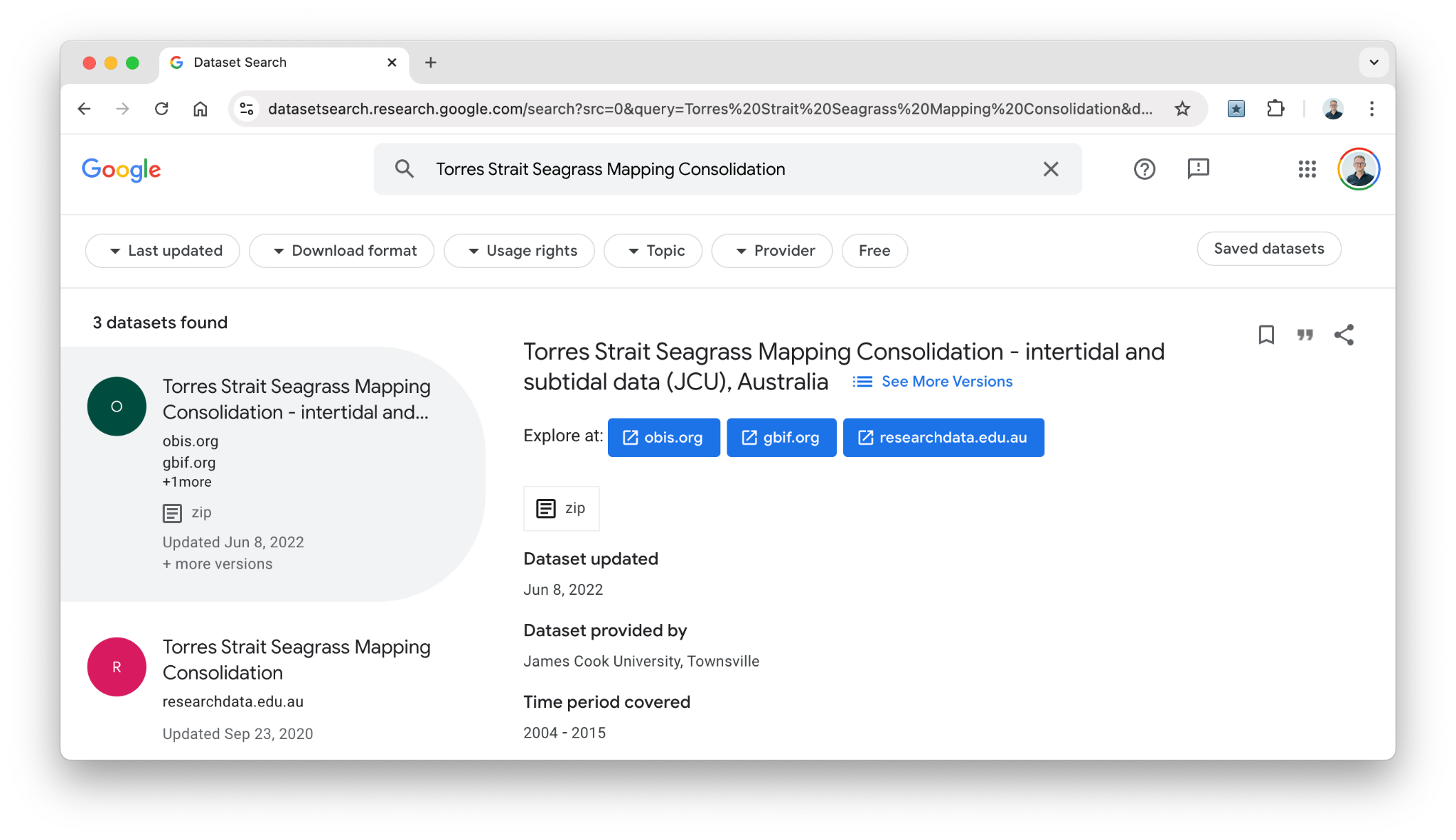 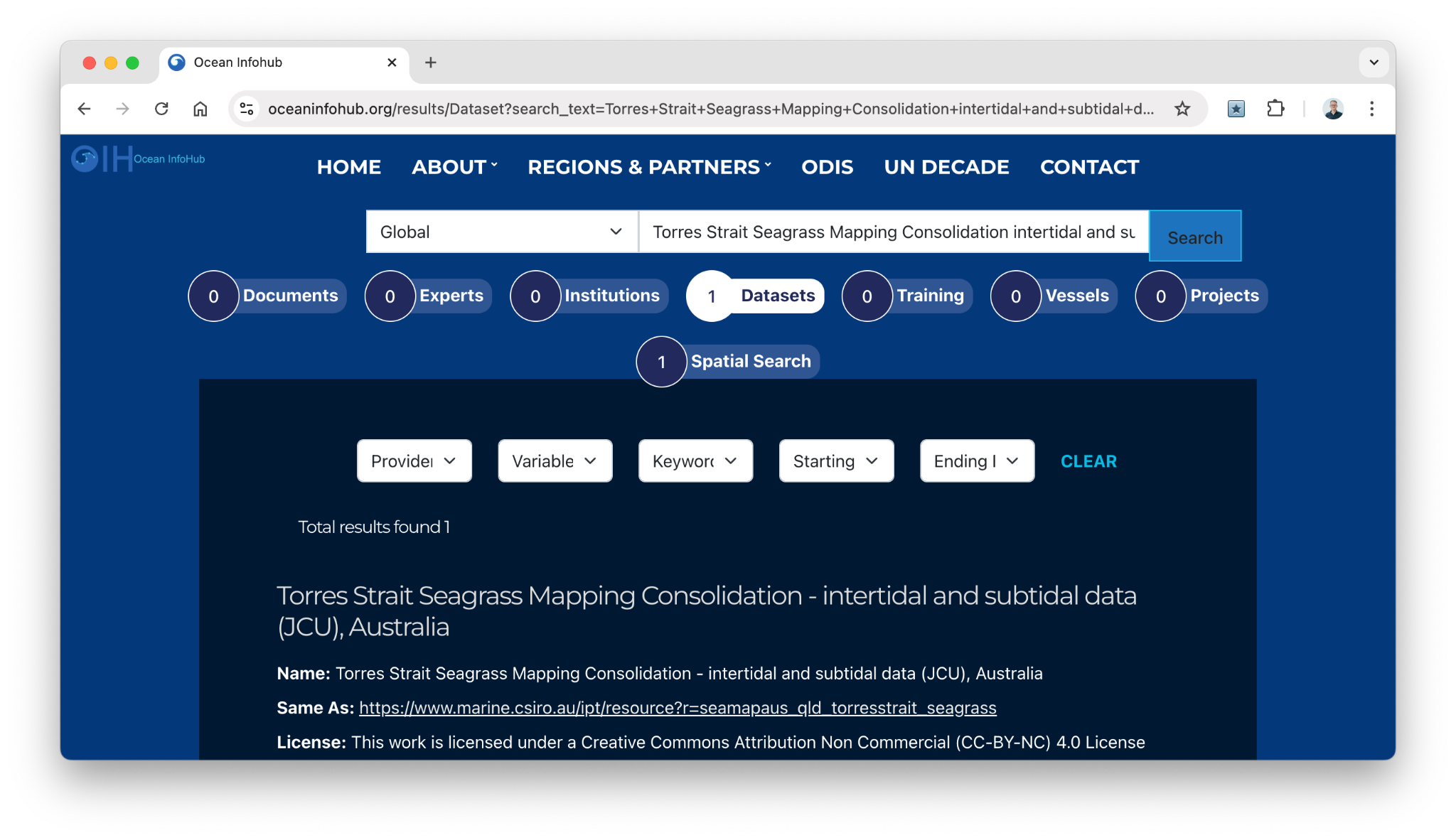 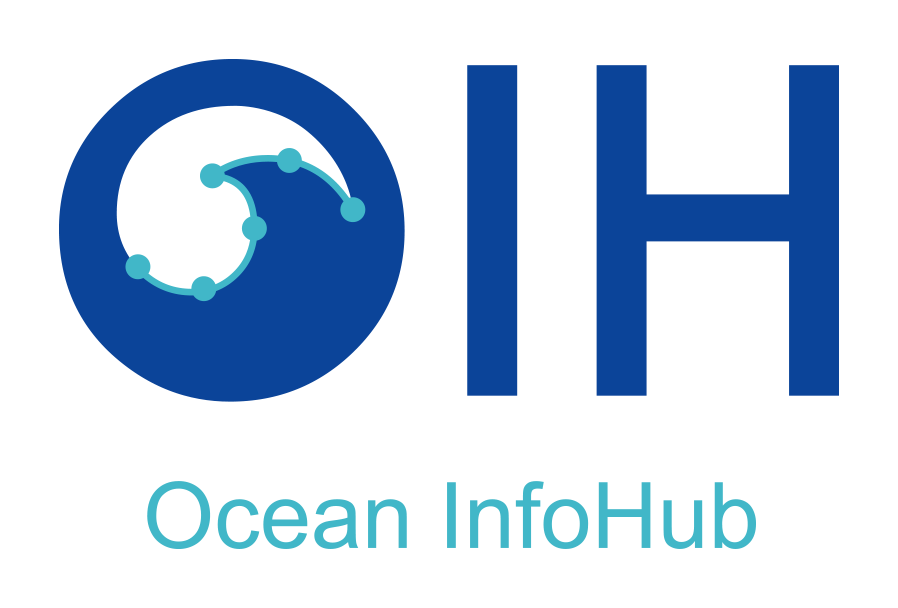 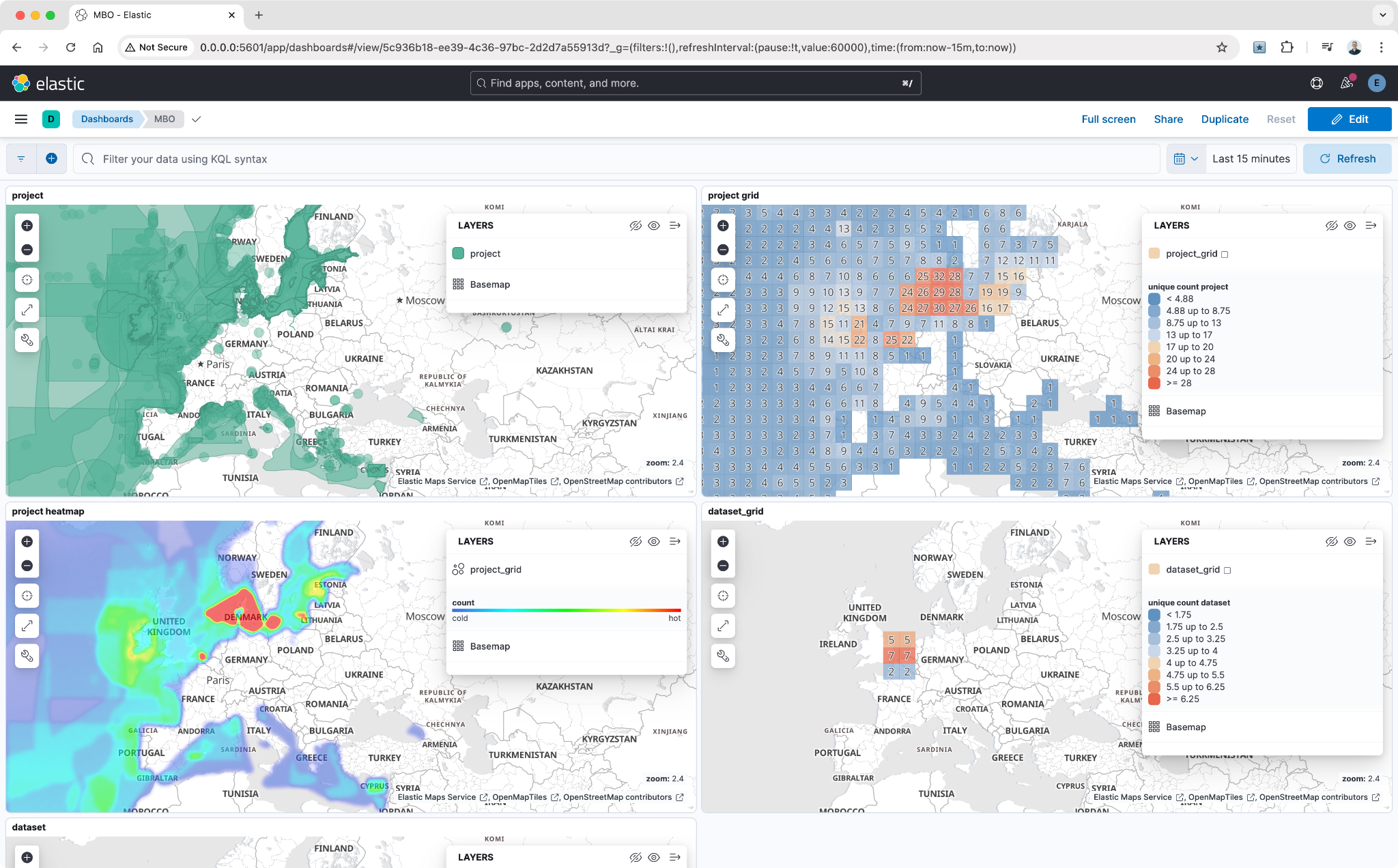 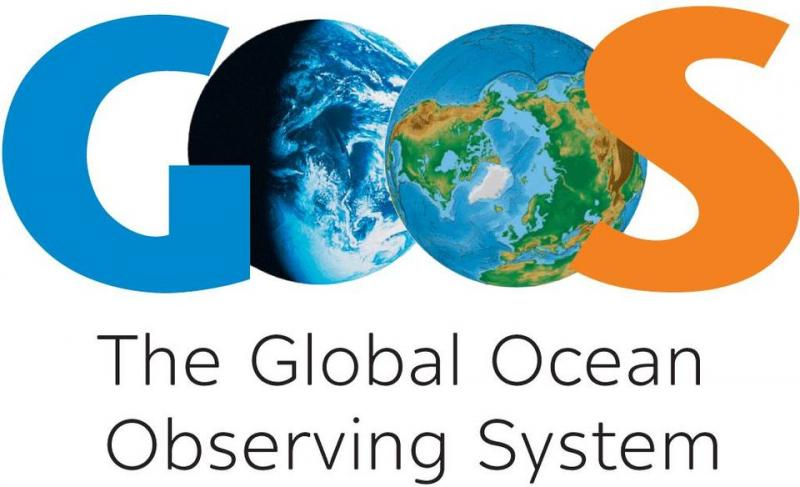 [Speaker Notes: The developing BioEco portal will be based on ODIS architecture
Web presence, or use our tool]
GOOS, OBIS, ODIS
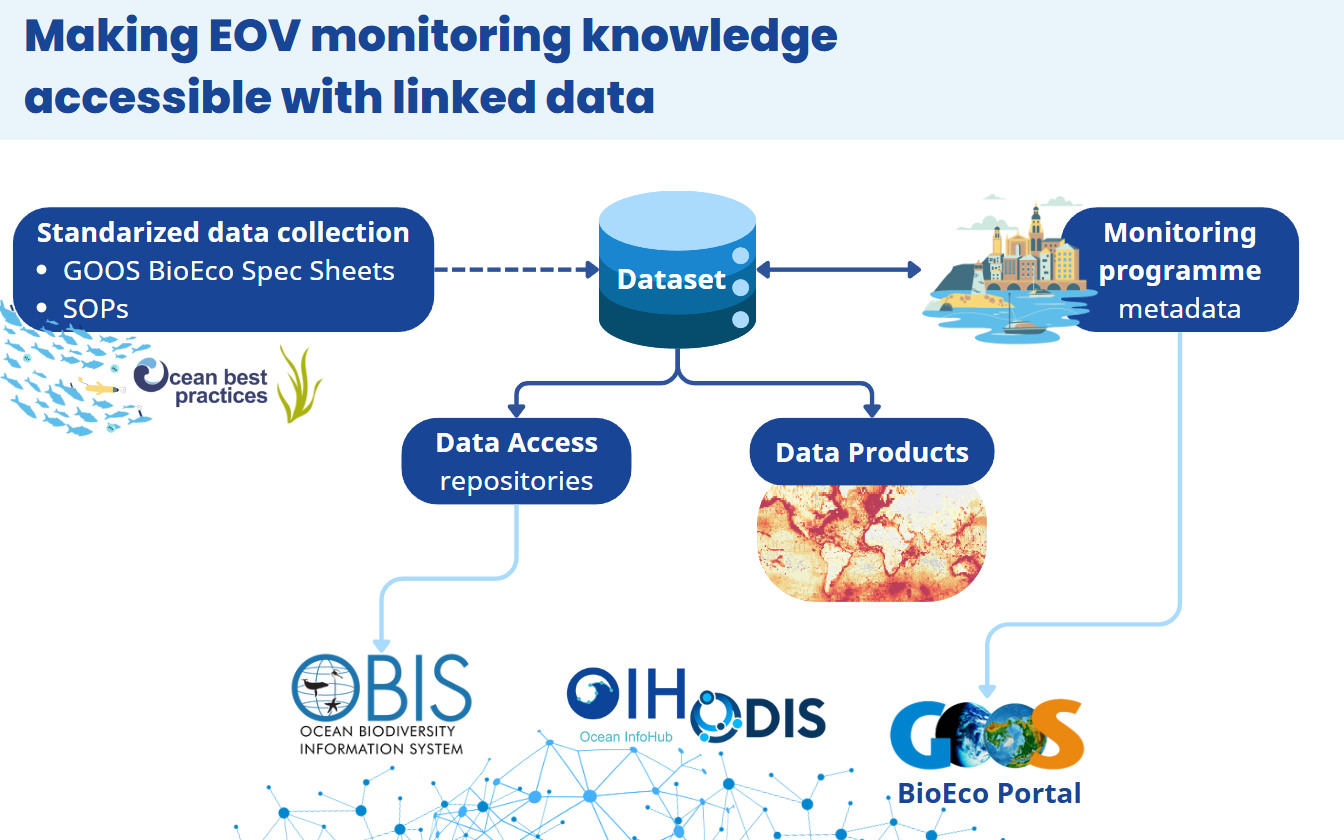 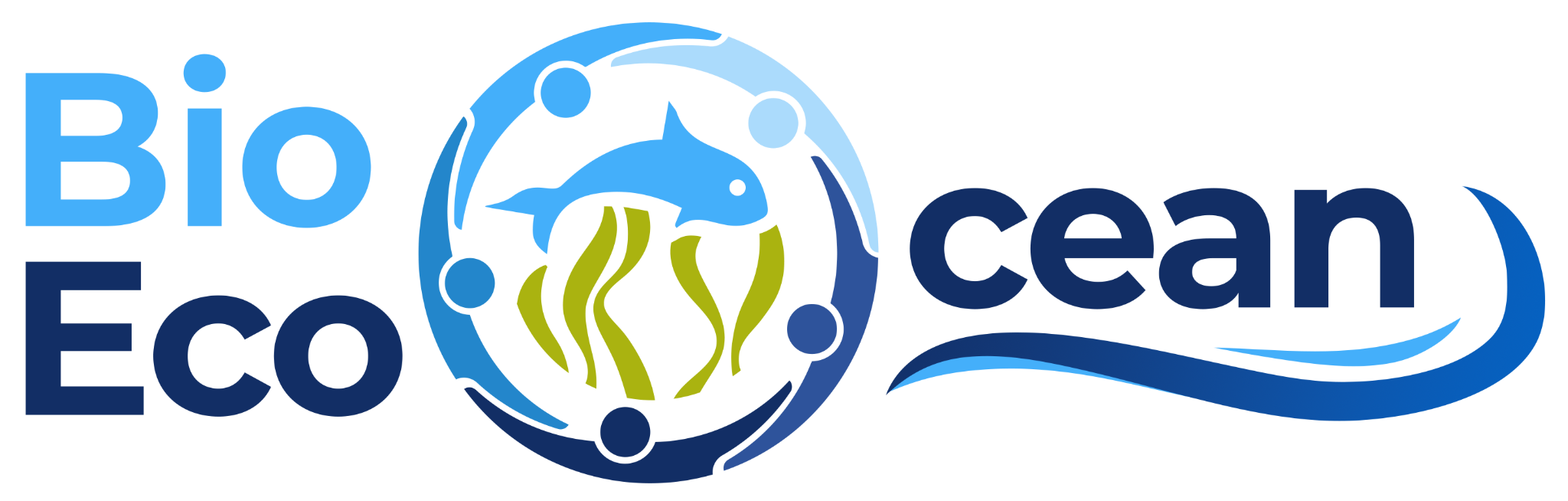 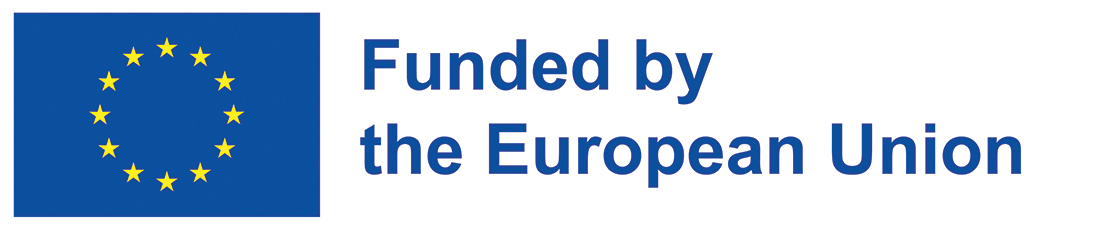 BioEco EOV Programme Metadata Submission App
eovmetadata.obis.org
BioEcoOcean development
Facilitate integration into IOC Digital Ecosystem
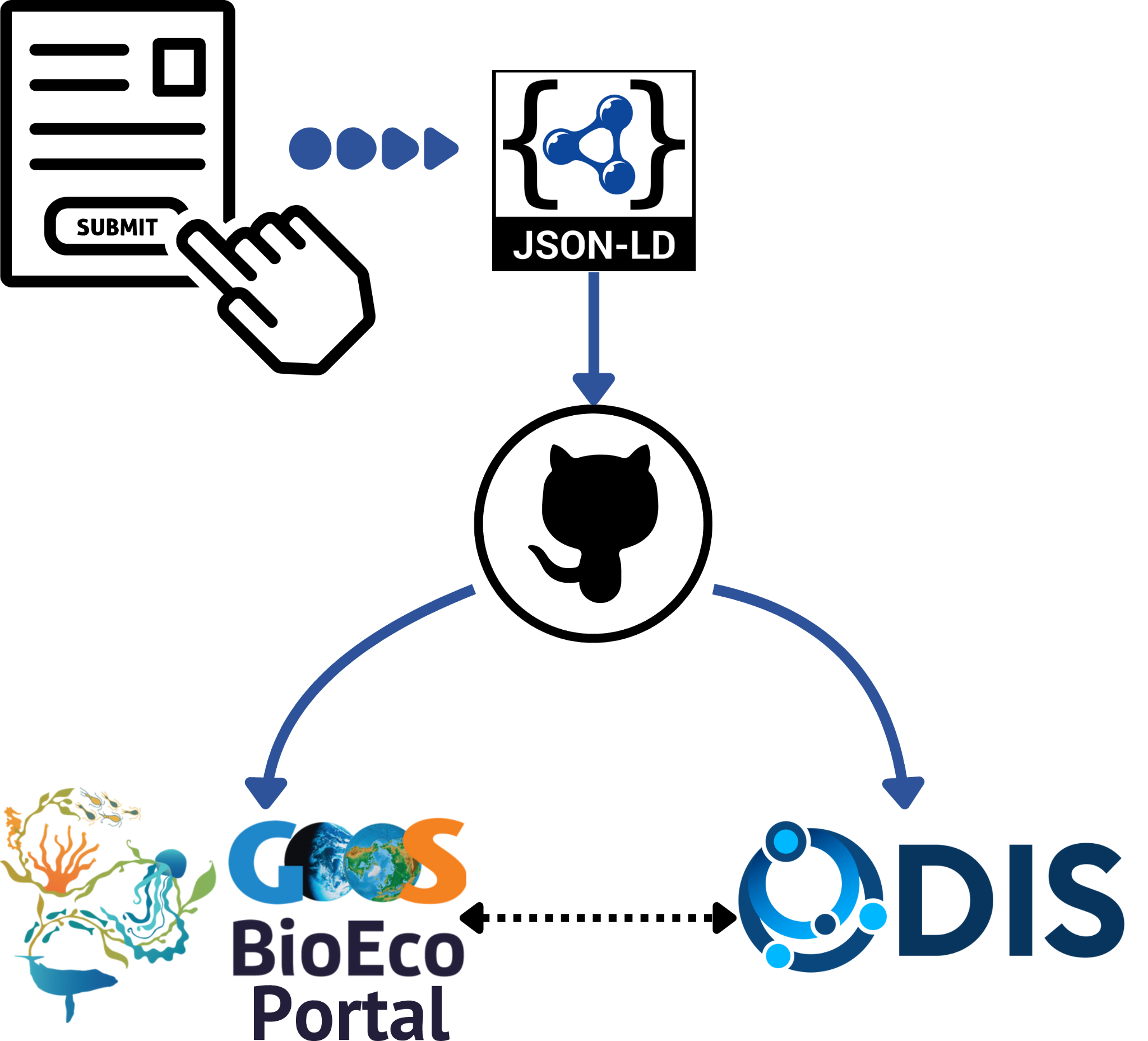 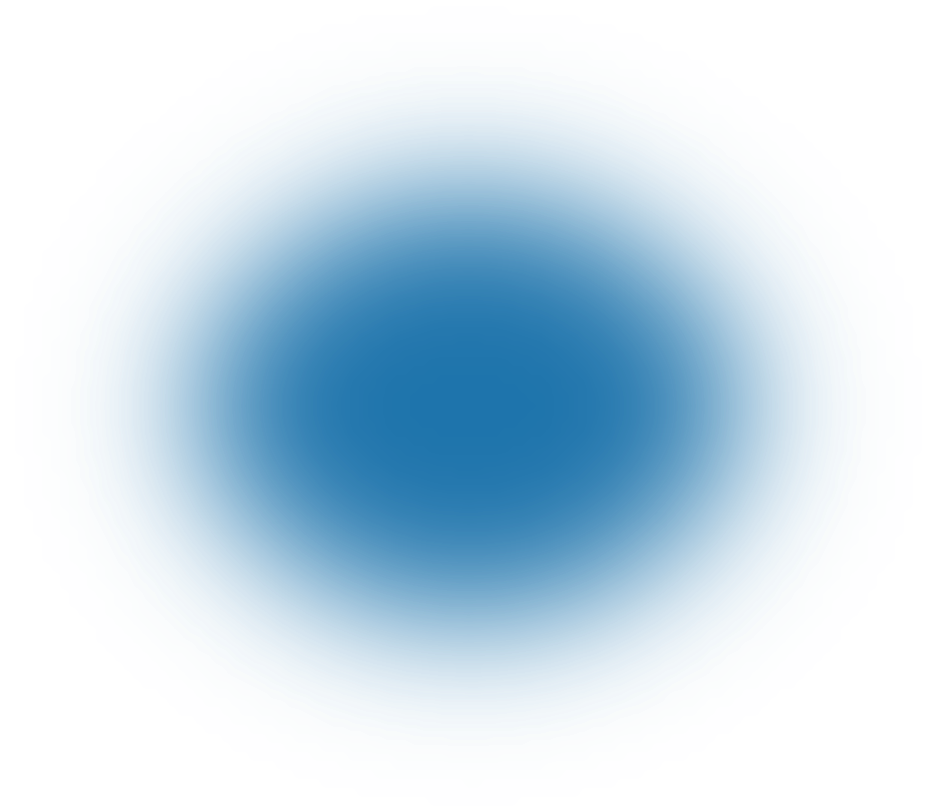 *There are many ways of getting data into ODIS
[Speaker Notes: BioEcoOcean development
Facilitate integration into IOC Digital Ecosystem
Entry point to BioEco Portal
Easy to use, creates JSON metadata files]
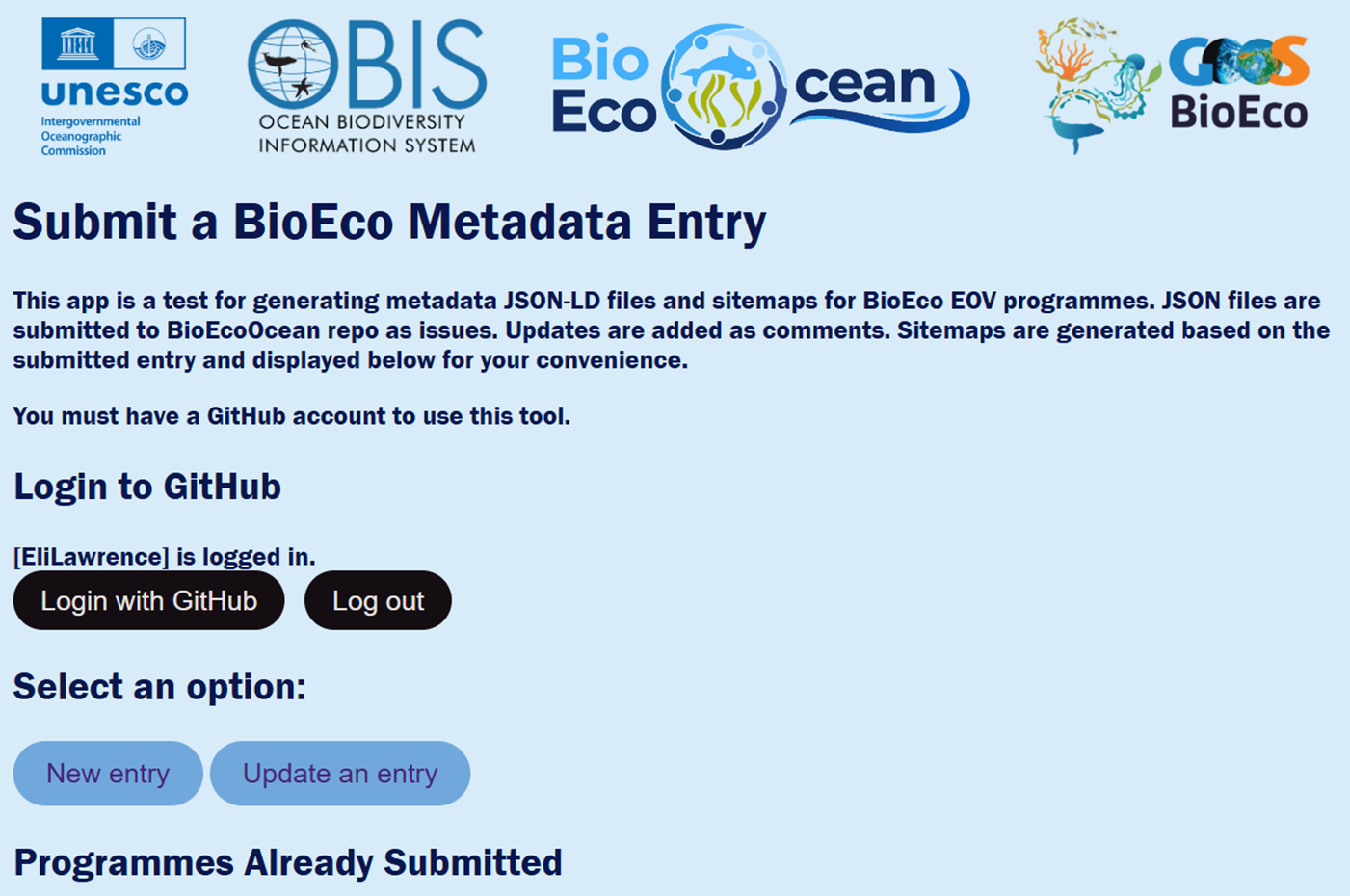 demo
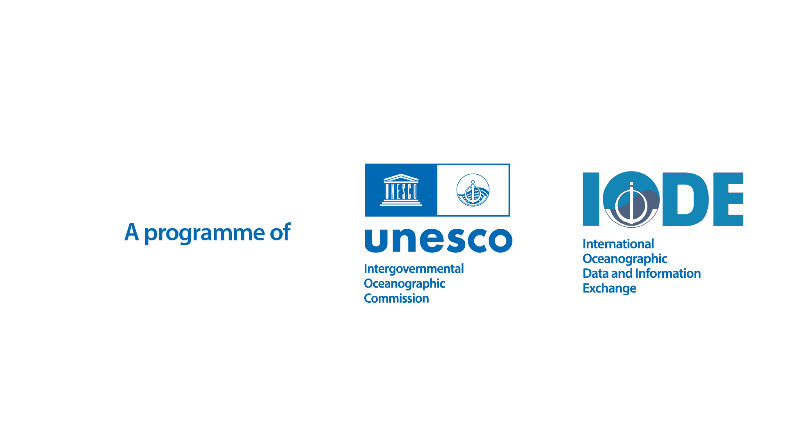 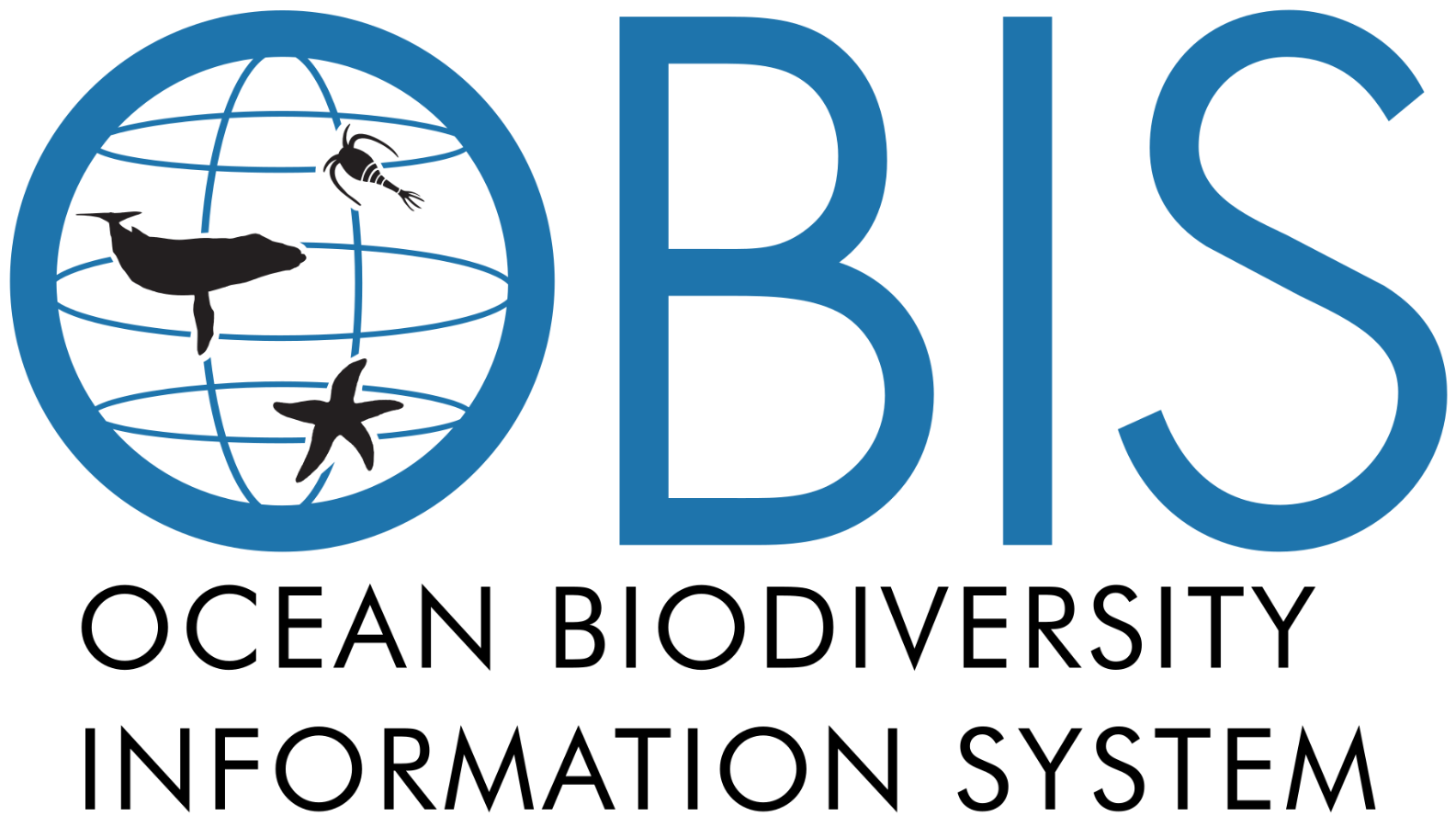 2. Preparing for (Field) Data Collection
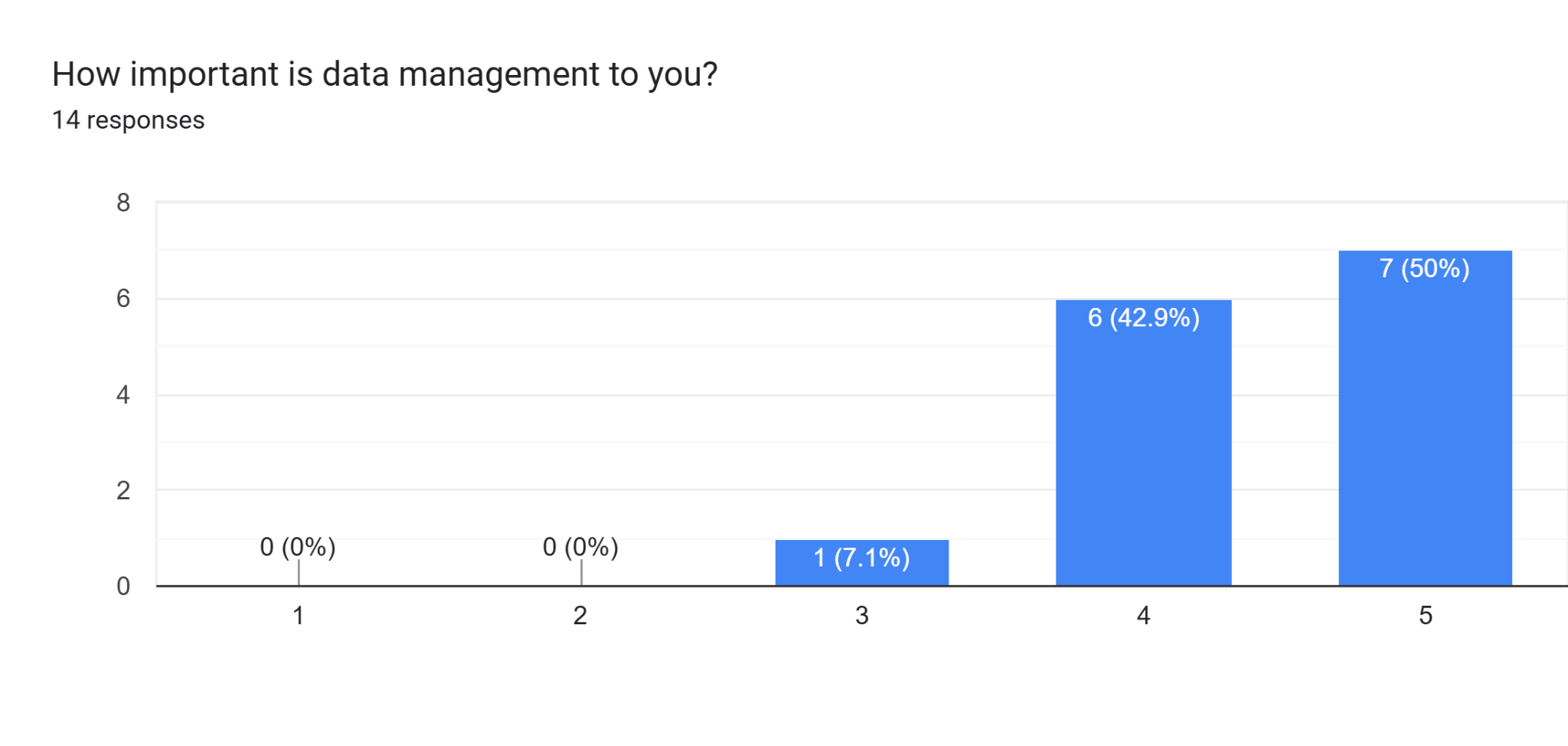 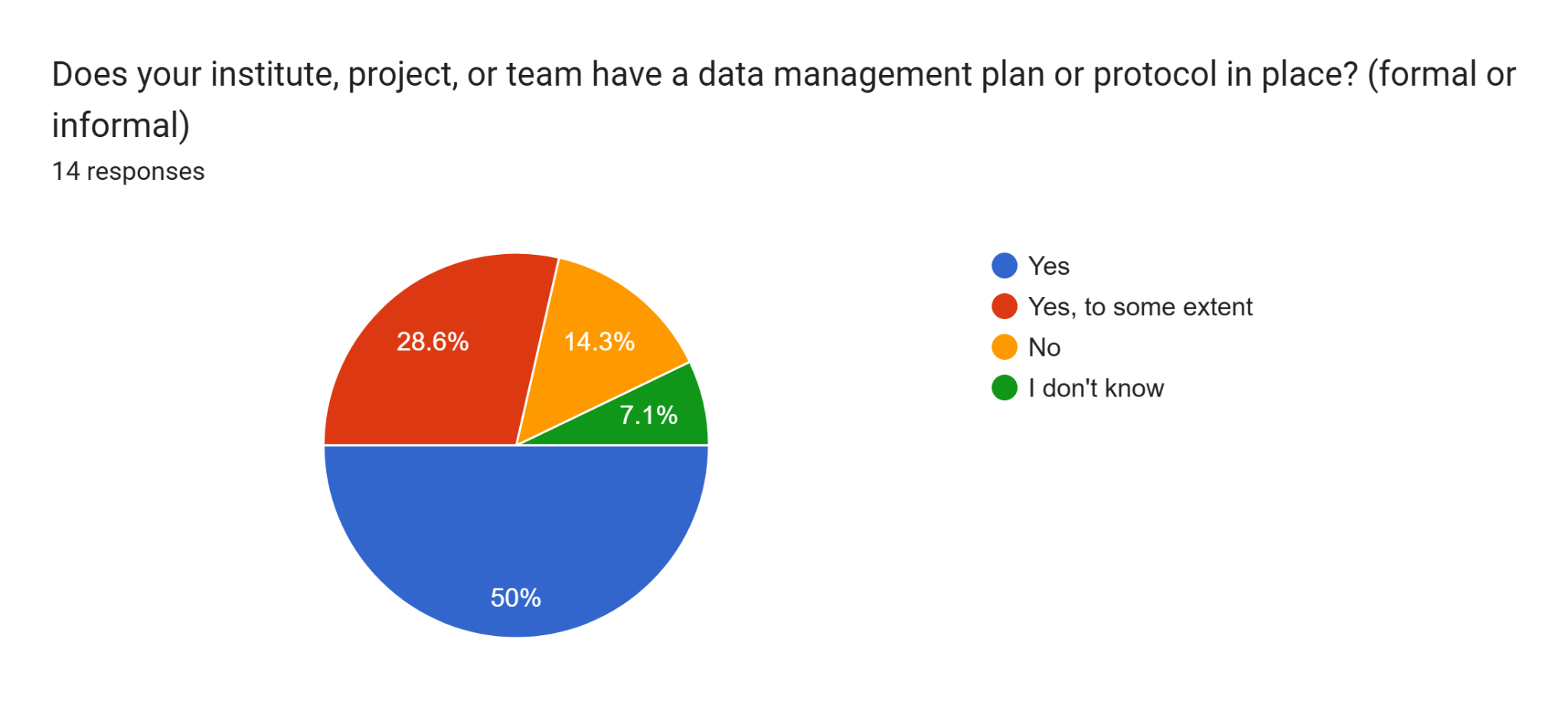 https://forms.gle/EoMsHR5vp5QVqbtBA
Field Data Collection
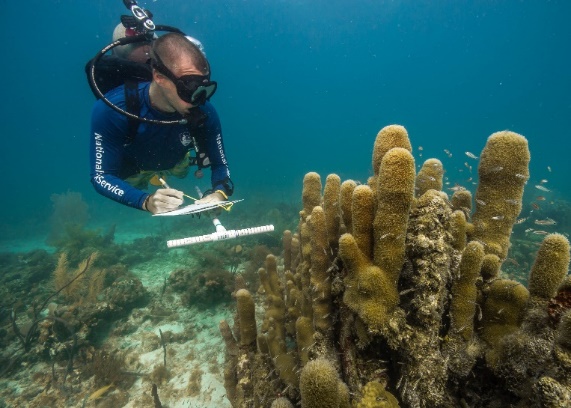 Before going into the field need to know…
What to collect
How to record to facilitate downstream data integration
Shaun Wolfe / Ocean Image Bank
[Speaker Notes: Ensuring Your Data Flows Seamlessly to OBIS and GOOS
What to Collect: Biological, abiotic, and metadata linked to events and occurrences.
How to Collect: Use standardized formats like Darwin Core terms. Document protocols, sampling details, and key measurements clearly.
Why It Matters: Streamlined data integration ensures discoverability, interoperability, and impact through OBIS and GOOS networks.]
What (meta)data is required?
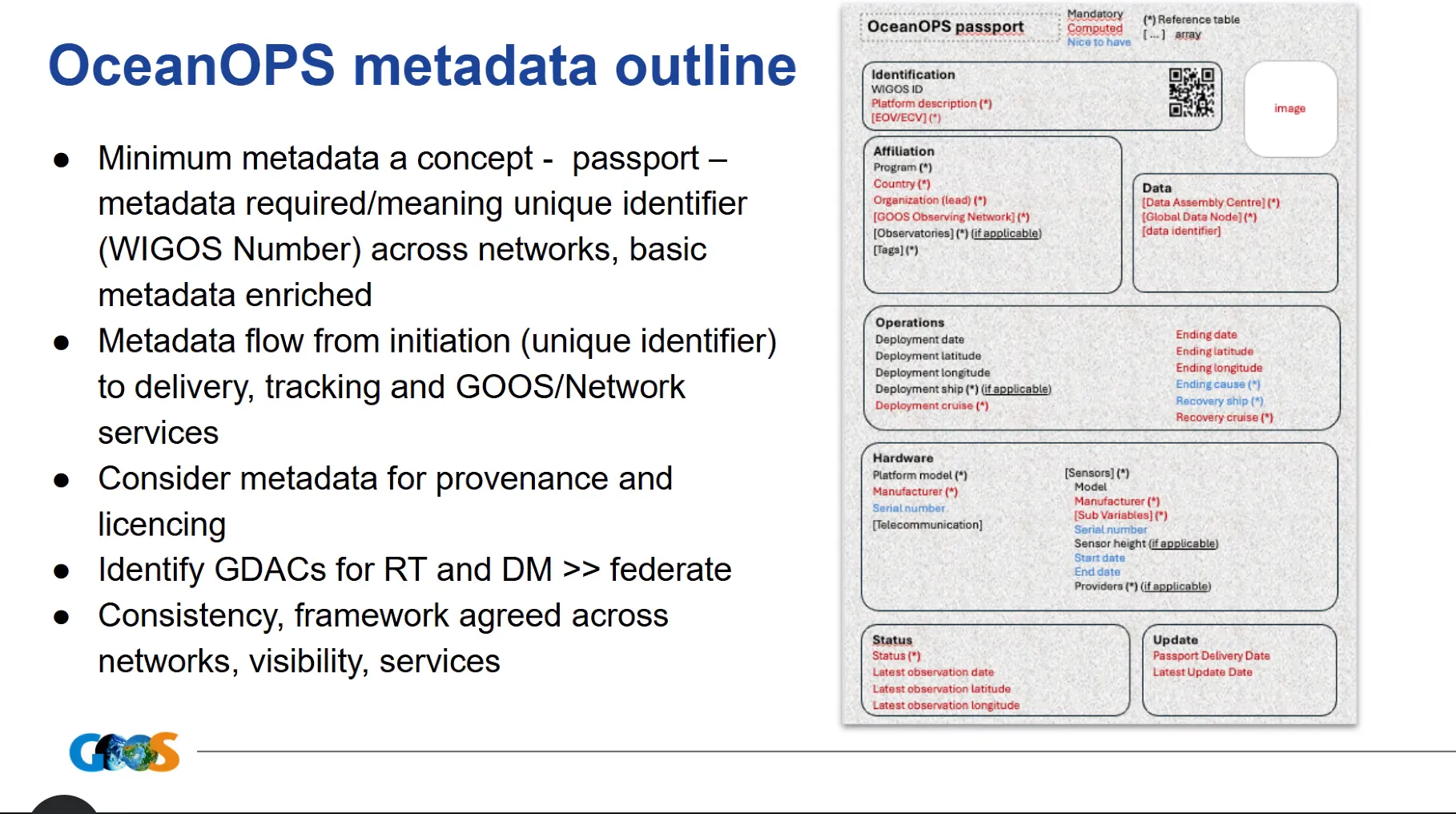 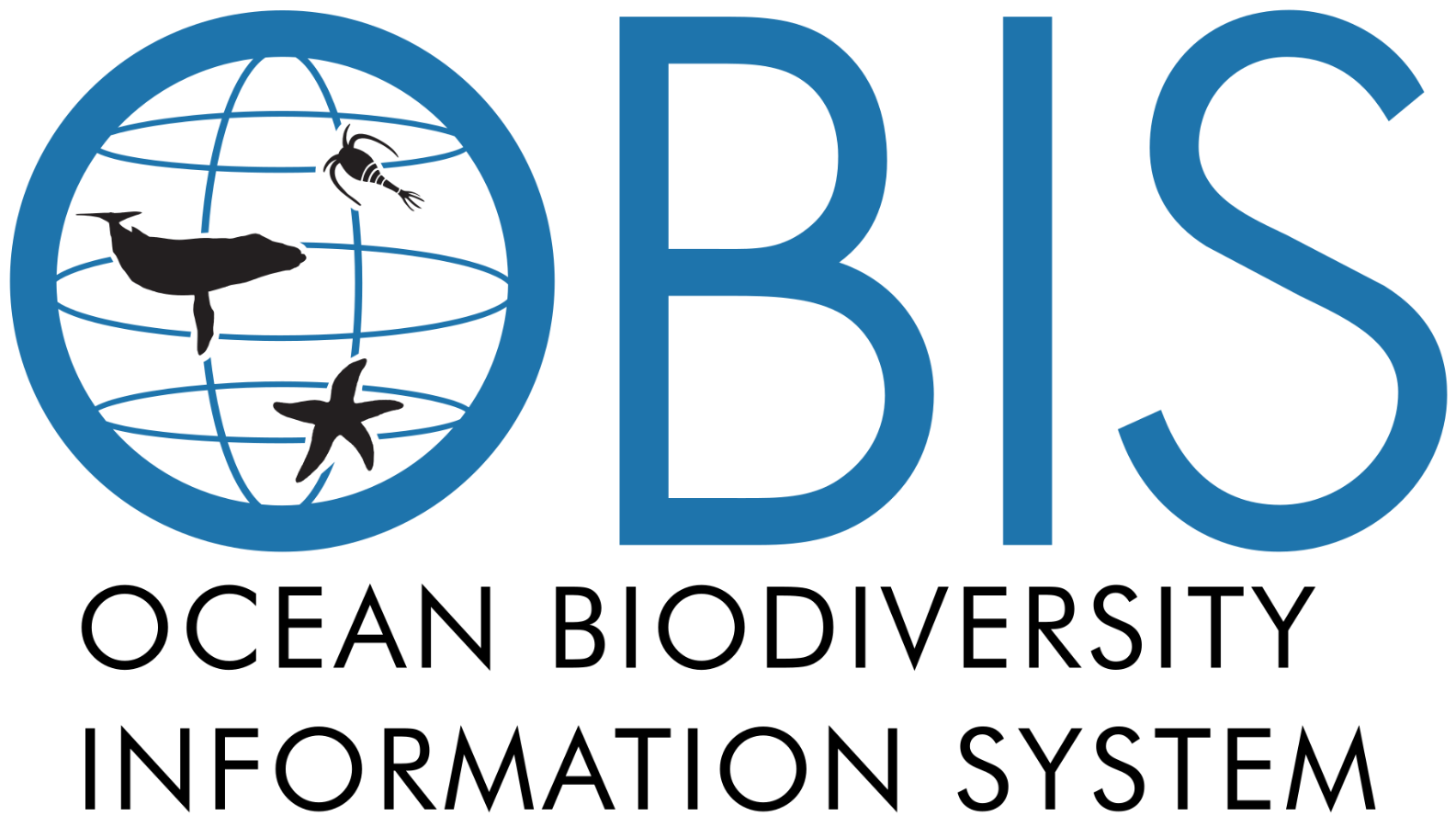 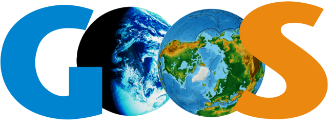 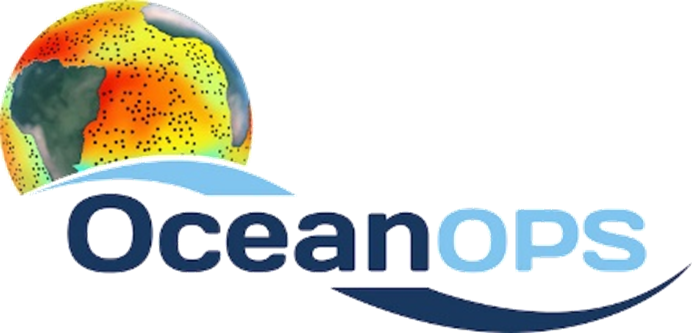 Identifiers
People, Affiliations
Coverage 
(geographic, time)
Info on:
Taxa name
Presence
Occurrence
Info on: Instruments
Operations
Platforms
Hardware
Extra: Methodology, software, provenance, derived products..
[Speaker Notes: This is about the DATA data not necessarily the programme]
Do not edit
How to change the design
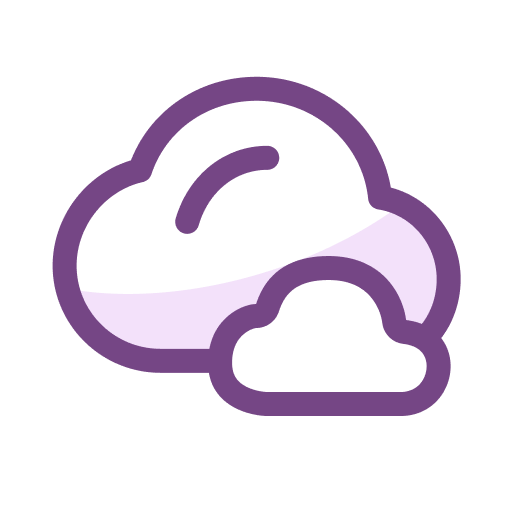 What (meta)data do you record? What pieces of information are important to you?
Presenting with animations, GIFs or speaker notes? Enable our Chrome extension
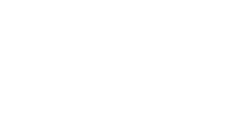 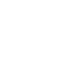 [Speaker Notes: 📣 This is Slido interaction slide, please don't delete it.✅ Click on 'Present with Slido' and the poll will launch automatically when you get to this slide.]
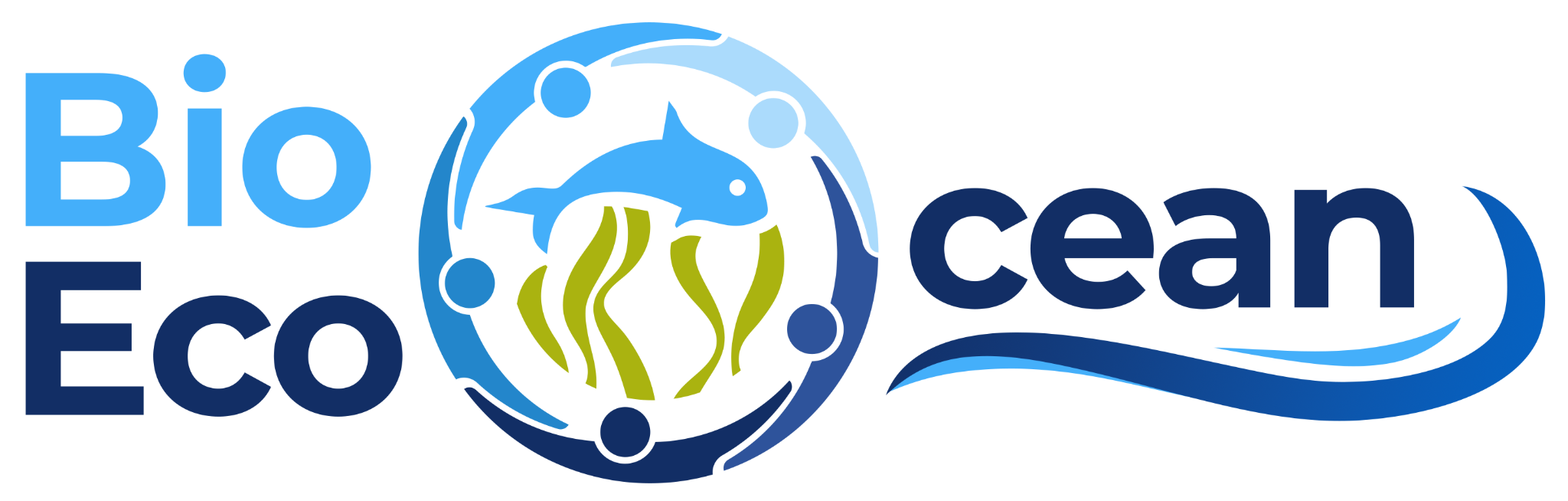 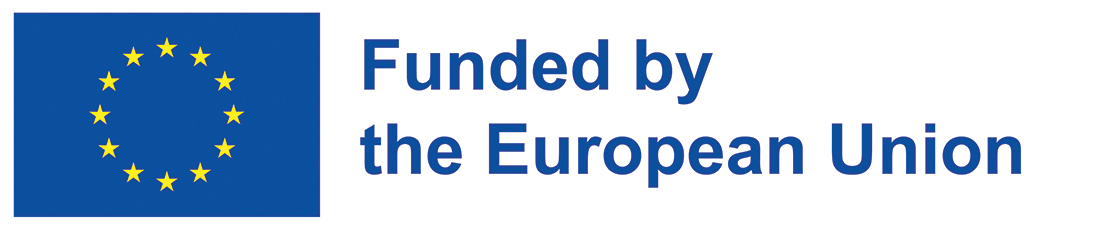 BioEco Excel Field Data template
demo
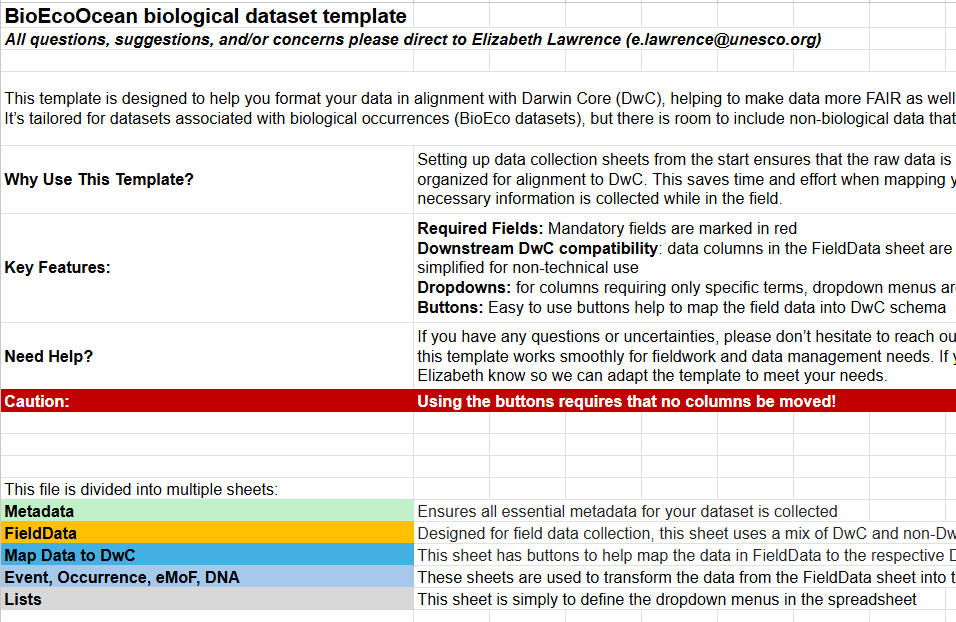 Support field data collection 
Groundwork for data alignment
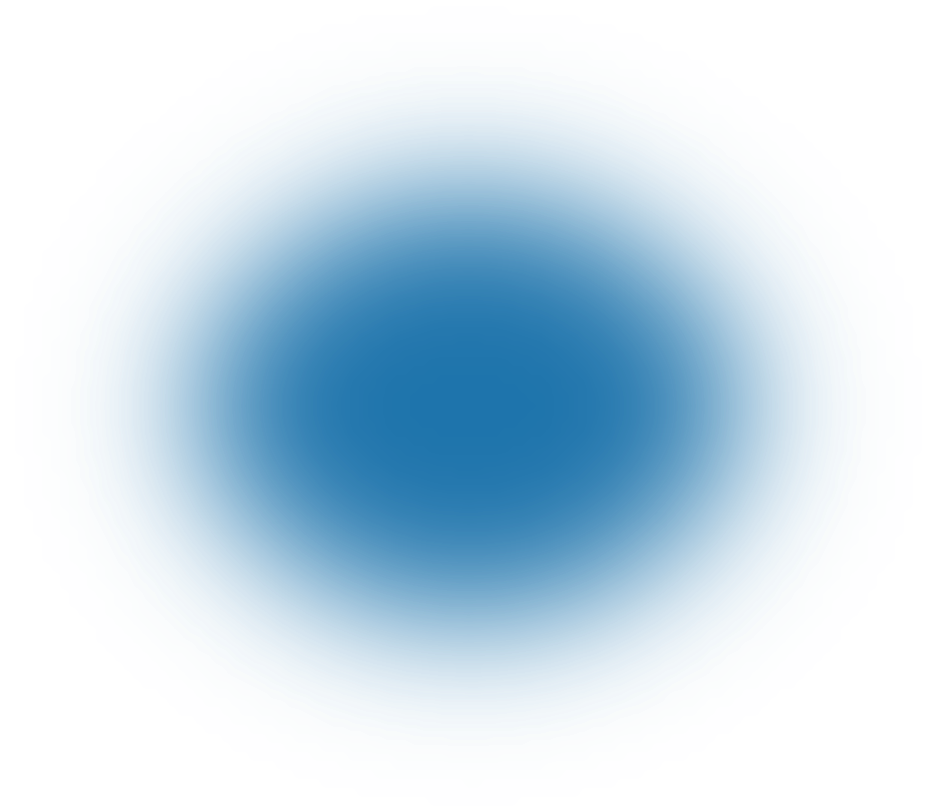 Question (later): do multiple data field collection need to be created?
[Speaker Notes: Field data template - ideally one generic one that can be useful for all types of (biological) field data collection. 
It’s the precursor to data alignment, so SOME DwC but also meant to be simpler than aligning to DwC right away. Providing building blocks for building identifiers]
Discussion Points
Minimum requirements to be EOV compliant (data, metadata, collection) and IOC Digital Ecosystem alignment
Is the Panel involved in discussions with regional coordinated activities on metadata and data standards (e.g. pan-Arctic Distributed Biological Observatories)
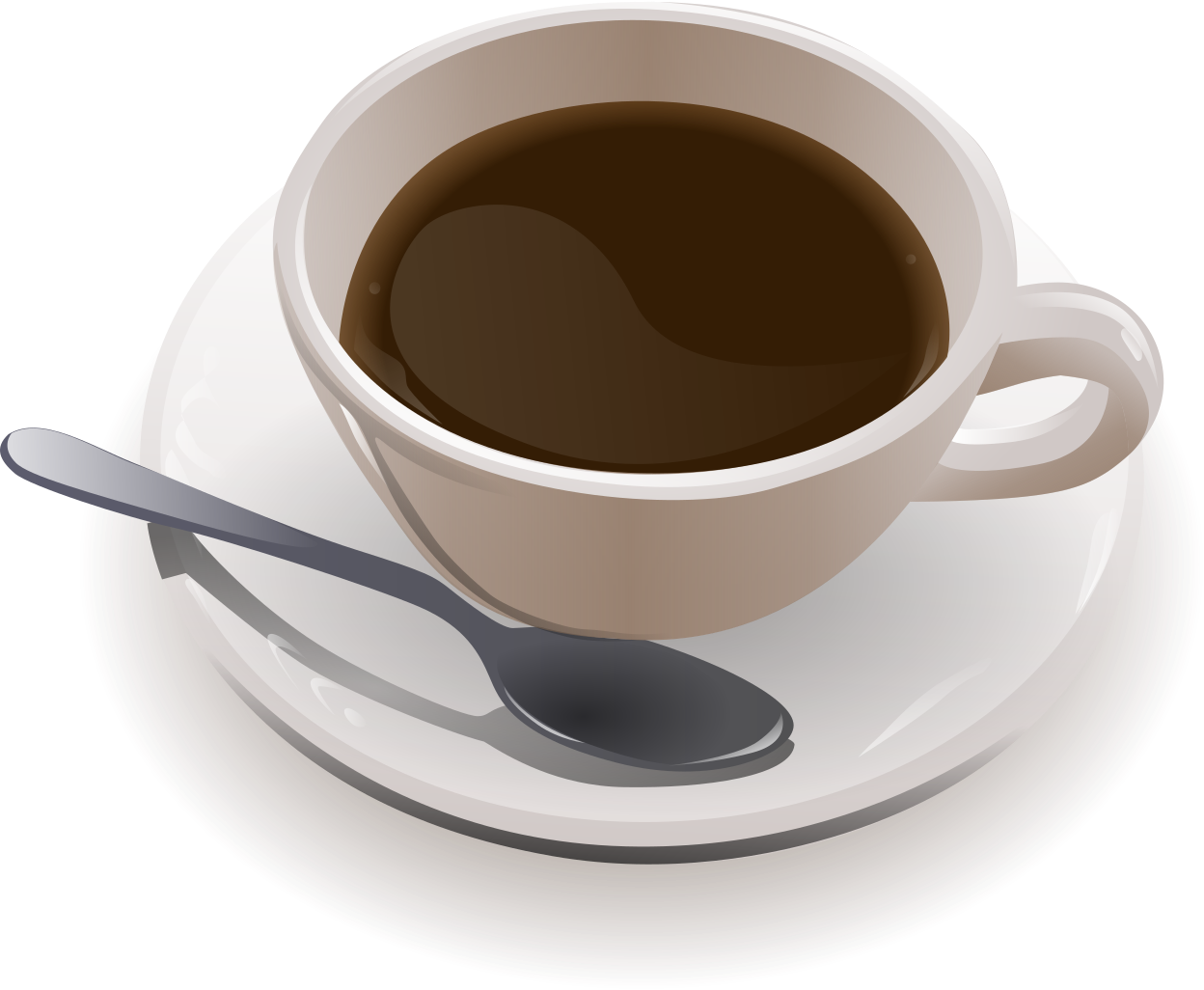 Coffee Break
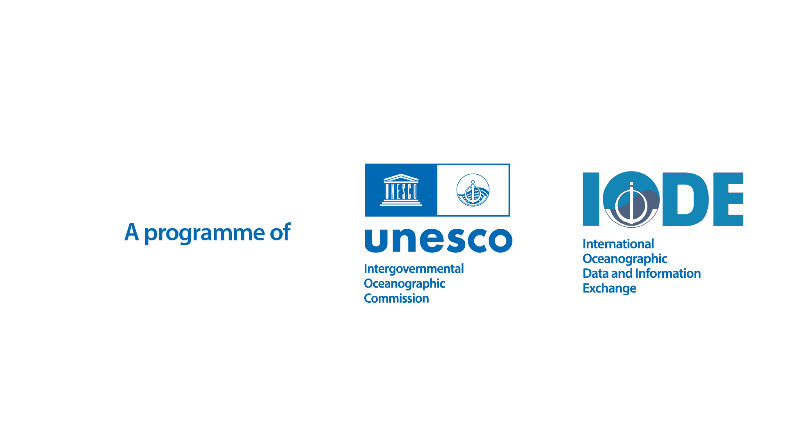 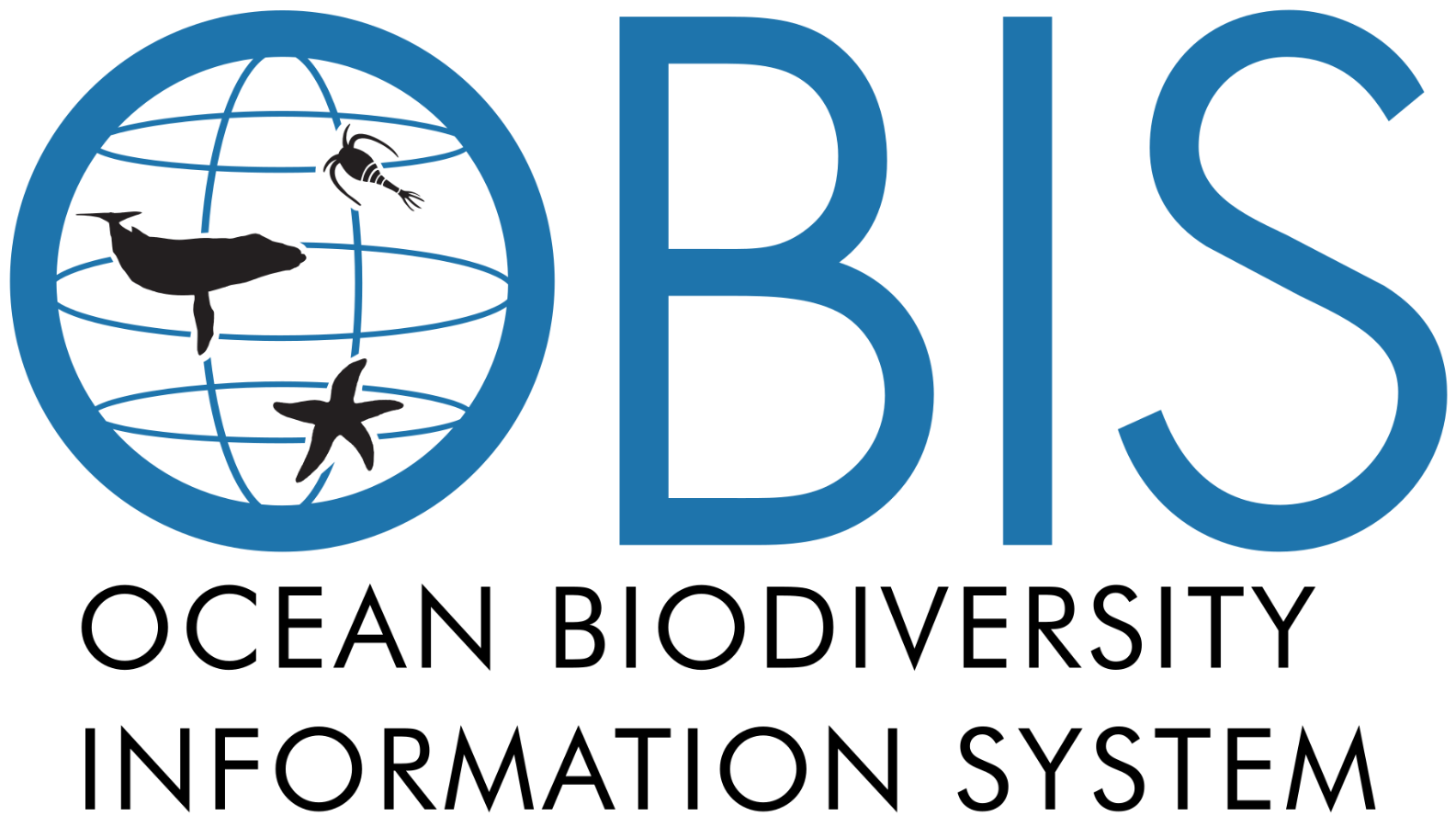 3. Darwin Core & Data Schemas
Data Schema (DwC)
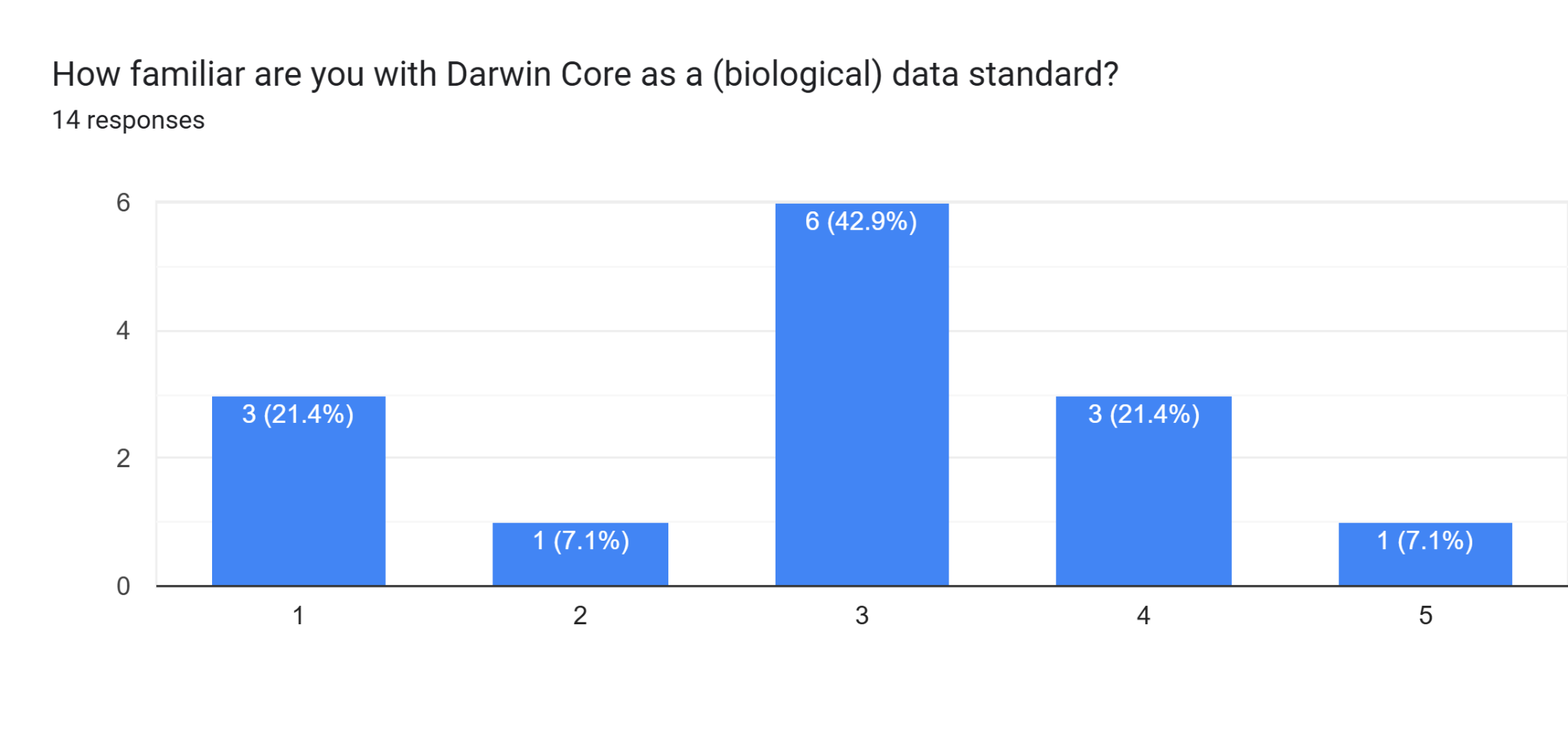 https://forms.gle/EoMsHR5vp5QVqbtBA
Darwin Core
Standard terms
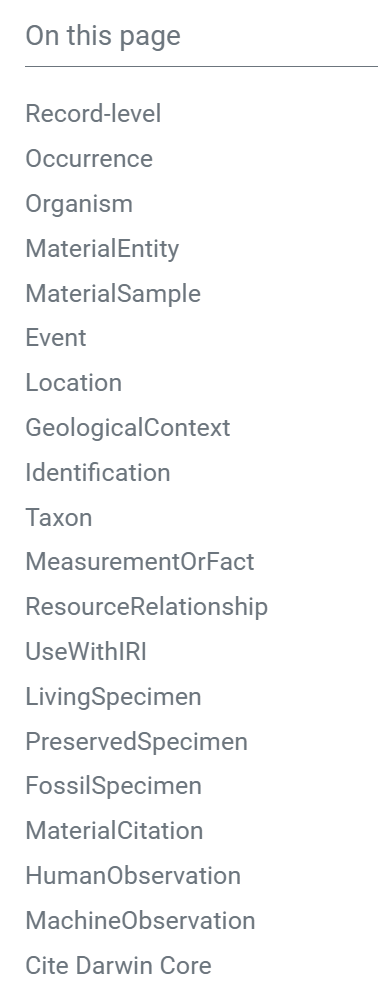 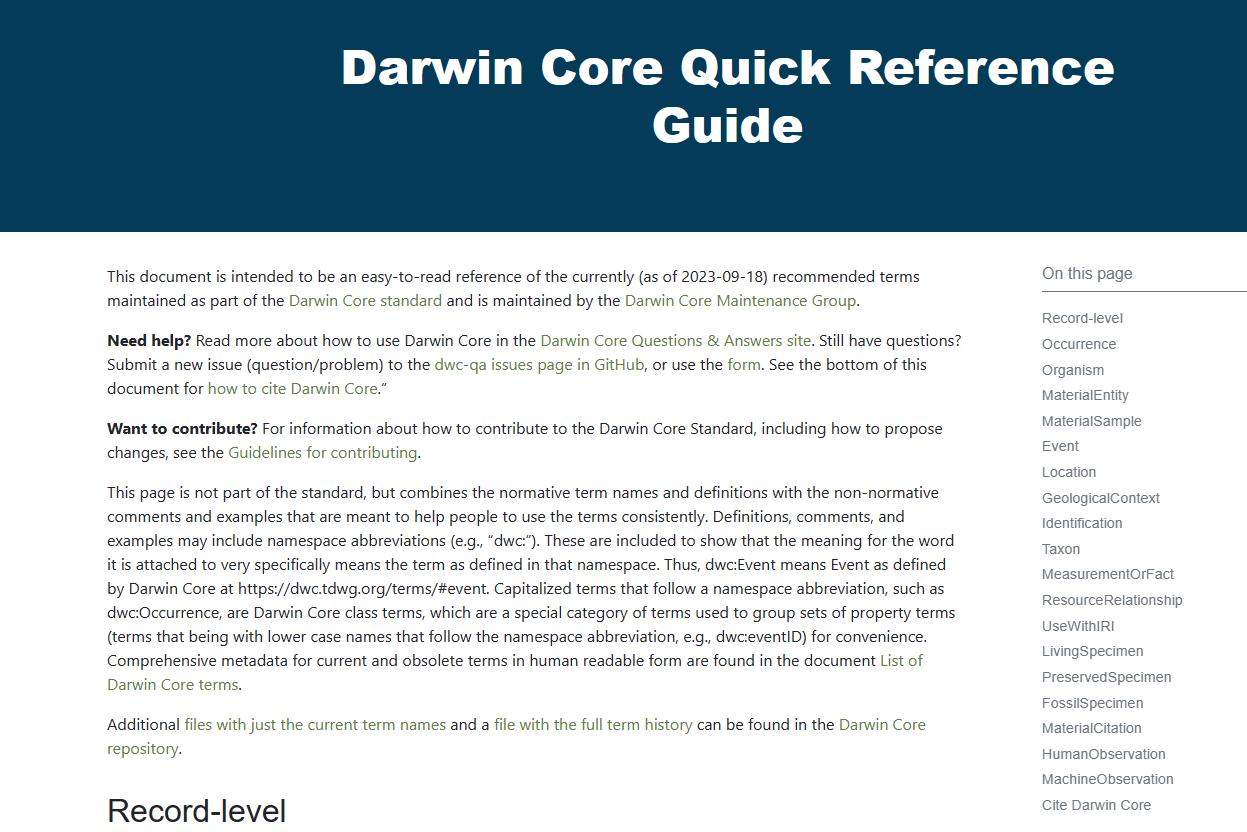 https://dwc.tdwg.org/terms/
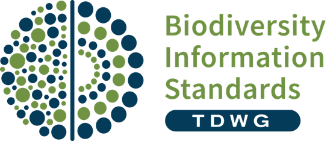 e.g.
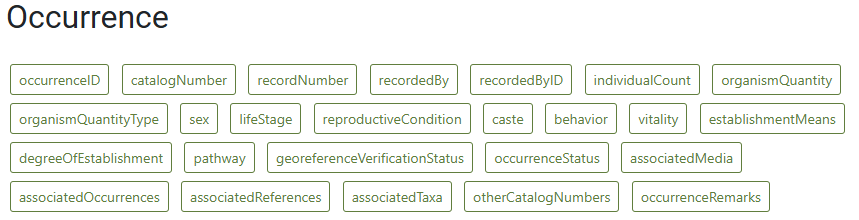 (Re)usable
Publish
Maintained by TDWG
Data schemas
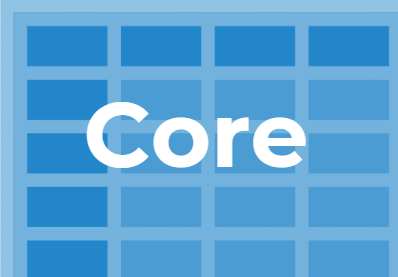 One Core data table
Two main Core types
[Speaker Notes: DwC also provides data schemas. Which is just a framework for how the data sheets are organized.
DwC schema used by OBIS currently uses ONE core table which contains the main type]
Data schemas
Any number optional Extension tables
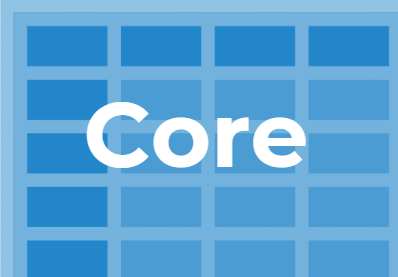 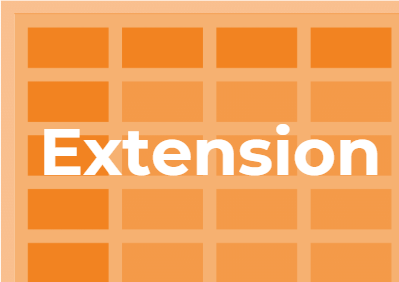 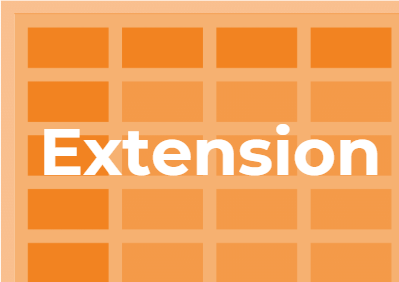 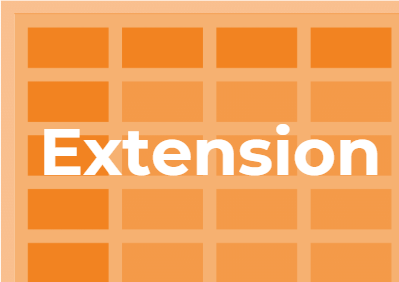 [Speaker Notes: DwC also provides data schemas. Which is just a framework for how the data sheets are organized.]
Zipped with a Metadata file

DwC-Archive
Data schemas
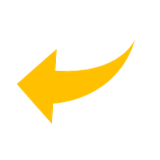 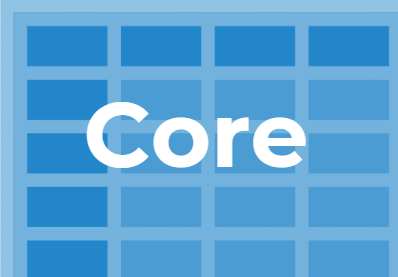 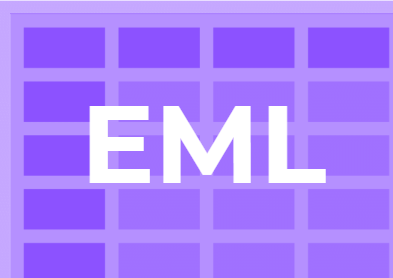 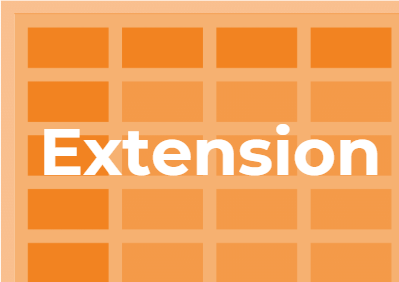 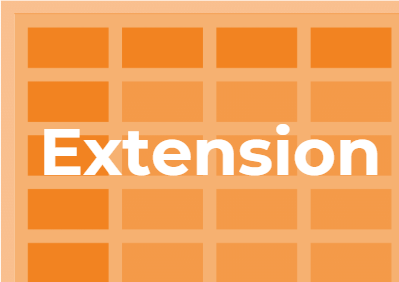 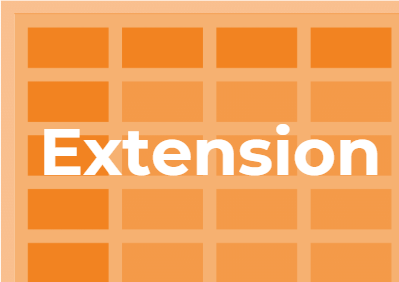 [Speaker Notes: DwC also provides data schemas. Which is just a framework for how the data sheets are organized.]
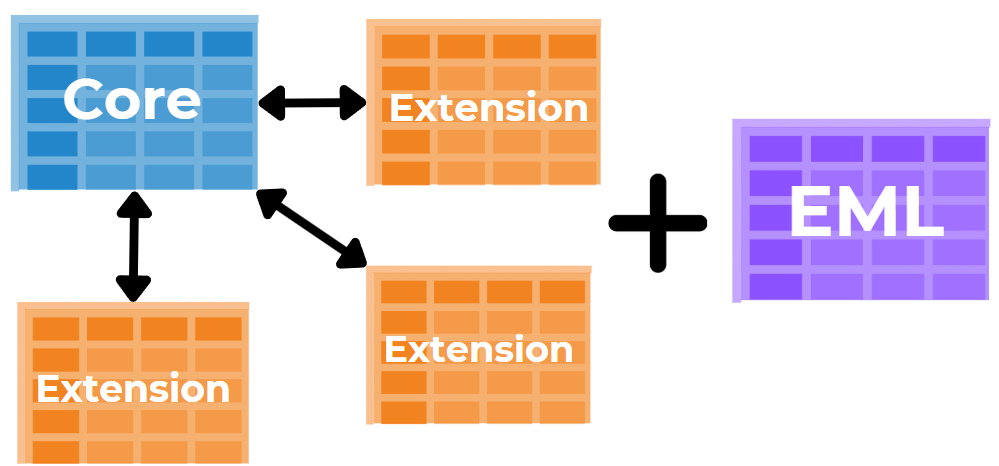 Occurrence core
Event core
Data pertains to a biological occurrence
No event hierarchies or diverse measurements tied to sampling events
Includes details on sampling events & parameters rather than just on organisms
Relationships between samples are important (e.g. nestedness)
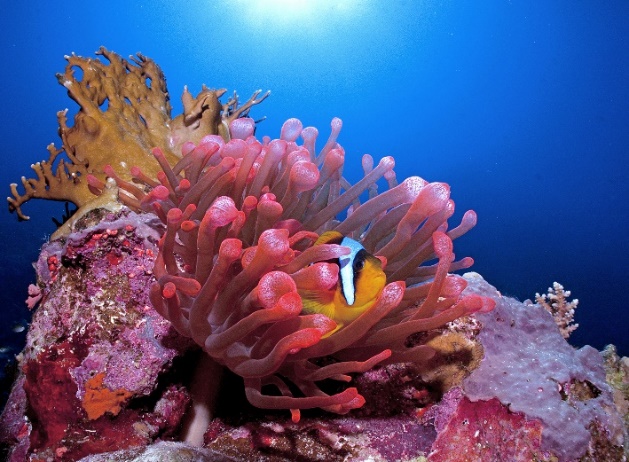 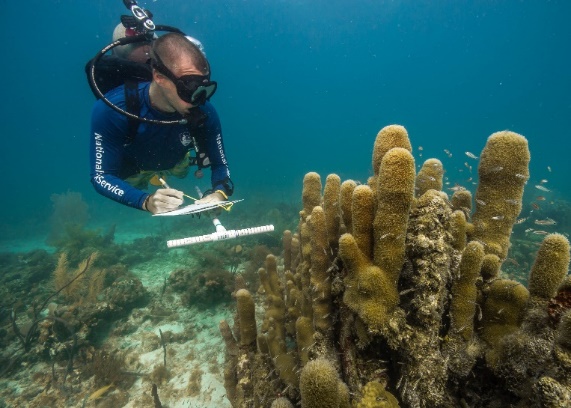 Cinzia Osele Bismarck / Ocean Image Bank
Shaun Wolfe / Ocean Image Bank
[Speaker Notes: Occurrence core = data focuses specifically on biol occurrences
Event core = data also include sampling and relationships bt samples need to be represented]
extendedMeasurementOrFact table
Extension table to record all types of measurements (abiotic, biotic, sampling...)
Measurements in long format
Fish predation rate and occurrence were estimated with the MarineGeo "squid-pop" sampling protocol in which 25 baits were placed in the seagrass; one GoPro camera was set to record the presence of fishes approaching one of the baits. Consumption rate was registered after 1 hour and 24 hours baits deployment (squid-pops), counting the number of baits present or absent. In each seagrass patch, four parallel transects lines with the squipops were deployed. In each patch's area, three quadrats were haphazardly deployed for cover and abundance estimates. Also, three sediments cylinders were extracted for estimating the seagrass biomass by plant sections (green leaves, non green leaves, shoots, rizomes, roots, other seagrass
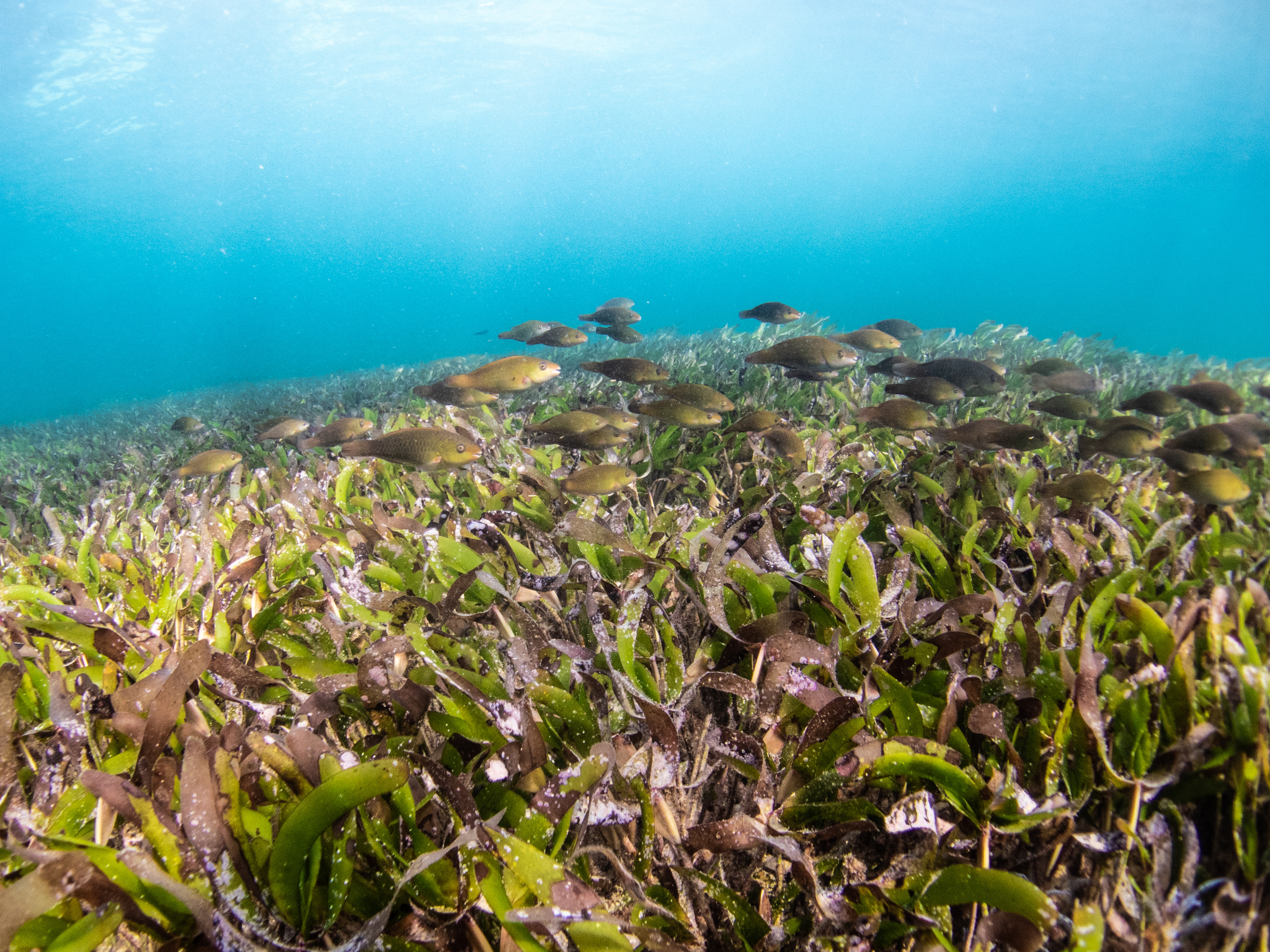 Ben Jones / Ocean Image Bank
Example: Mapping EOV Data to DwC
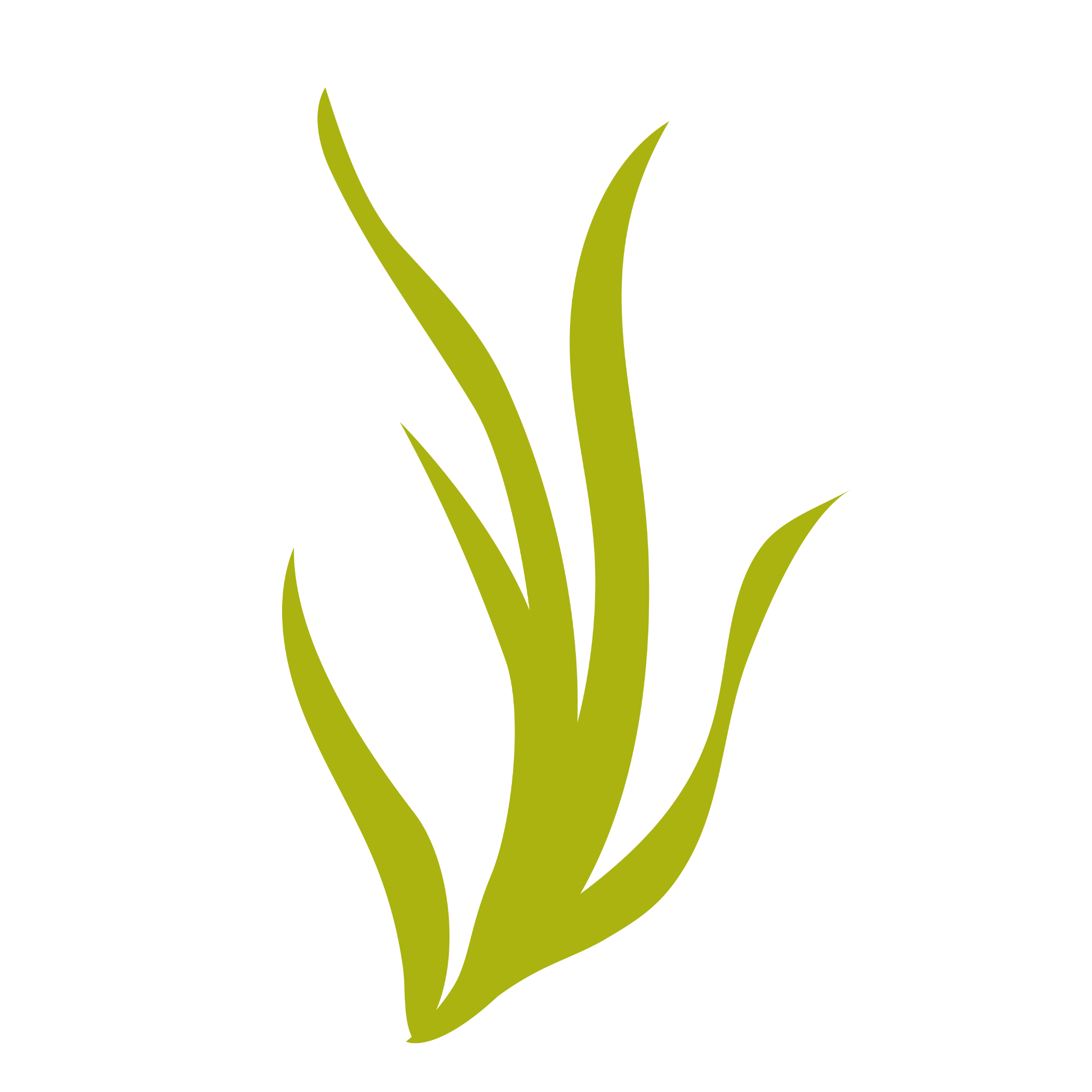 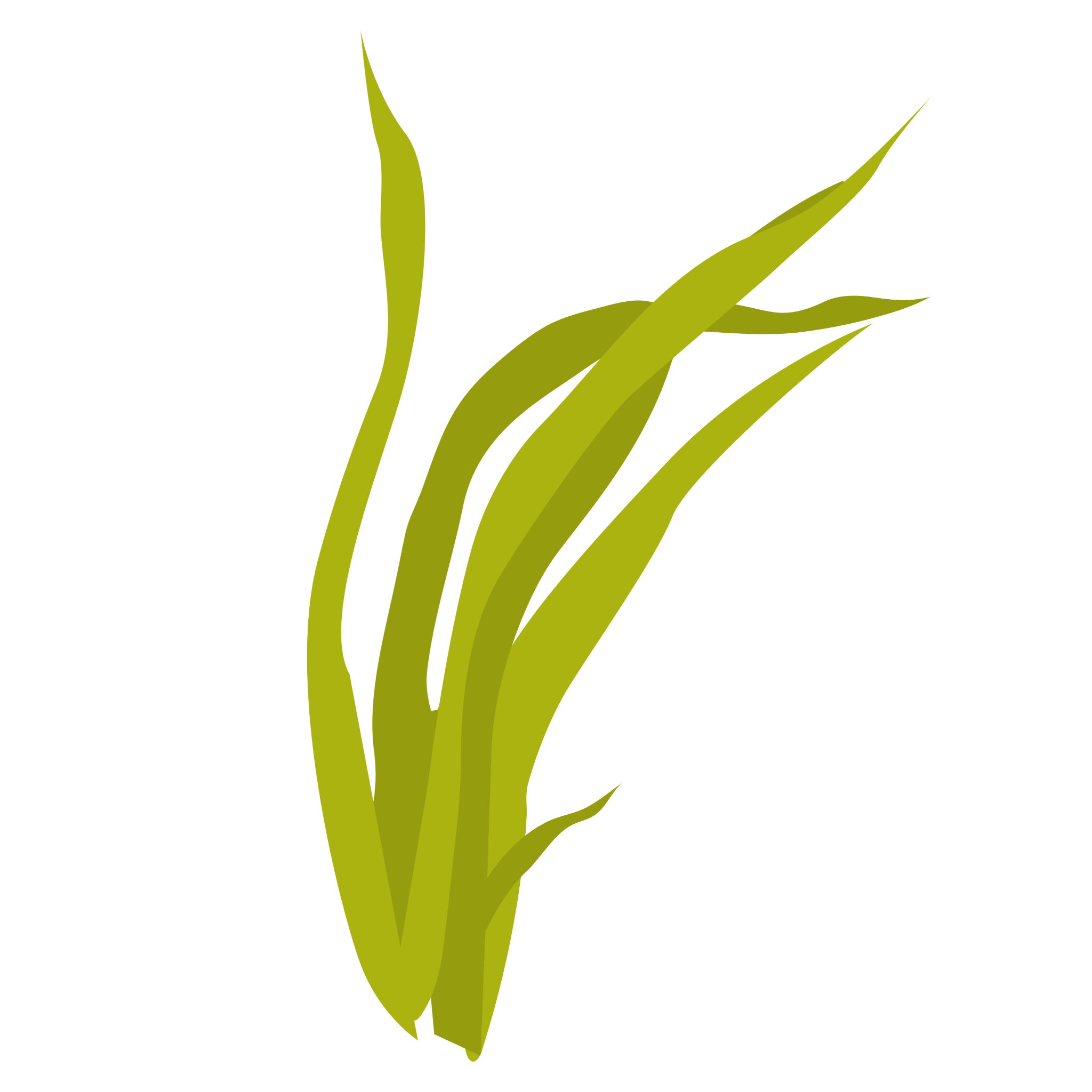 Based on: https://ipt.iobis.org/caribbeanobis/resource?r=seagrasssurvey_colombia
[Speaker Notes: Let’s now look at an example of what some field notes could look like when mapped to DwC]
Example: Mapping EOV Data to DwC
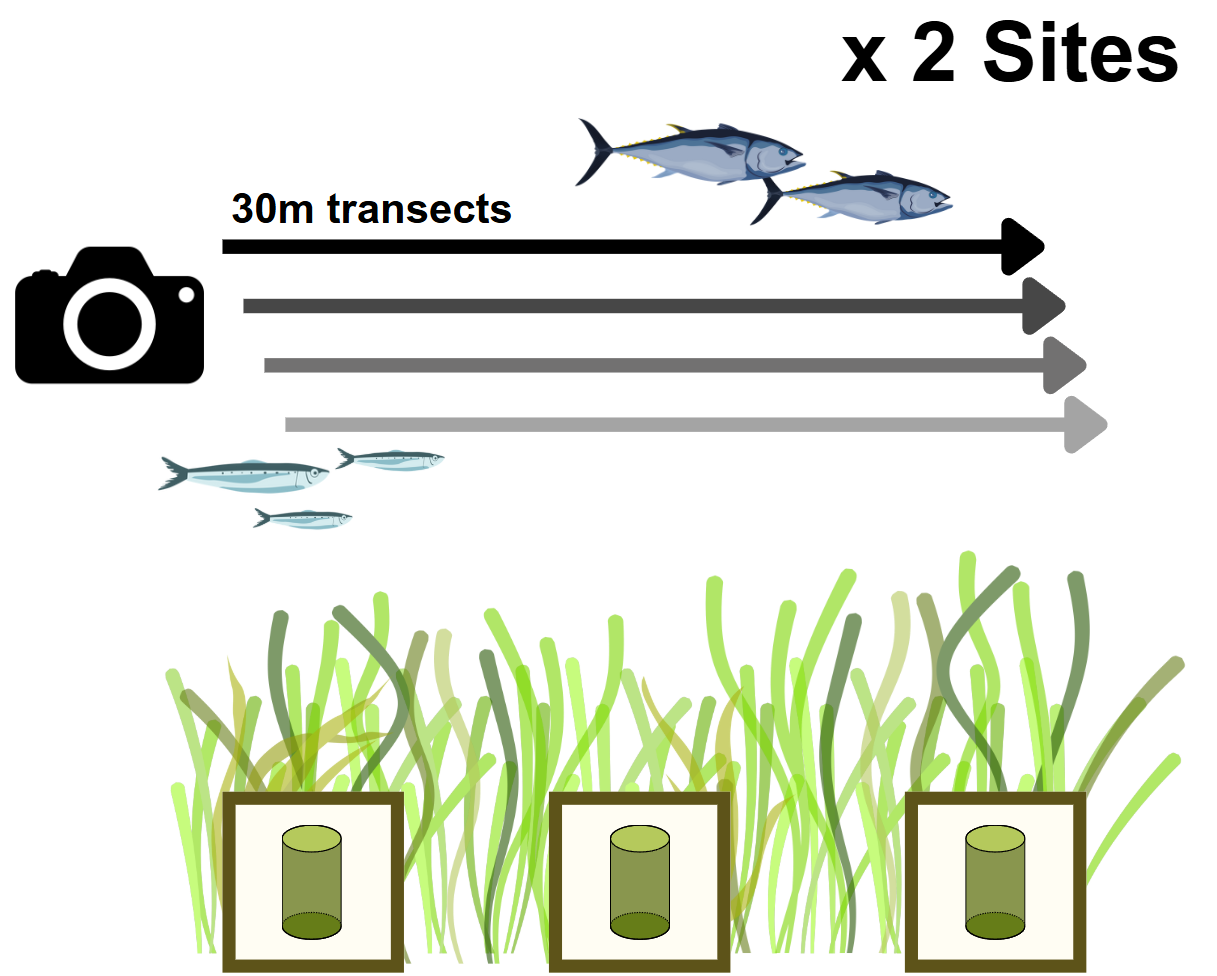 Fish predation rate and occurrence were estimated with the MarineGeo "squid-pop" sampling protocol in which 25 baits were placed in the seagrass; one GoPro camera was set to record the presence of fishes approaching one of the baits. Consumption rate was registered after 1 hour and 24 hours baits deployment (squid-pops), counting the number of baits present or absent. In each seagrass patch, four parallel transects lines with the squipops were deployed. In each patch's area, three quadrats were haphazardly deployed for cover and abundance estimates. Also, three sediments cylinders were extracted for estimating the seagrass biomass by plant sections (green leaves, non green leaves, shoots, rizomes, roots, other seagrass
Sampling
2 sites, 4 x 30m transects
3 quadrats per site
Sediment cylinders
Fish occurrences
MarineGeo "squid-pop" sampling protocol
Baited GoPro camera
Variables measured
Water Temperature
Dissolved Oxygen
Biomass green leaves
Based on: https://ipt.iobis.org/caribbeanobis/resource?r=seagrasssurvey_colombia
[Speaker Notes: Let’s now look at an example of what some field notes could look like when mapped to DwC]
Example:
EOV Data to DwC Event table
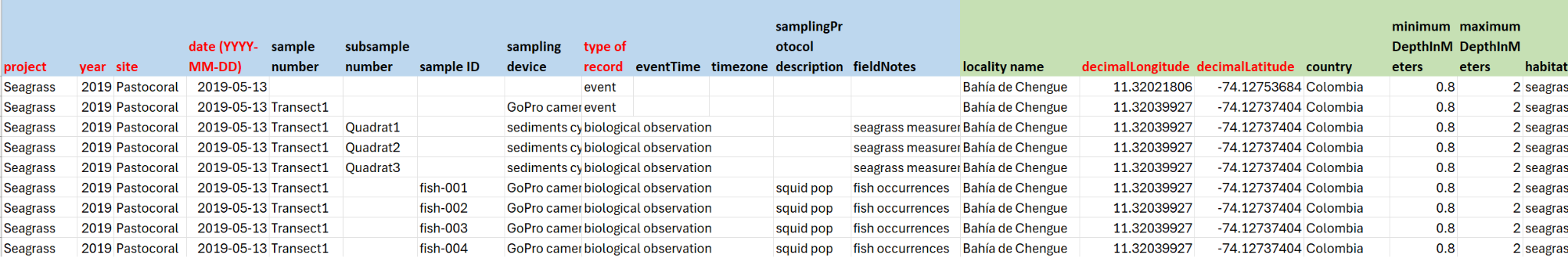 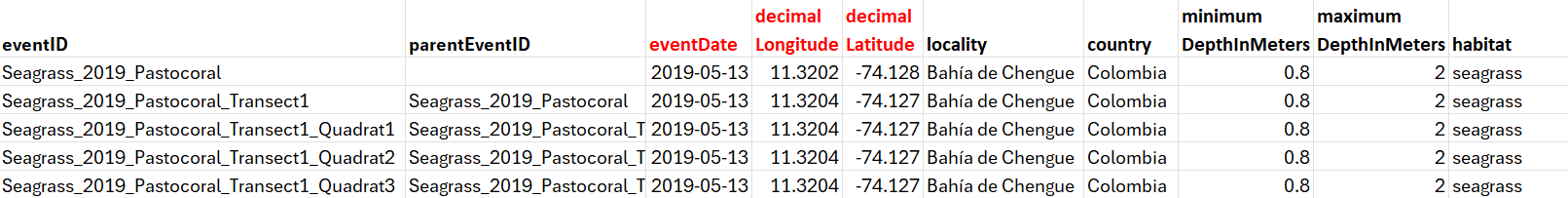 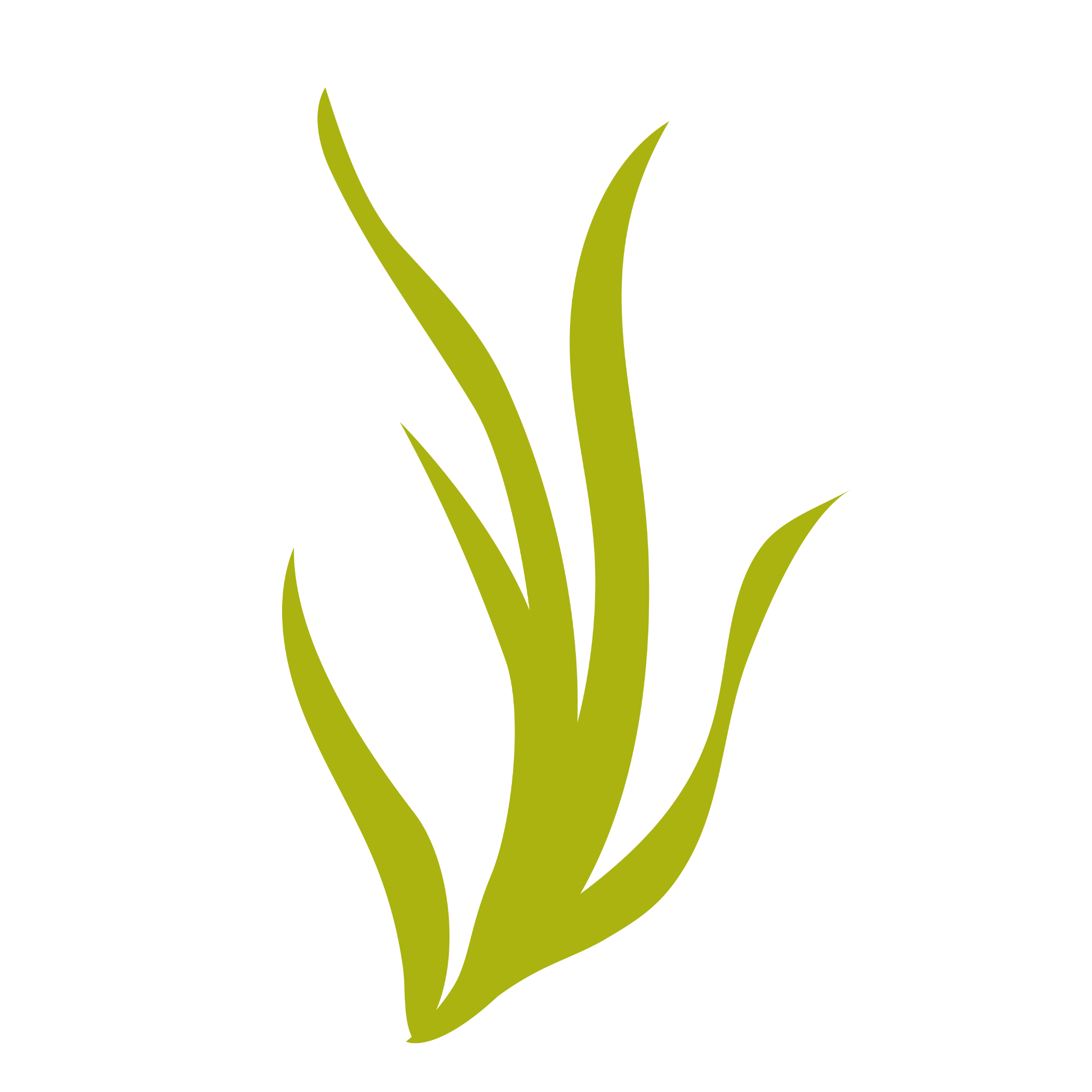 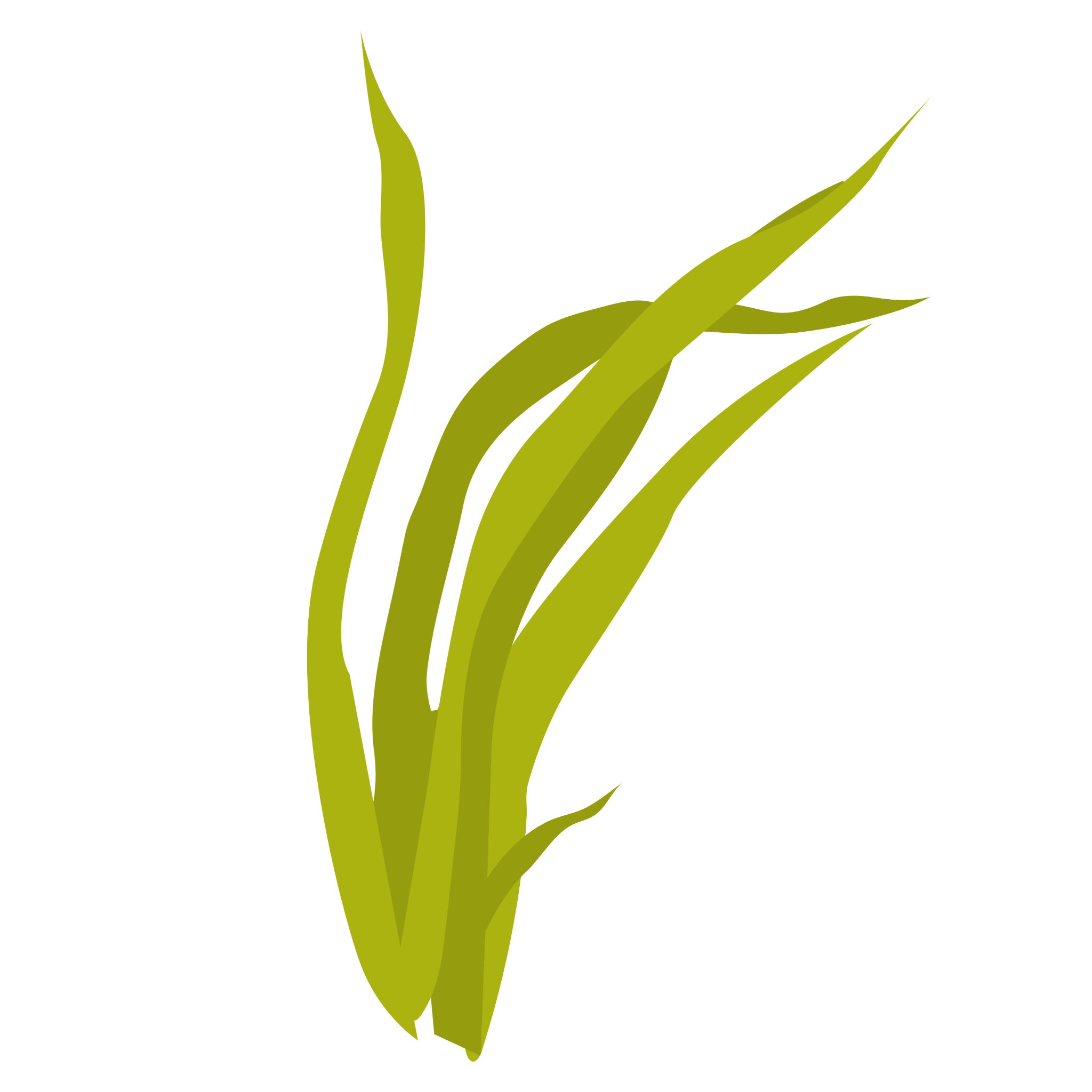 Based on: https://ipt.iobis.org/caribbeanobis/resource?r=seagrasssurvey_colombia
Example:
EOV Data to DwC Occurrence table
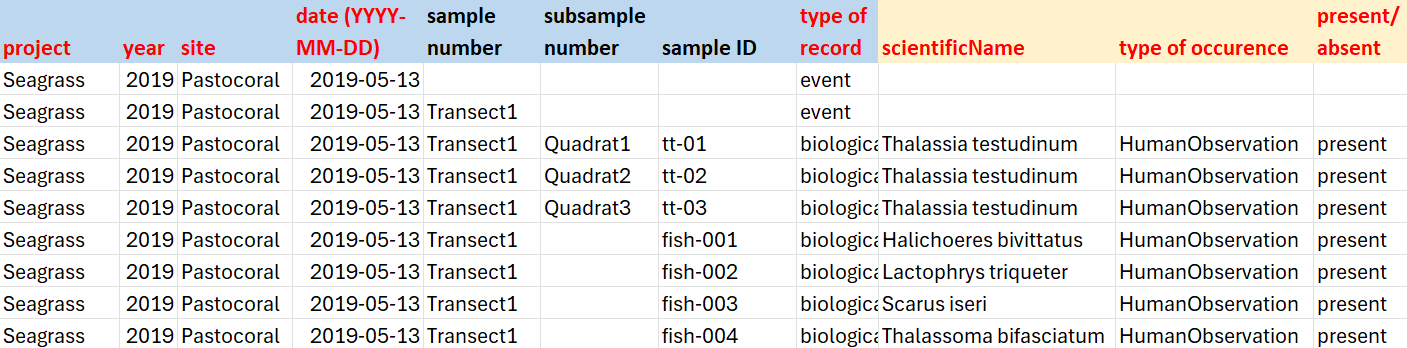 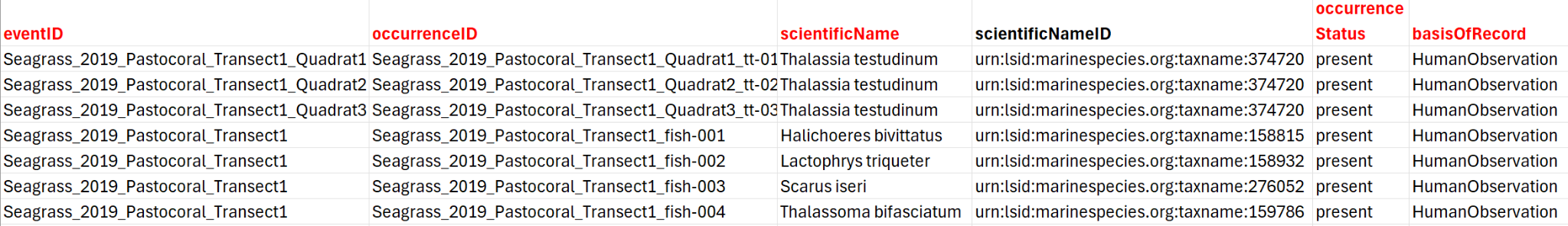 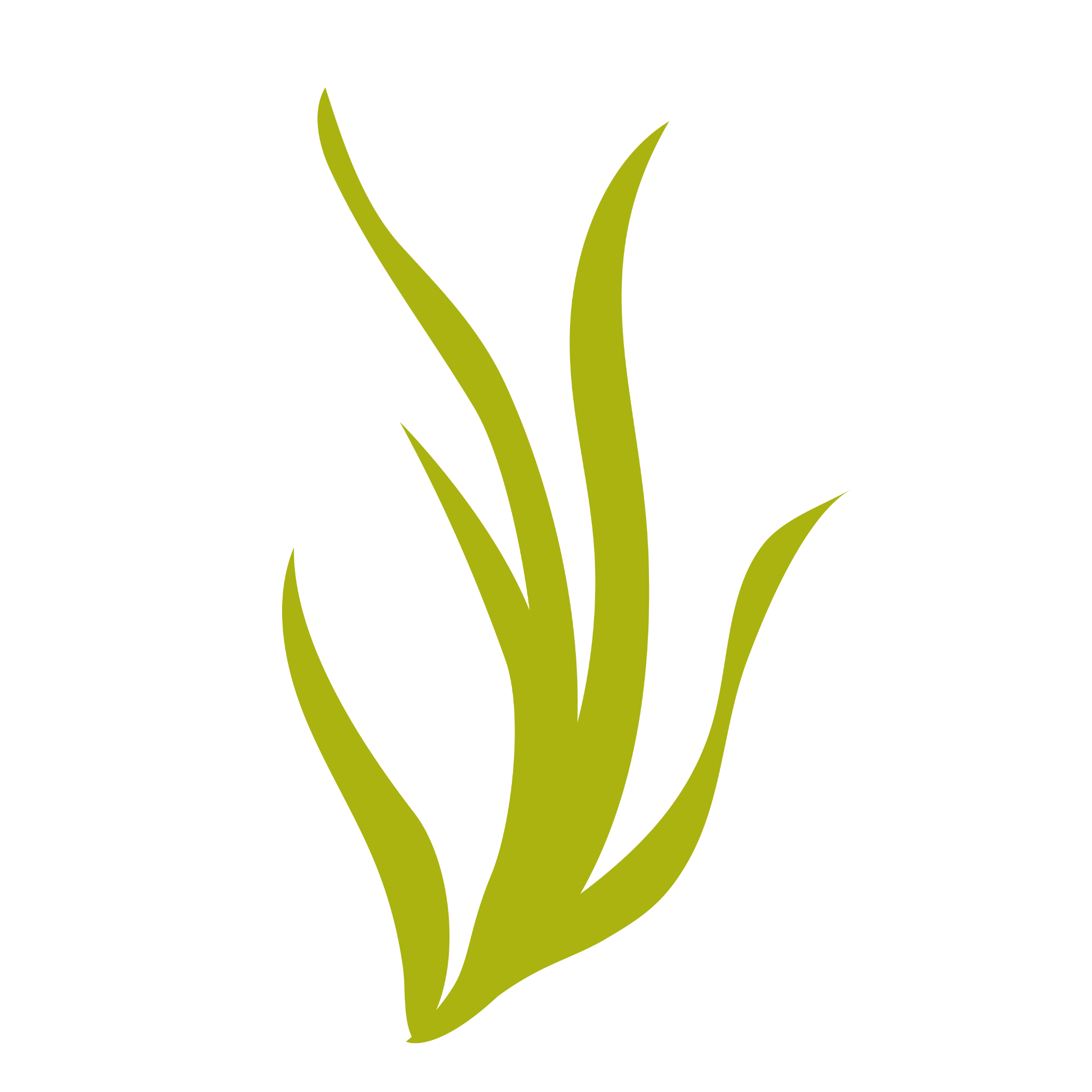 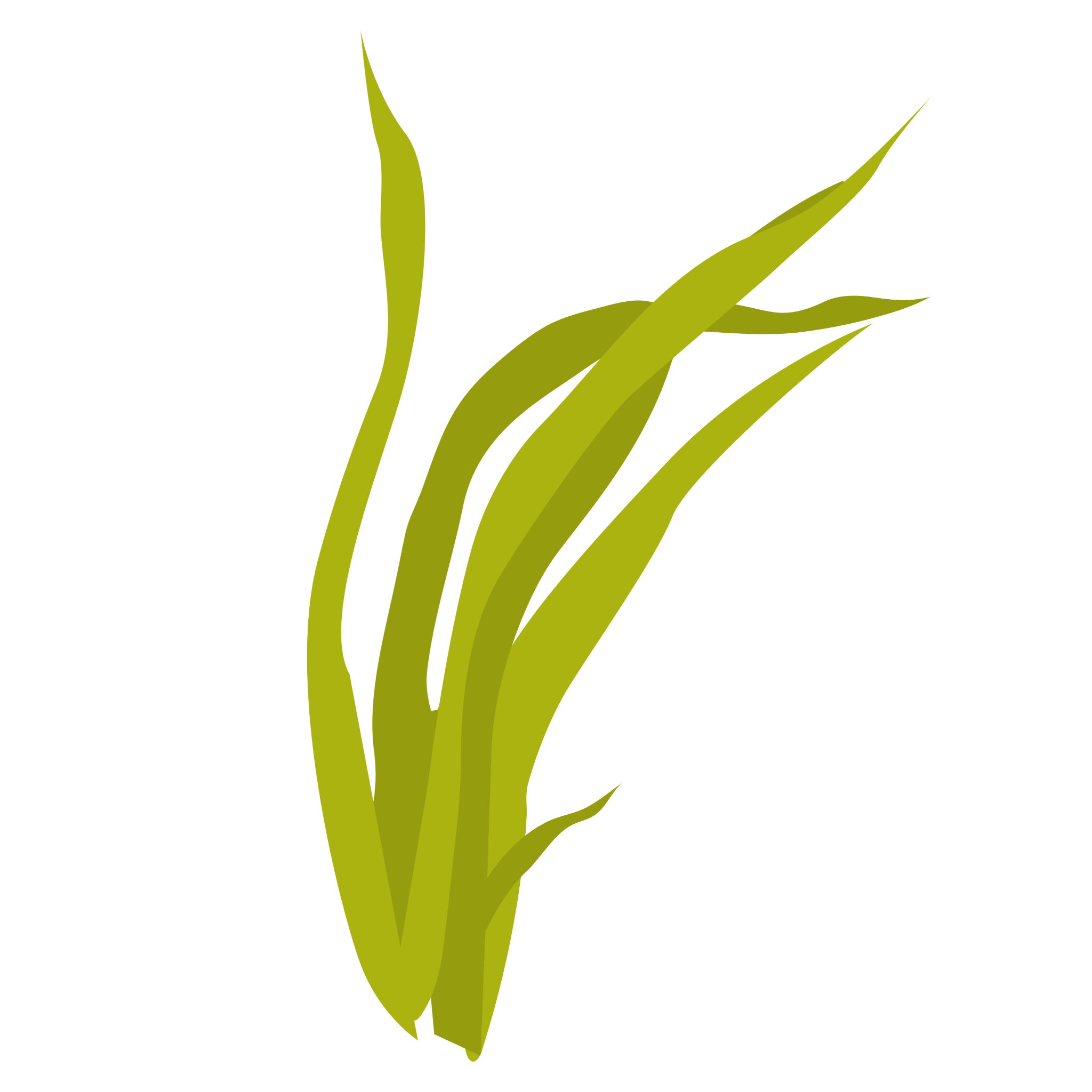 Based on: https://ipt.iobis.org/caribbeanobis/resource?r=seagrasssurvey_colombia
Example:
EOV Data to DwC eMoF table
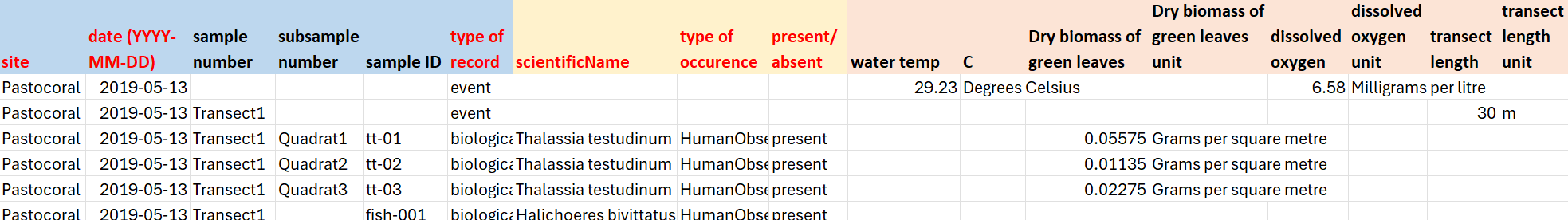 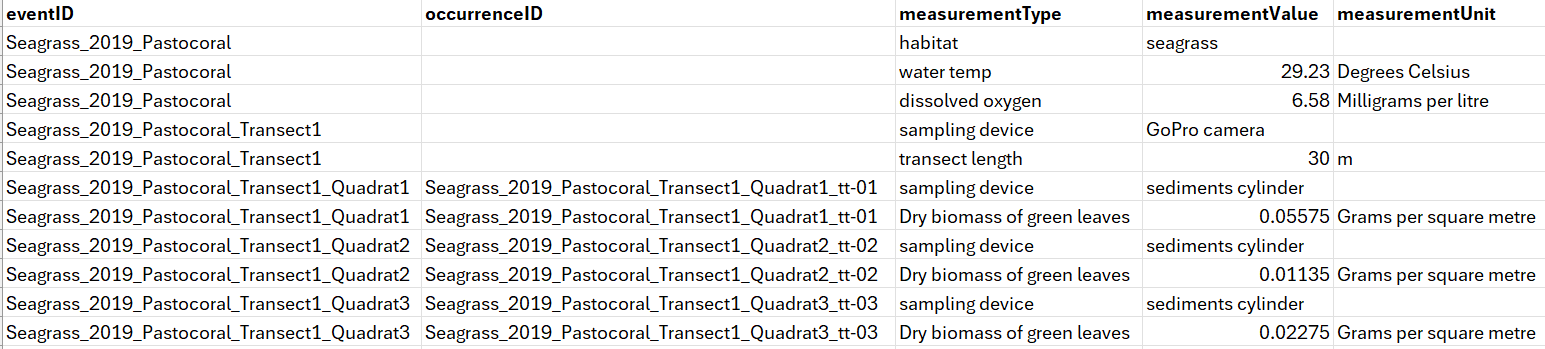 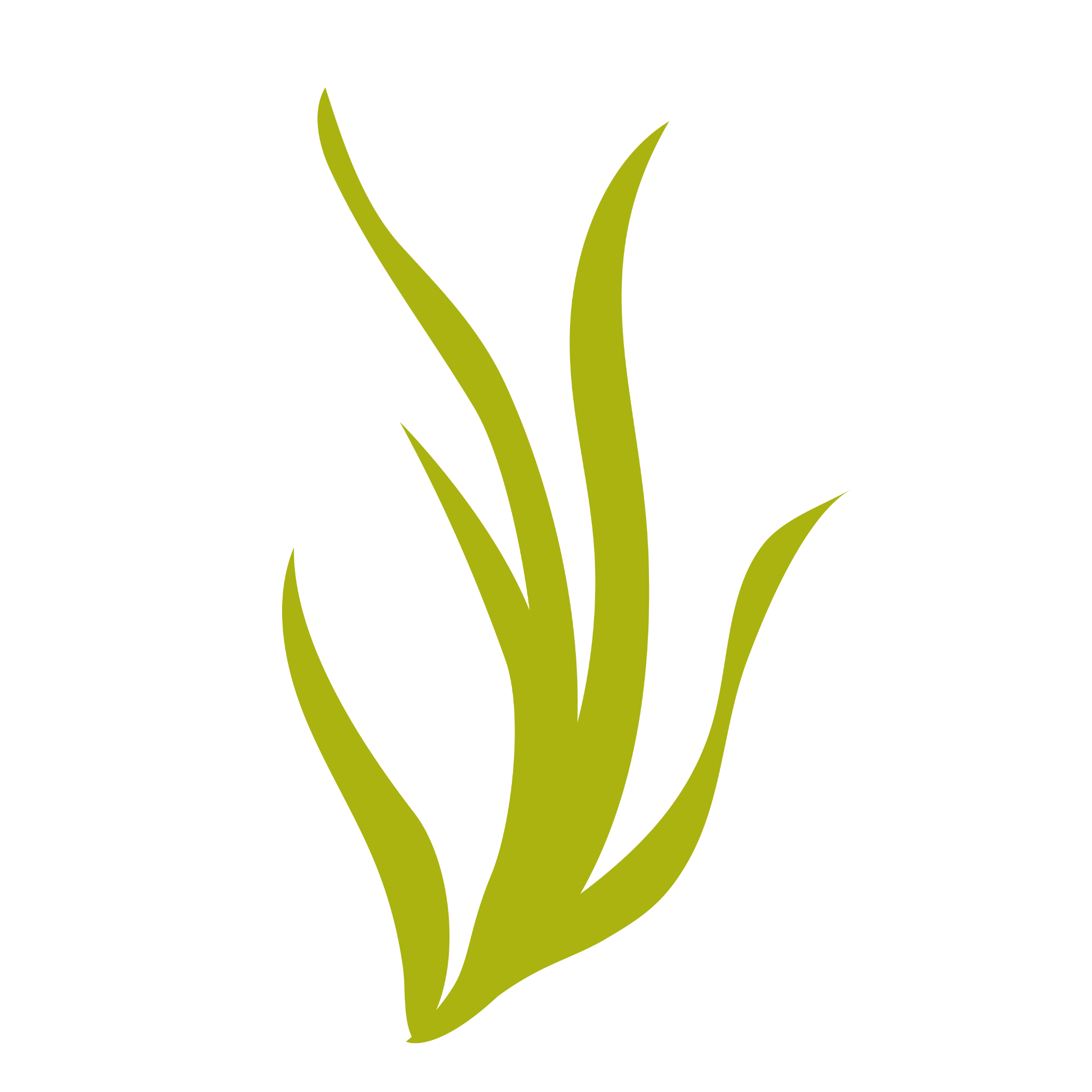 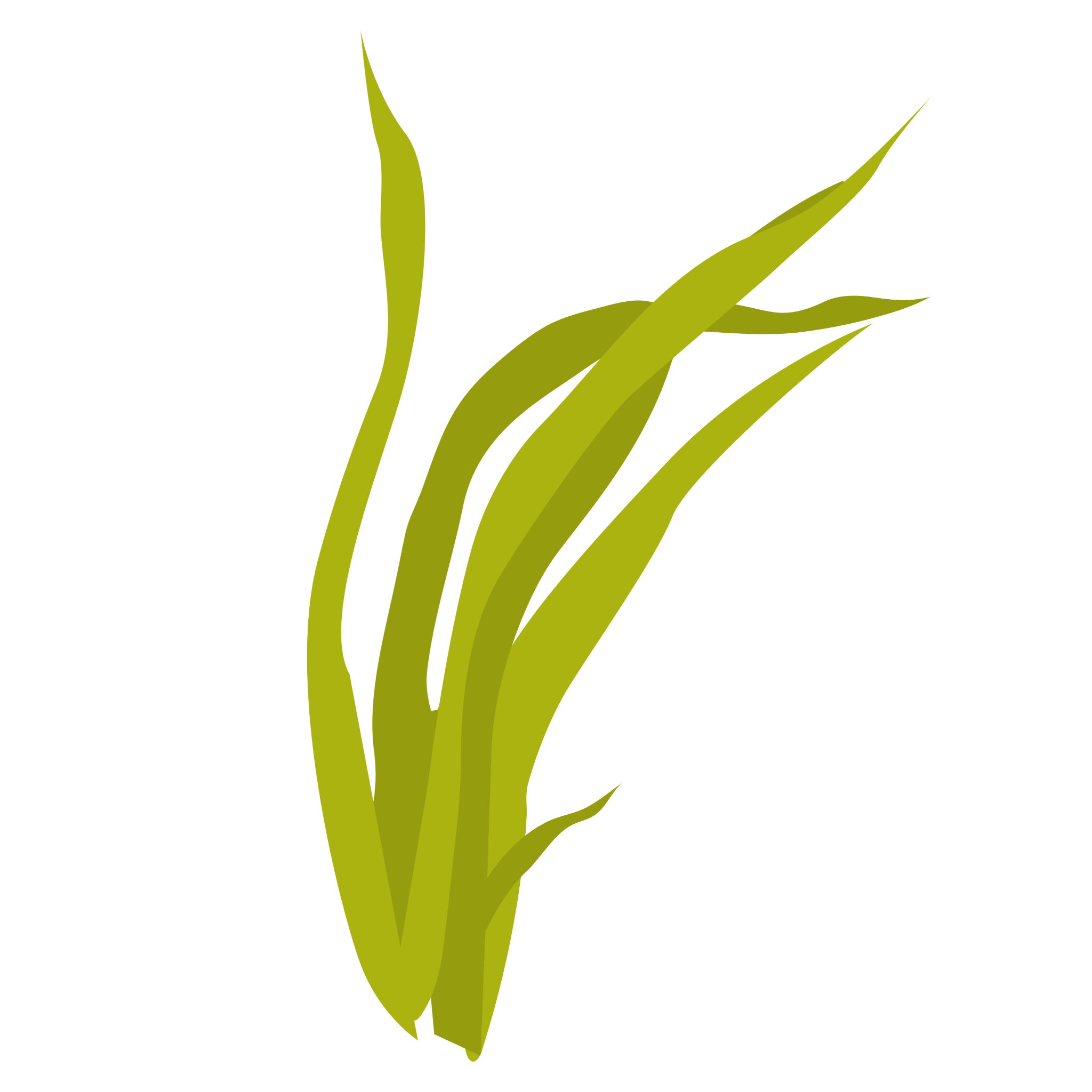 Based on: https://ipt.iobis.org/caribbeanobis/resource?r=seagrasssurvey_colombia
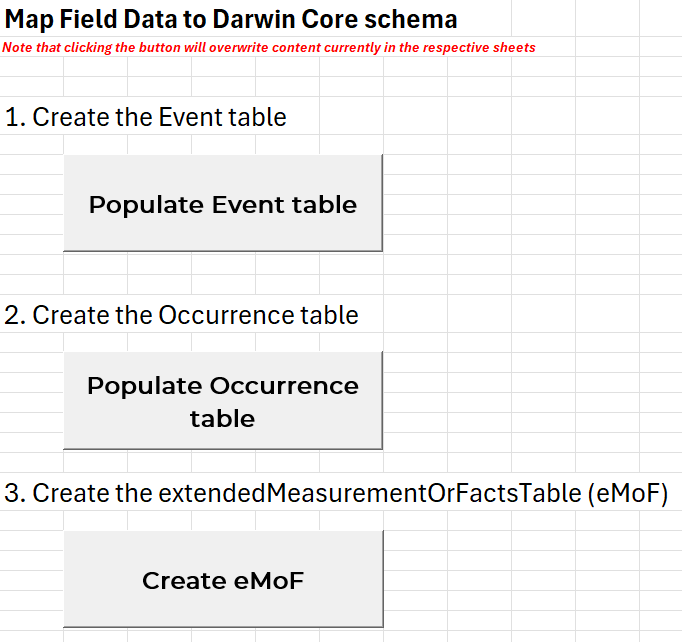 BioEcoOcean Field Data Template
*macros must be enabled
Many ways to do
Other schemas may already exist
e.g. seagrass, macroalgae
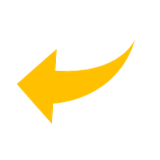 DwC Schema
Template uses button macros to facilitate alignment to DwC
*In development
[Speaker Notes: I used the buttons to help map the EOV data to DwC on the previous slides
Still in development, will need testing, and will need someone somewhat comfortable w/ DwC to always check the output]
Formal schema descriptions by EOV
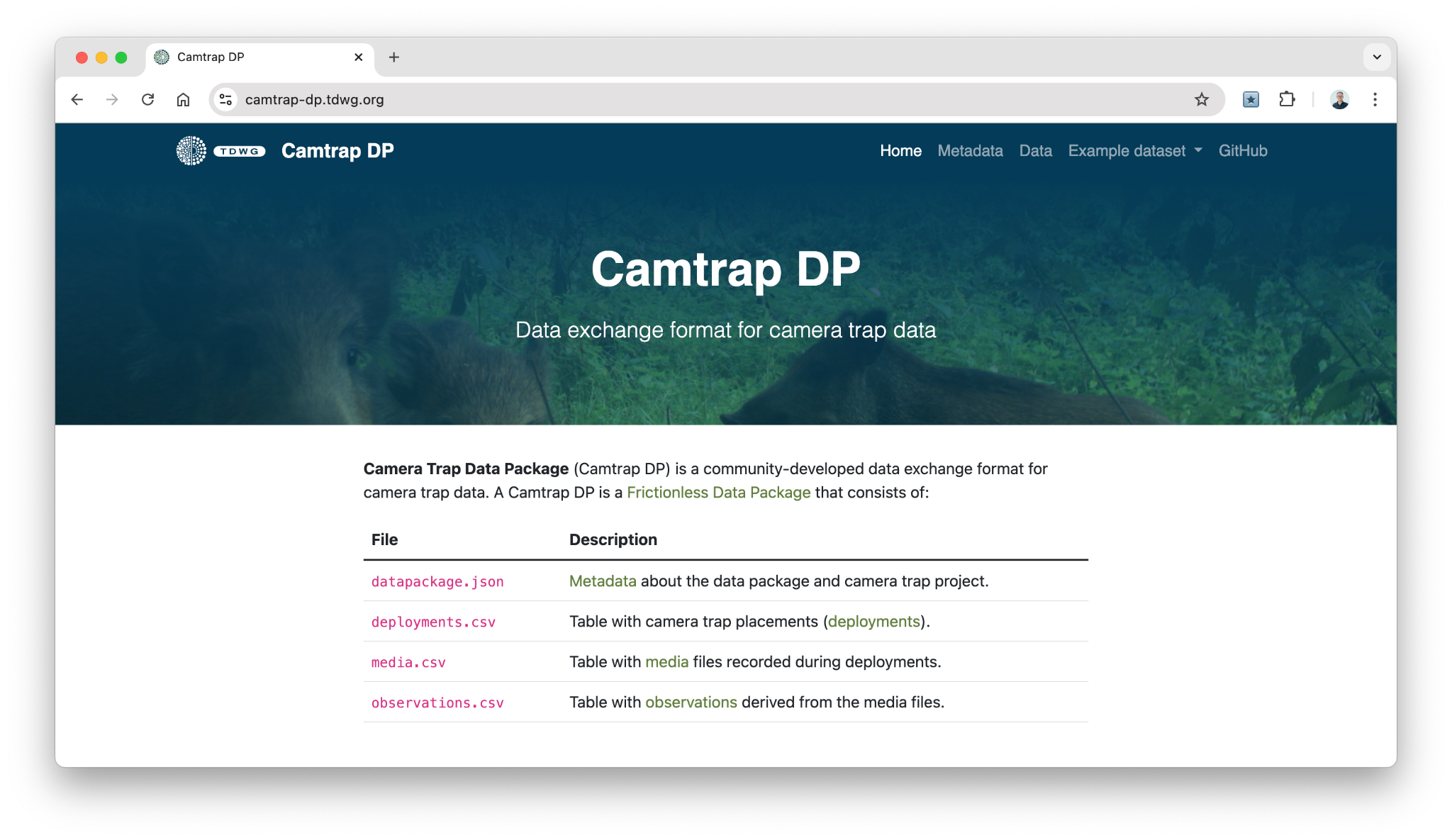 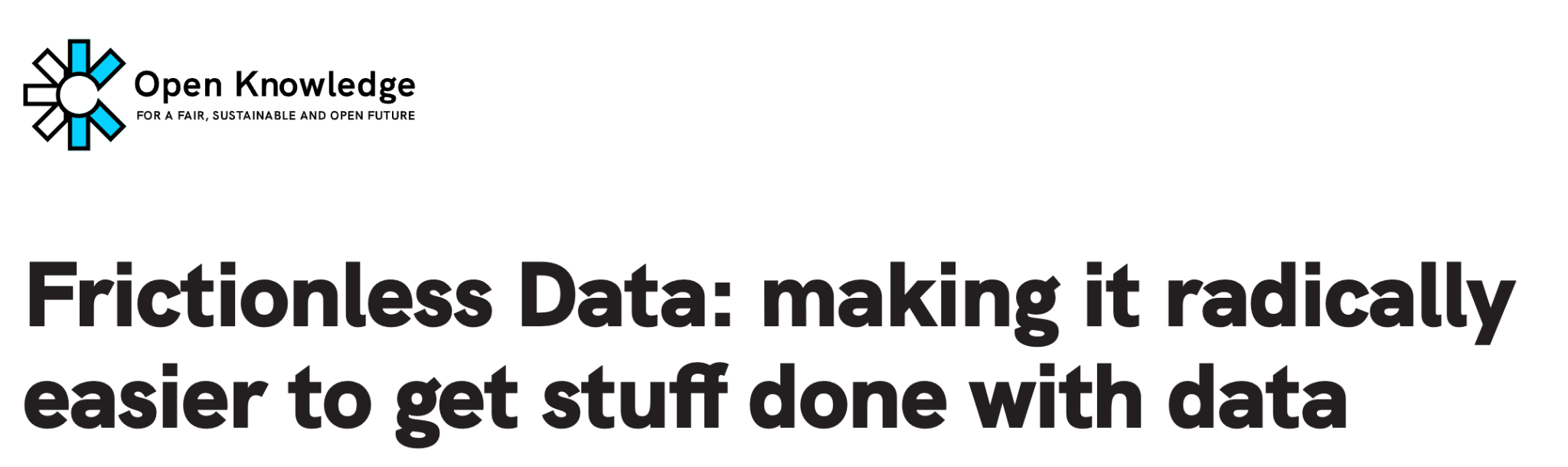 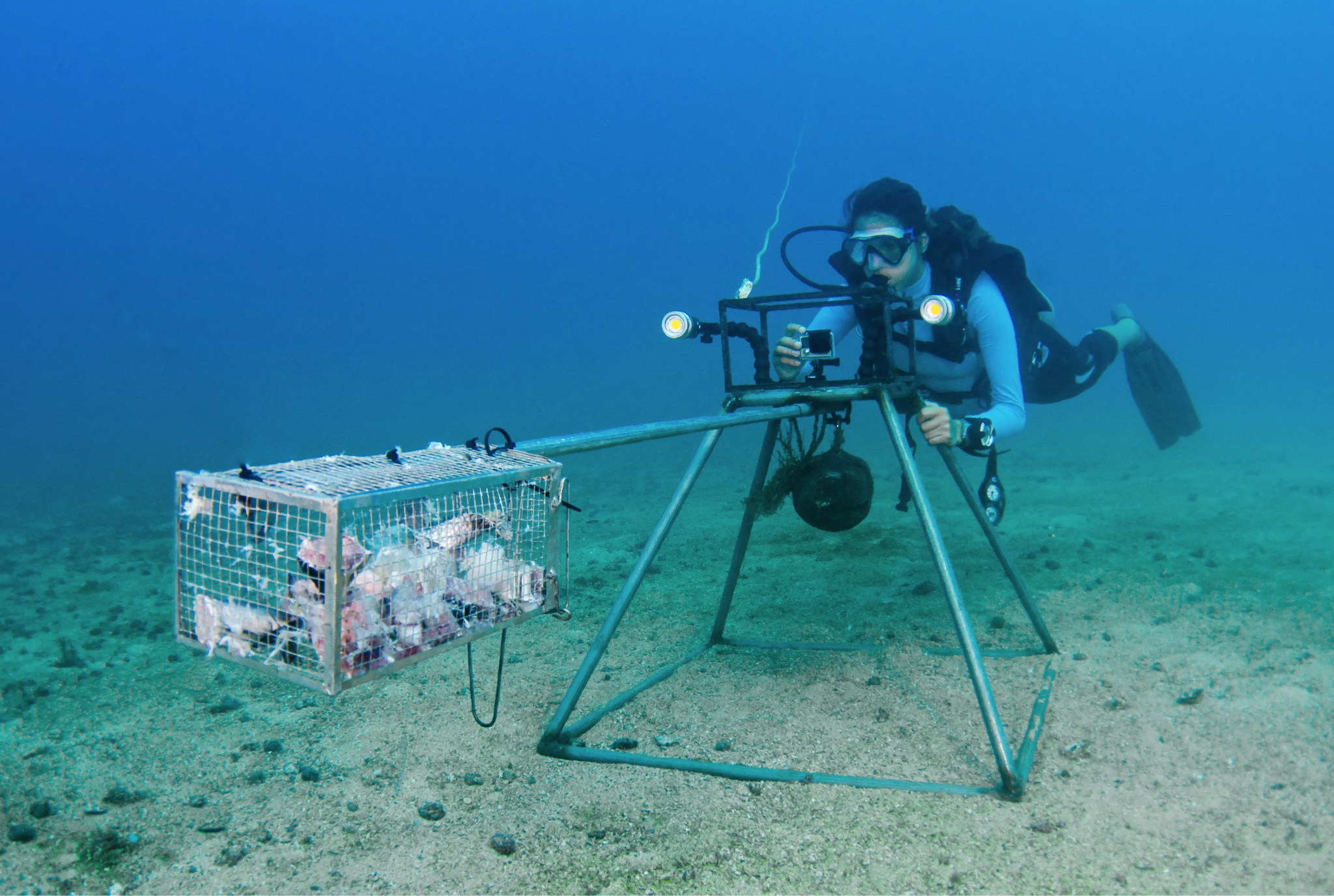 [Speaker Notes: EOV datasets will be DwC but they’ll all have their own specificites. So every EOV a formal description of the data schema]
https://github.com/iobis/seagrass-eov-schema
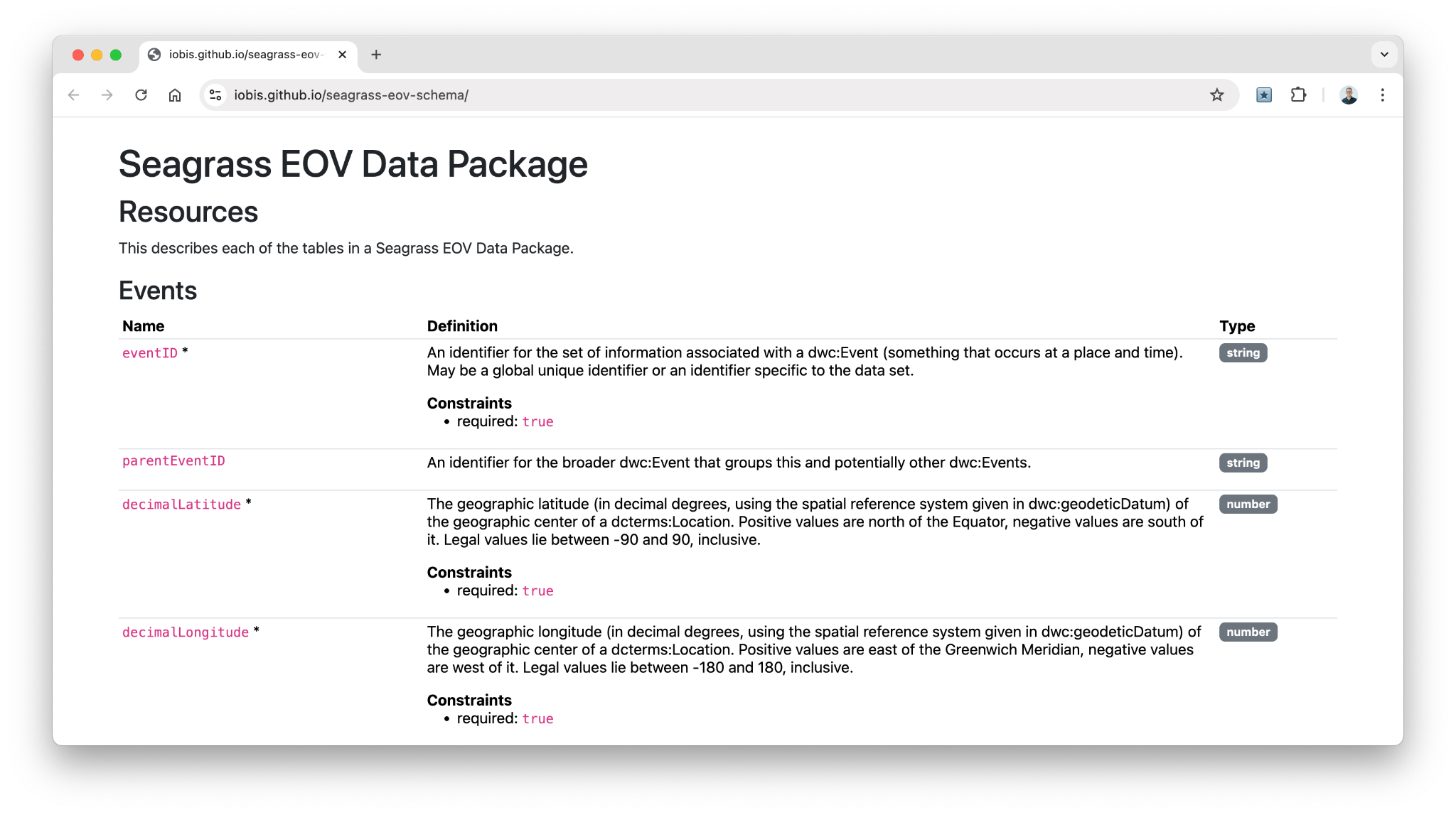 https://github.com/iobis/seagrass-eov-schema
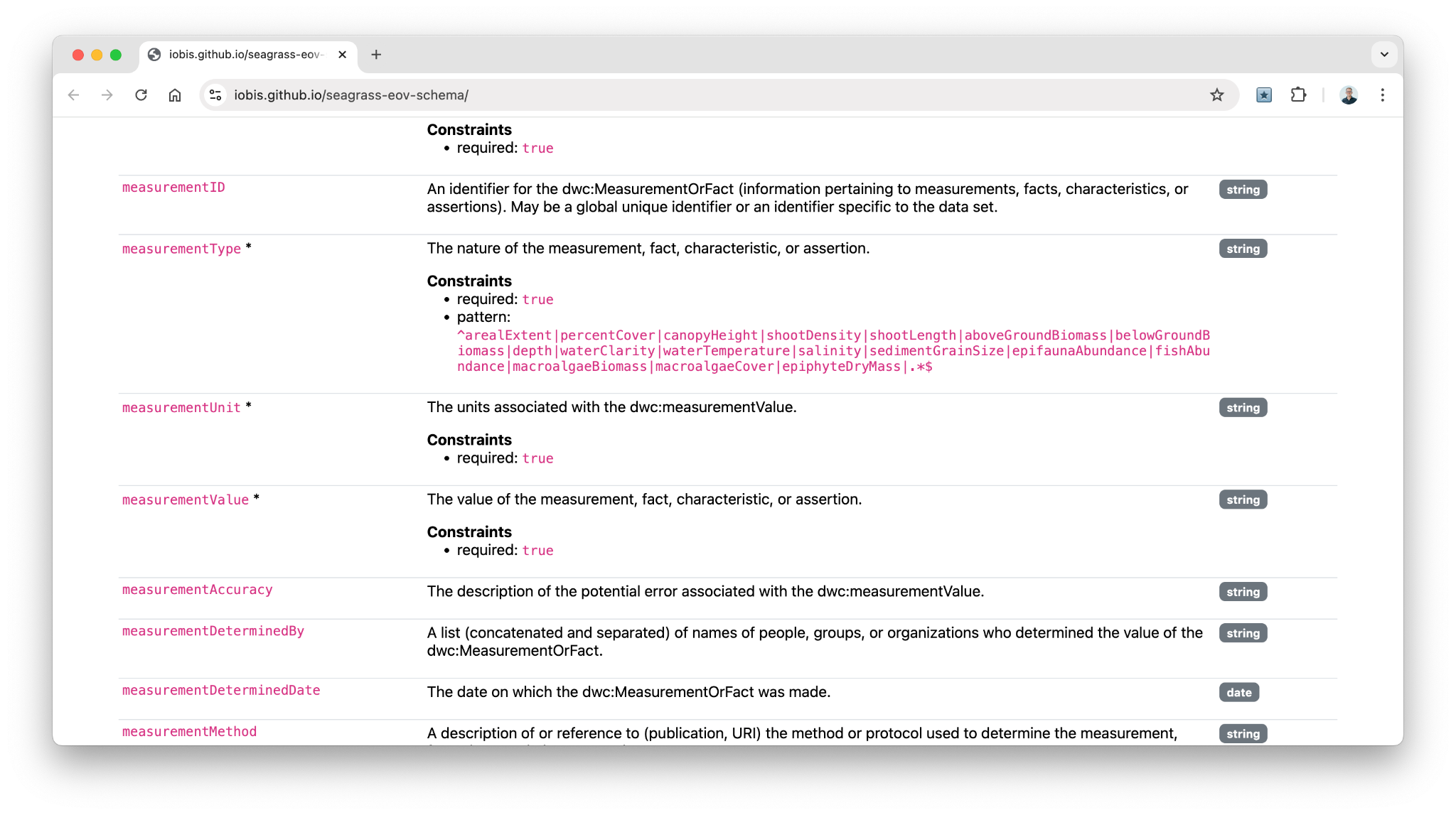 Do not edit
How to change the design
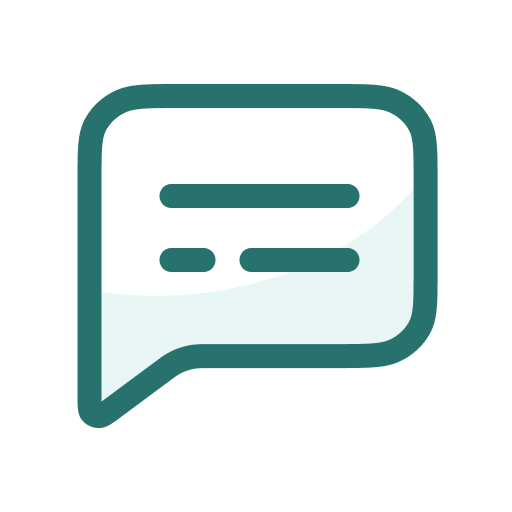 Any immediate feedback/thoughts on the Field Data template? E.g. Missing fields, clarification, multiple types vs one “master”, etc.
Presenting with animations, GIFs or speaker notes? Enable our Chrome extension
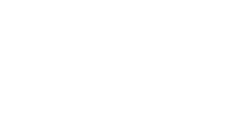 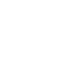 [Speaker Notes: 📣 This is Slido interaction slide, please don't delete it.✅ Click on 'Present with Slido' and the poll will launch automatically when you get to this slide.]
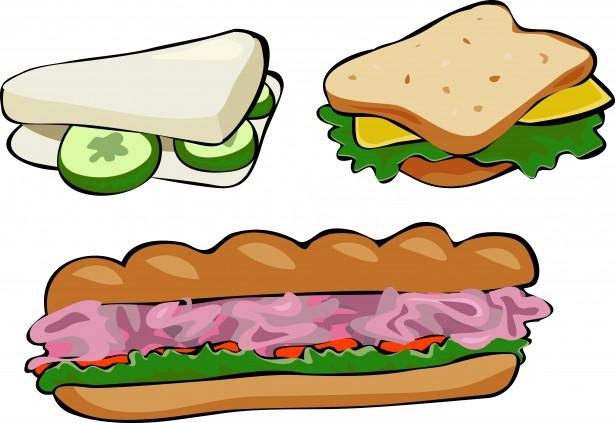 Lunch Break
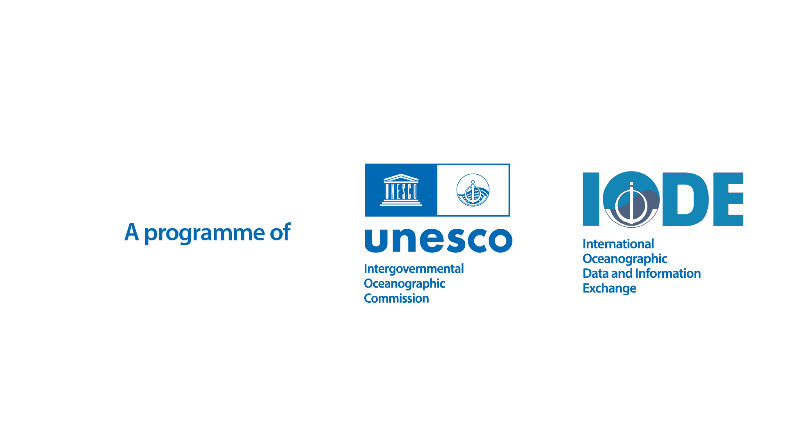 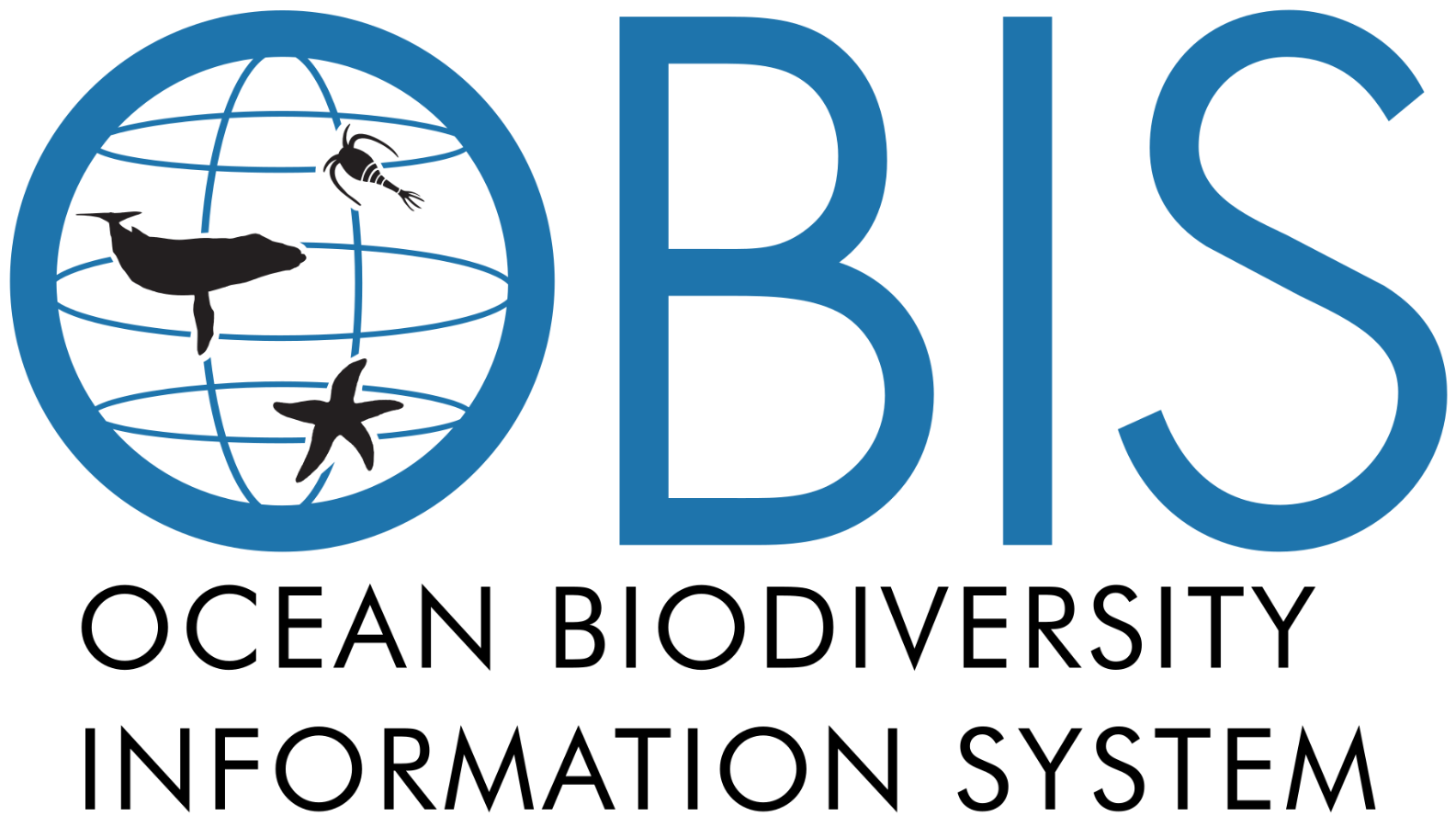 4. “Computer Language”
Standardized way of recording or defining information. Enables computer communication.
What is it
What did the authors mean by “distance”?
What is this dataset about? Are there other datasets measuring the same things? Are there other connections to this dataset?
Dataset
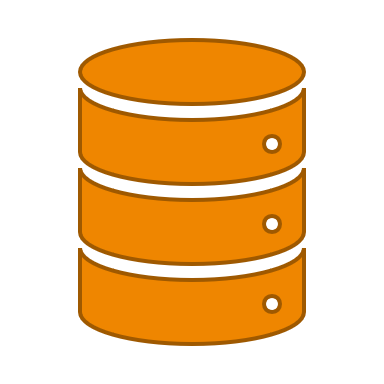 The name of this species isn’t accepted anymore, how can I be sure which species it is?
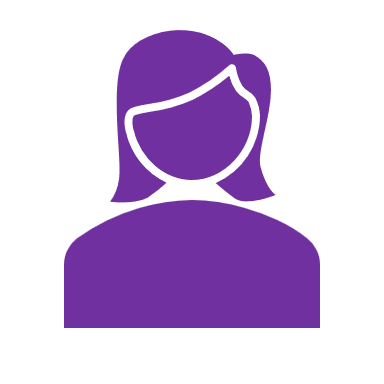 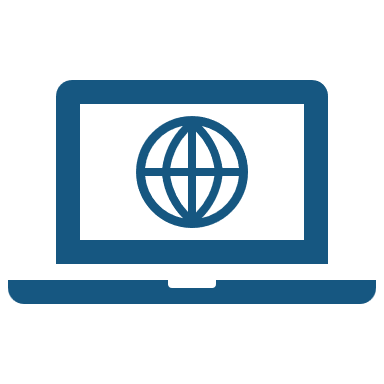 User
Here are links that:
Define the measured variable
Provide a taxon ID (WoRMS)
Provide complete metadata
Show connected data
Computer
[Speaker Notes: Controlled vocab 
Allows your data and computers to “talk”
Allows users to understand and interpret more accurately]
Why use it
Variables and measurements are typically recorded as free text = heterogeneity
Consistent data entry
Improve accessibility
Makes data interoperable
Minimizes misunderstandings
len
carapace length
lnth
length
survey length
fish length
longueur
fork length
total length
largo
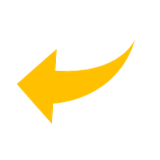 mean length
standard length
FAIR
[Speaker Notes: Why use controlled vocab?]
Where to use it
Standard data column names
Measurements or variables
Standard descriptions when possible
Include vocabulary codes from machine-readable collections
NERC/BODC, ENVO, ICES…
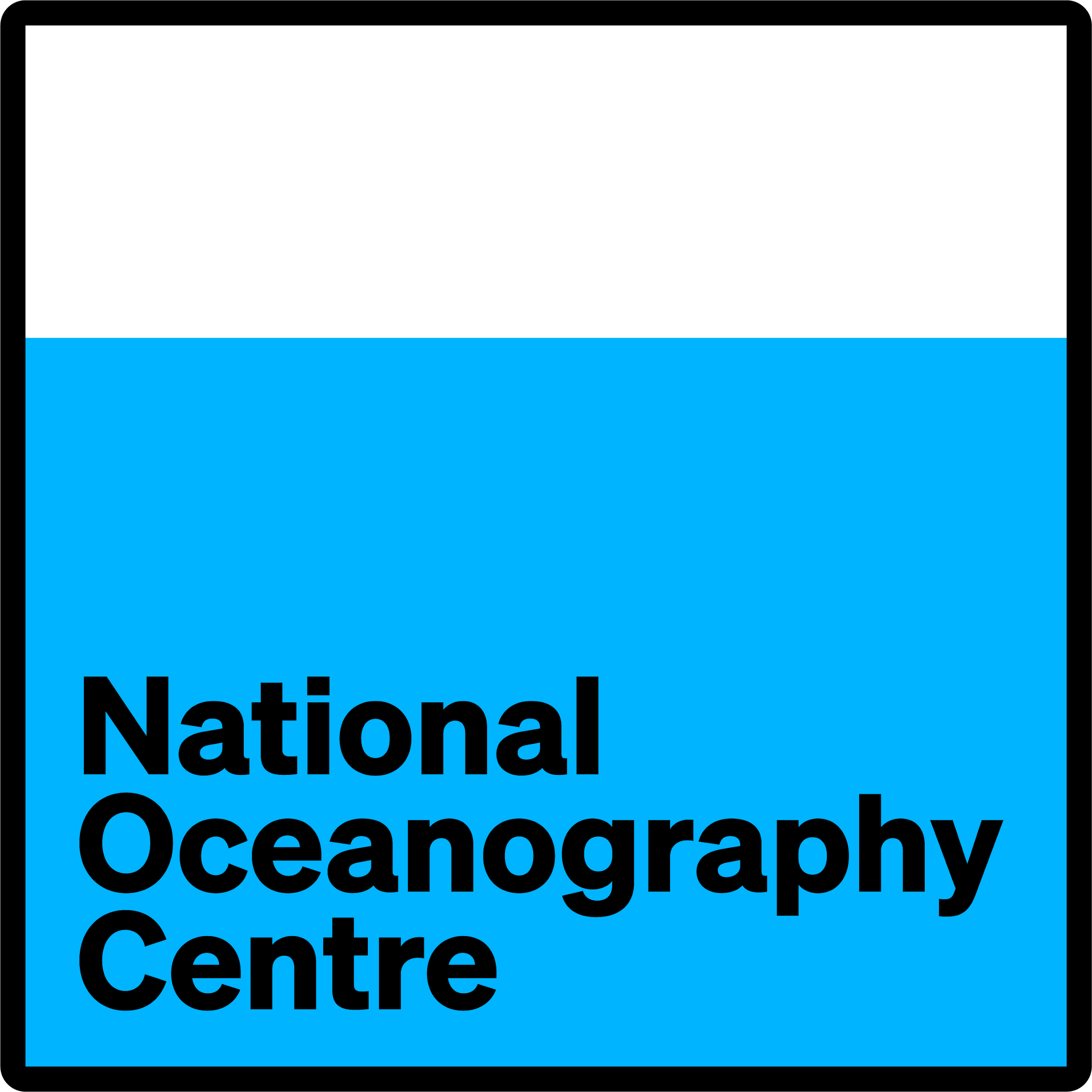 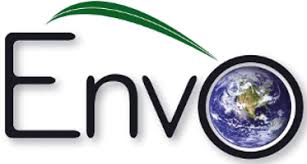 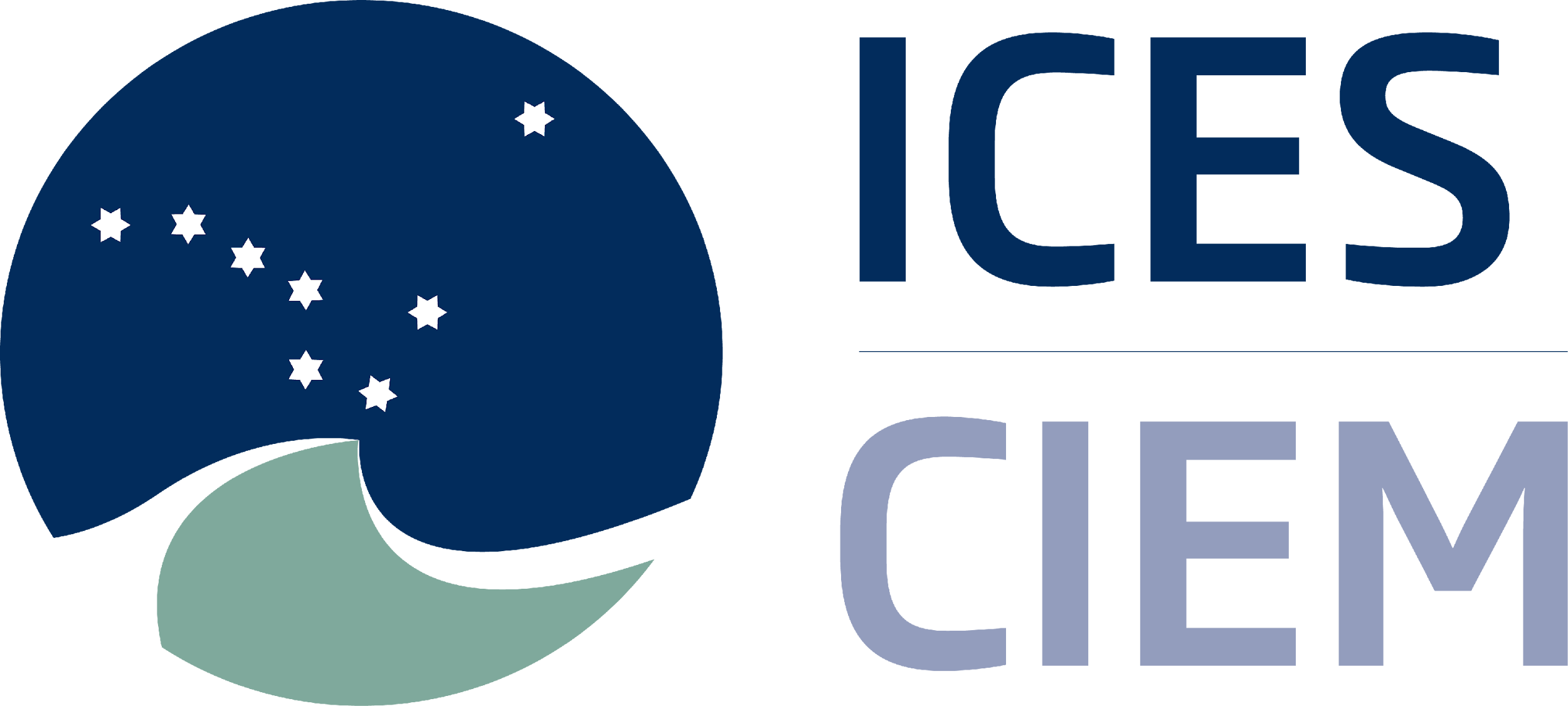 Controlled vocabulary example: Darwin Core
basisOfRecord:
HumanObservation
MaterialSample (e.g. for DNA samples)
MachineObservation
LivingSpecimen
PreservedSpecimen
FossilSpecimen
…
lifeStage:
zygote
larva
juvenile
adult
seedling
flowering
fruiting
vitality:
alive
dead
mixedLot
uncertain
notAssessed
Vocabulary
Controlled vocabulary example: eMoF
Identifiers for each eMoF column (as applicable)
measurementTypeID
measurementValueID
non-numeric values
measurementUnitID
[Speaker Notes: Emof lets you attach a vocab identifier to each of the emof columns. Makes it so that measurements are more easily comparable and interoperable]
Example: Mapping Field Data to DwC: eMoF
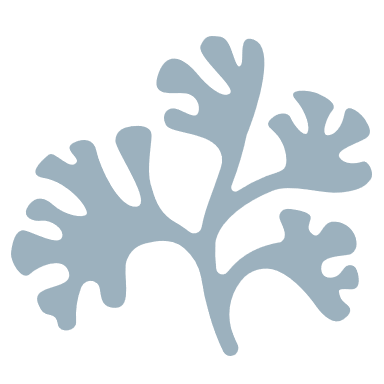 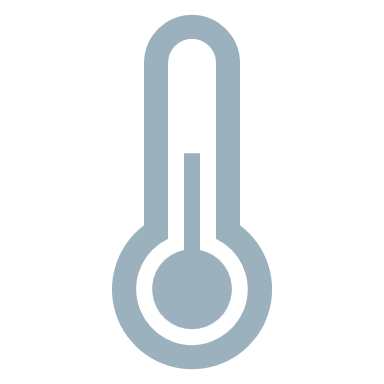 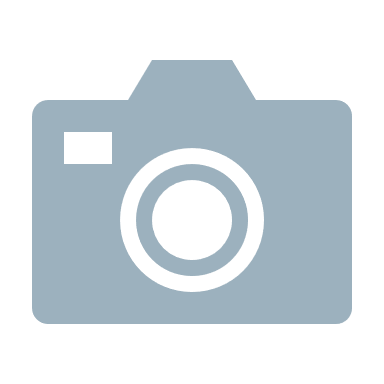 2
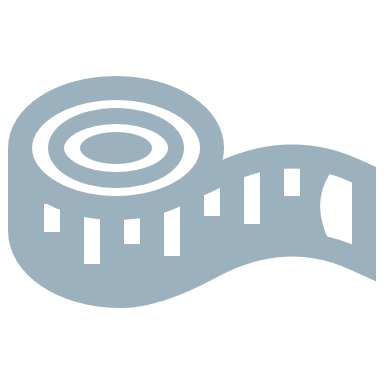 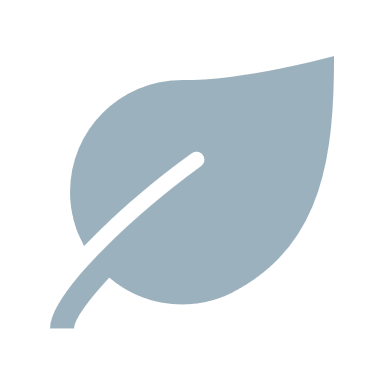 [Speaker Notes: Very flexible to be able to link various measurements and information to the different events
Point out the info linked to the general site vs the tide pool]
Example: Mapping Field Data to DwC: eMoFidentifiers
[Speaker Notes: Can tell by looking at the links most are from NERC but also have used some vocab from NOAA’s CMECS for habitat (recently got URIs!)]
Help selecting controlled vocabulary
OBIS Manual and YouTube
Vocabulary community
OBIS Slack
BODC GitHub
SeaDataNet Facet Search
BioEcoOcean – Elizabeth!
[Speaker Notes: Reminder for project partners to record variables so I can map them
(can also help w/EOV sub-vars → MBO collab?)]
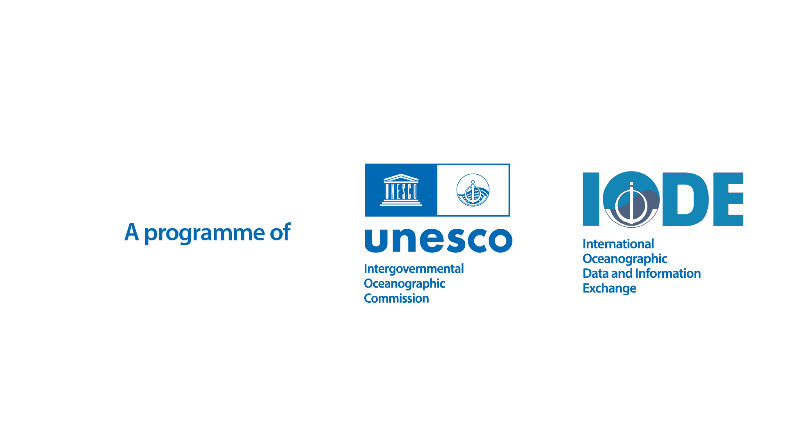 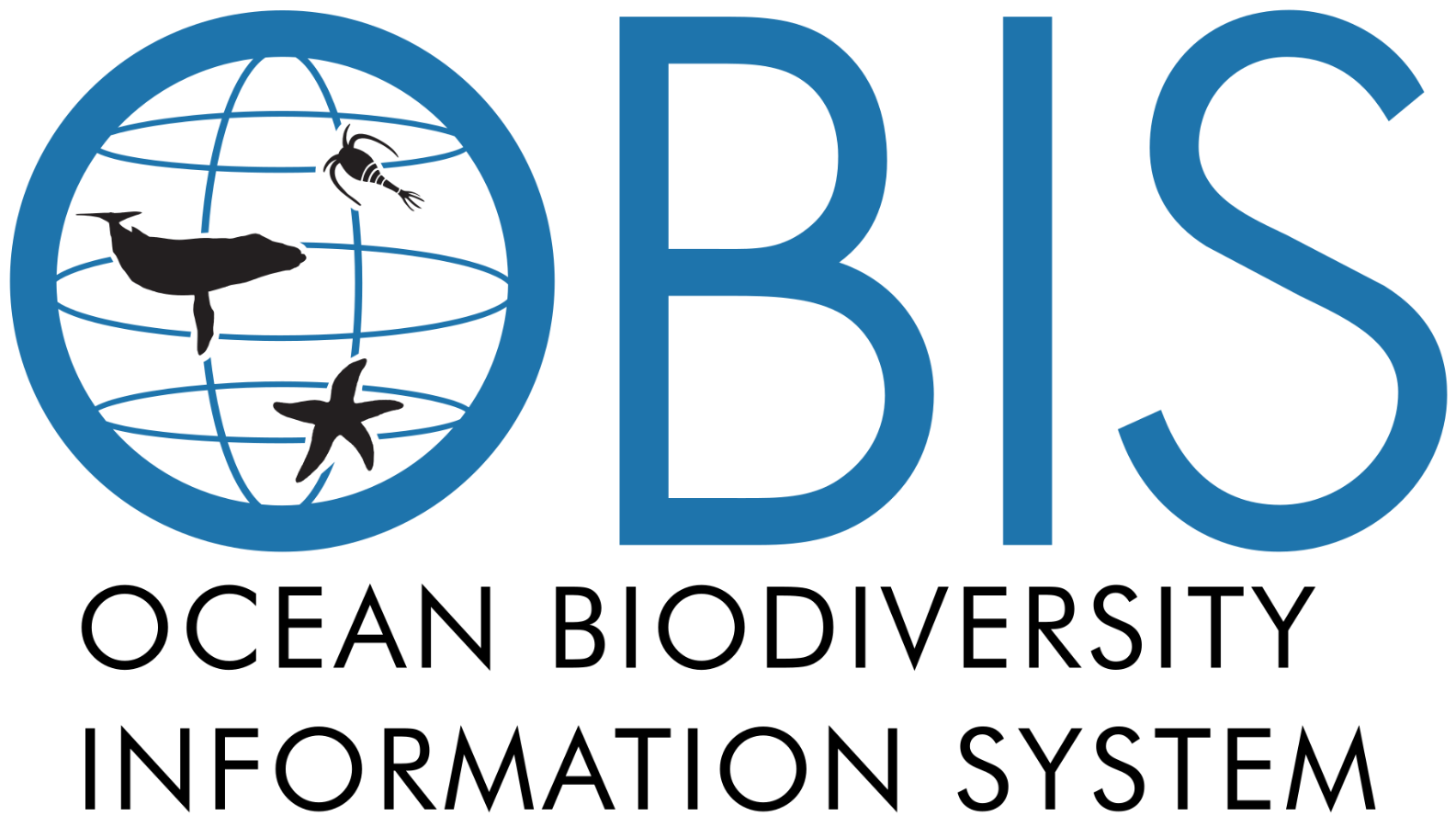 5. Publishing Data to OBIS
Publishing on the IPT
(Integrated Publishing Toolkit)
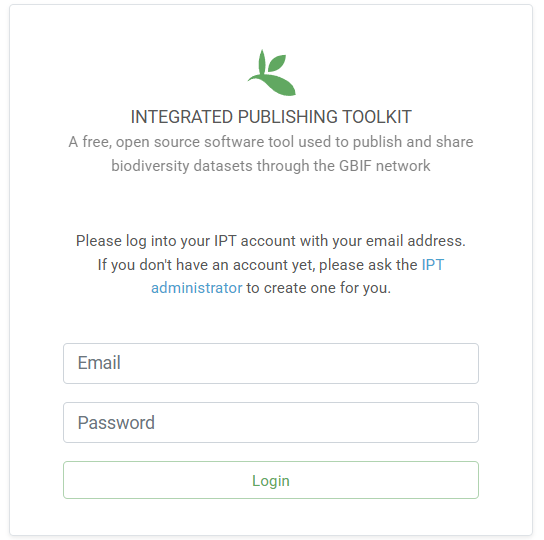 OBIS & GBIF use IPTs to publish and register datasets
IPTs generate DwC-Archives using uploaded data
OBIS Nodes host IPTs 
But so can anyone! (with the tech to do so)
Can assign DOIs (DataCite account needed)
[Speaker Notes: IPTs are web apps that …]
IPT Demo
https://ipt.obis.org/secretariat/
Discussion Points
How to choose an IPT? 
BioEcoOcean preference for IPT instance
Set up instances for each living lab?
Organization will be seen as publisher
OBIS Secretariat IPT
Other OBIS node IPT
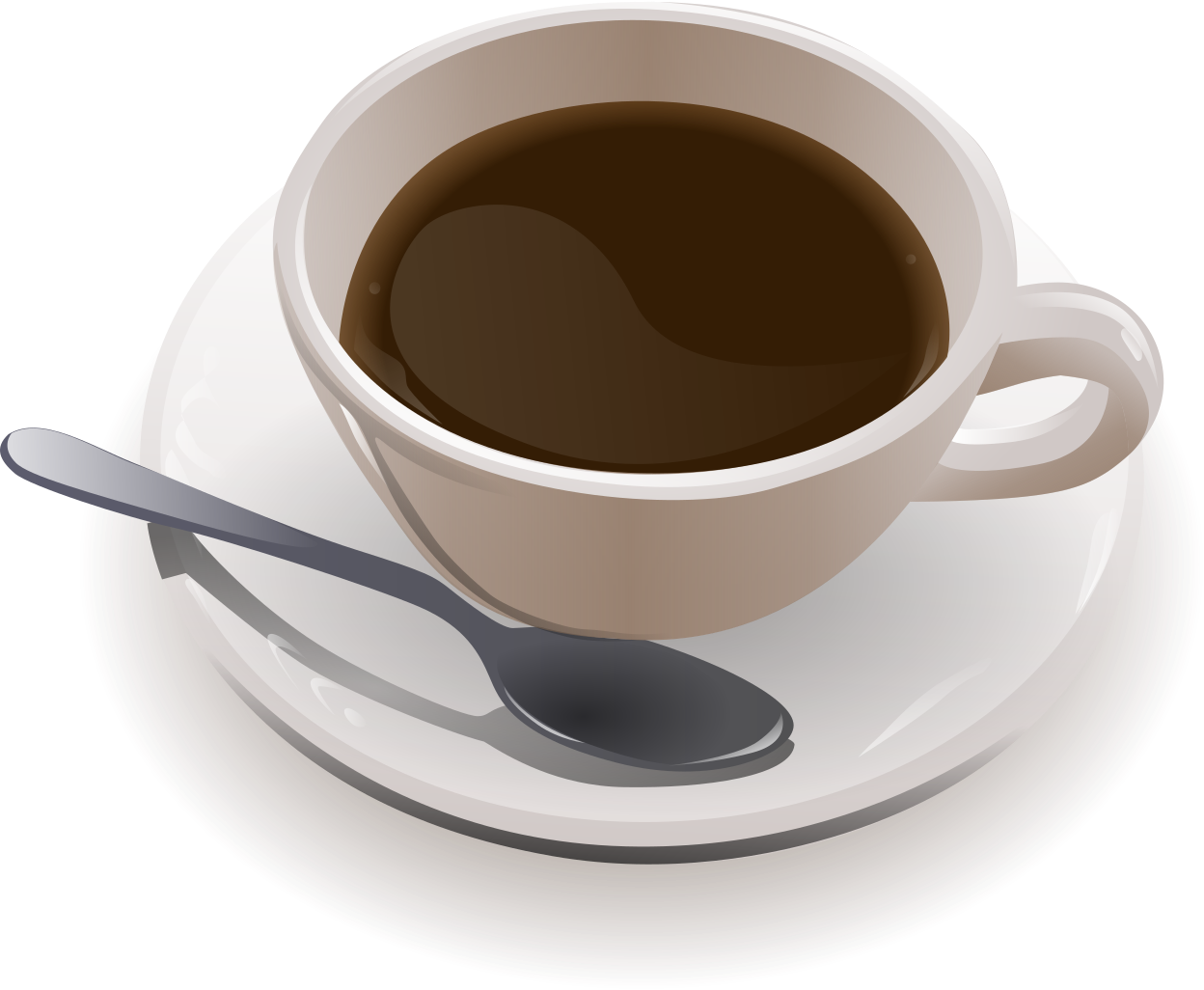 Coffee Break
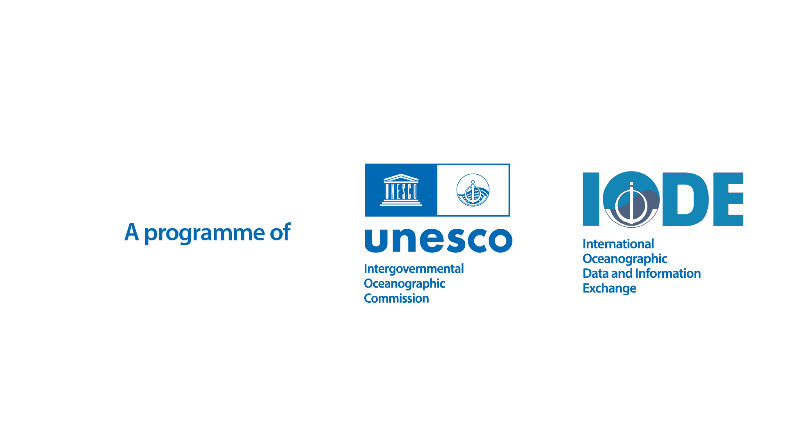 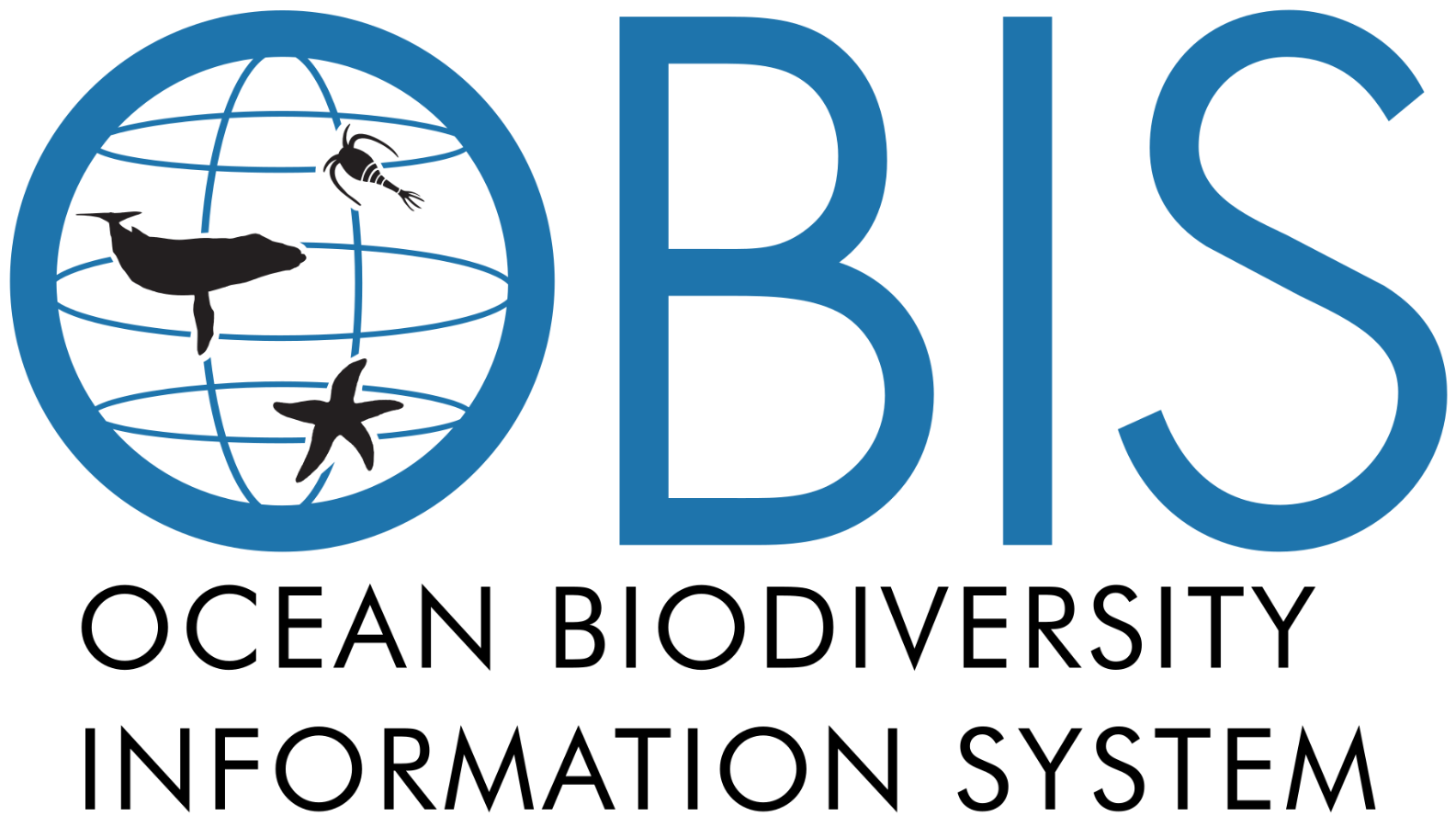 6. Accessing OBIS Data
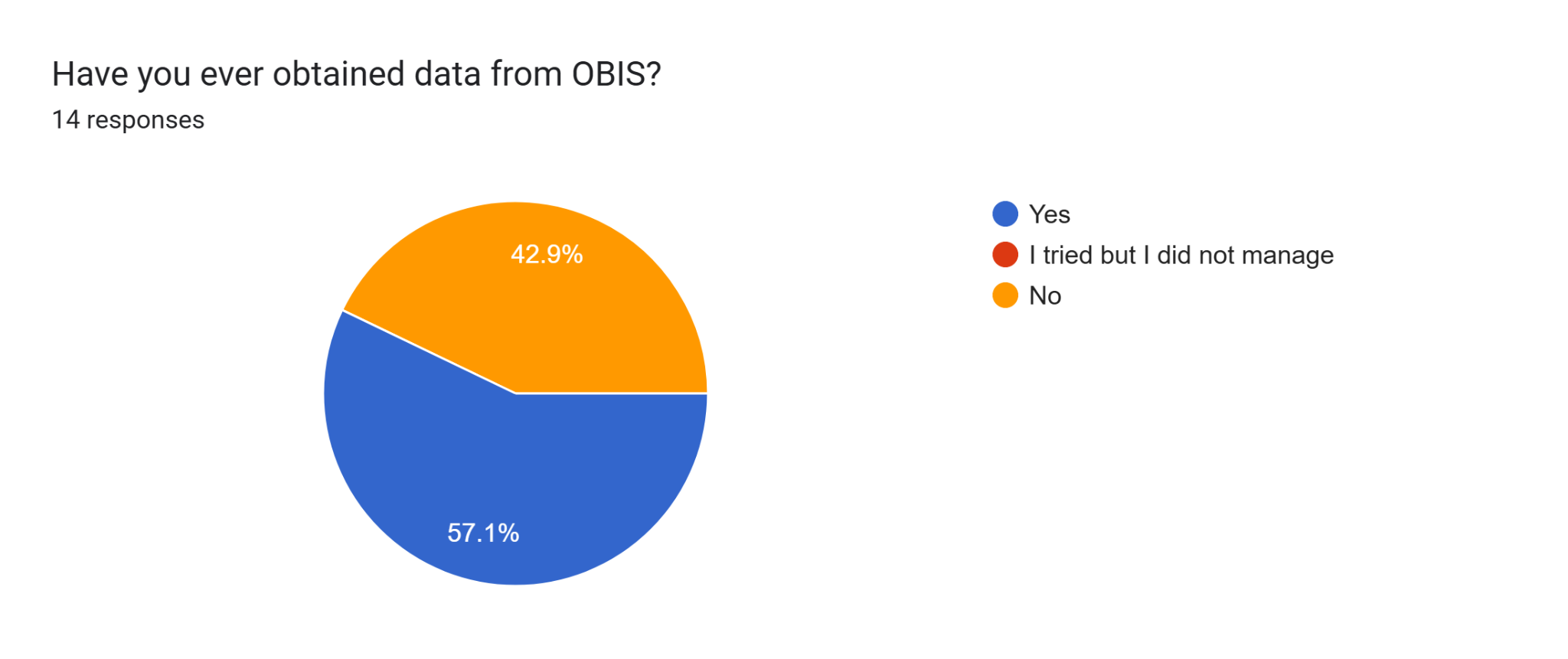 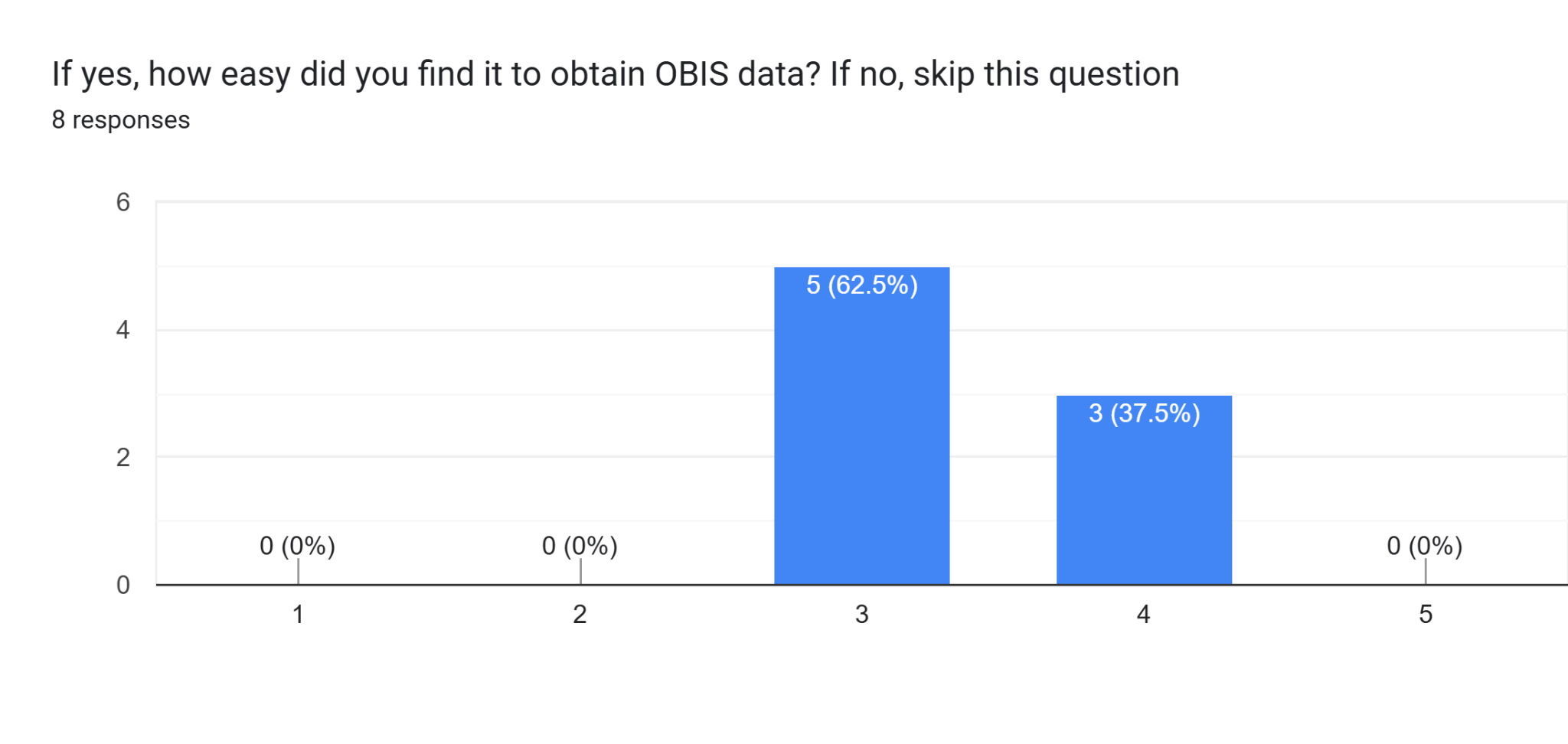 https://forms.gle/EoMsHR5vp5QVqbtBA
Demo: OBIS Data Access
OBIS.org Web Portal
OBIS Mapper
robis R package
Full exports
OBIS Mapper Demo
https://mapper.obis.org
robis
https://github.com/iobis/robis
Taxonomic name
Area identifier
Geometry (polygon)
Depth filters
Extract info associated with occurrence data
occurrence()
dataset()
unnest_extension()
>occurrence(areaid = 34, startdepth = 500, mof=T)
>unnest_extension(df=occ, extension= "MeasurementOrFact")
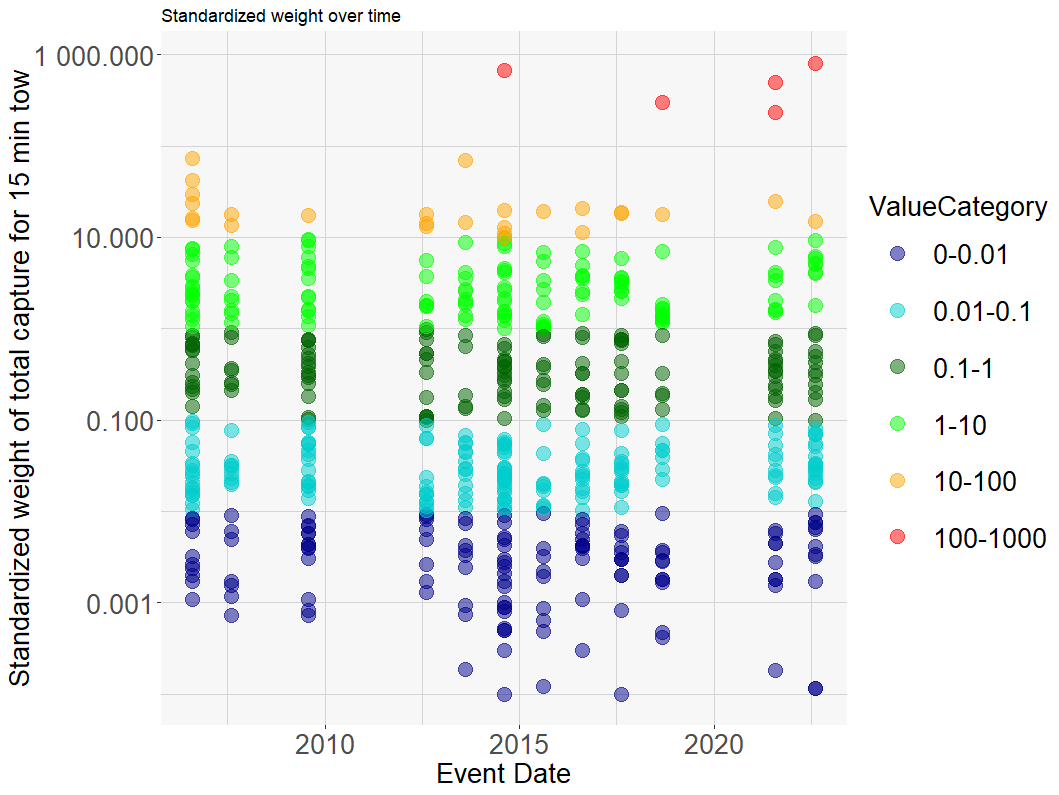 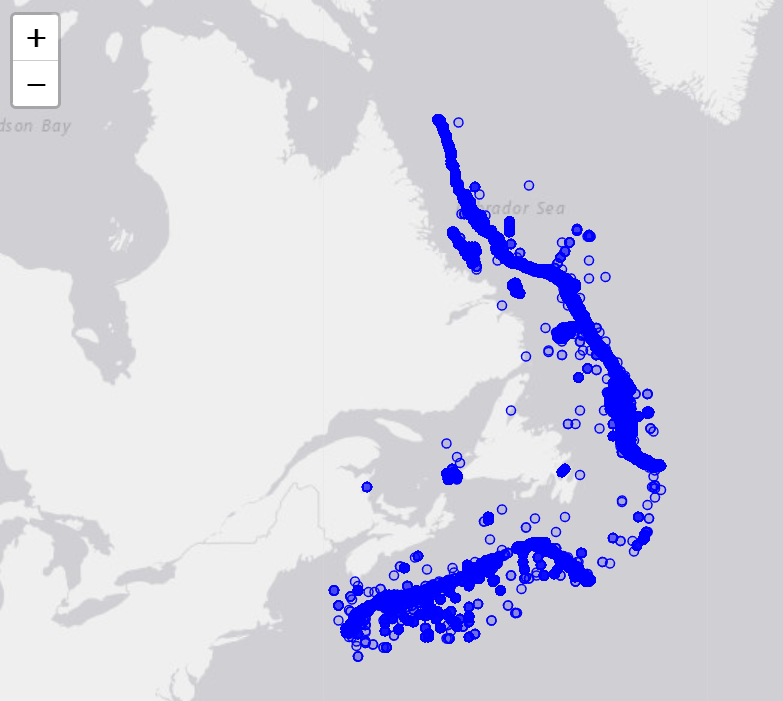 [Speaker Notes: Canada north Atlantic below 500m (area=34)
measurementValue = Standardized weight of total capture from 15 min tow. Mostly from DFO bottom trawl survey datasets]
robis Google colab
https://colab.research.google.com/github/iobis/obis-intro-pres/blob/main/notebooks/R/robis_da.ipynb

*run first block to install packages, takes a while
https://github.com/iobis/obis-intro-pres
[Speaker Notes: Canada north Atlantic below 500m (area=34)
measurementValue = Standardized weight of total capture from 15 min tow. Mostly from DFO bottom trawl survey datasets]
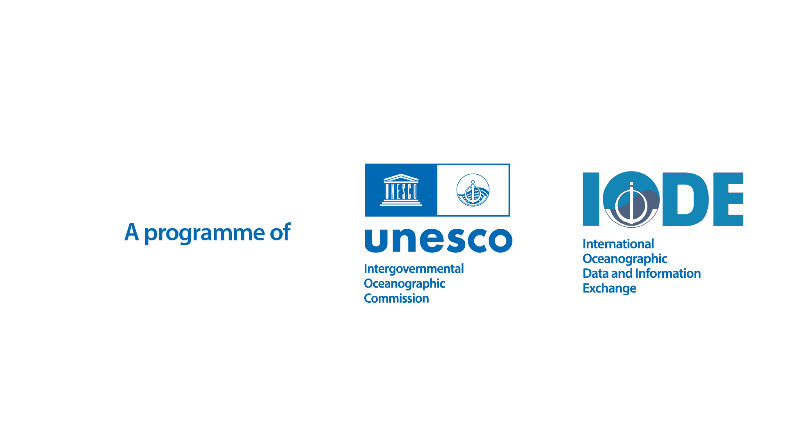 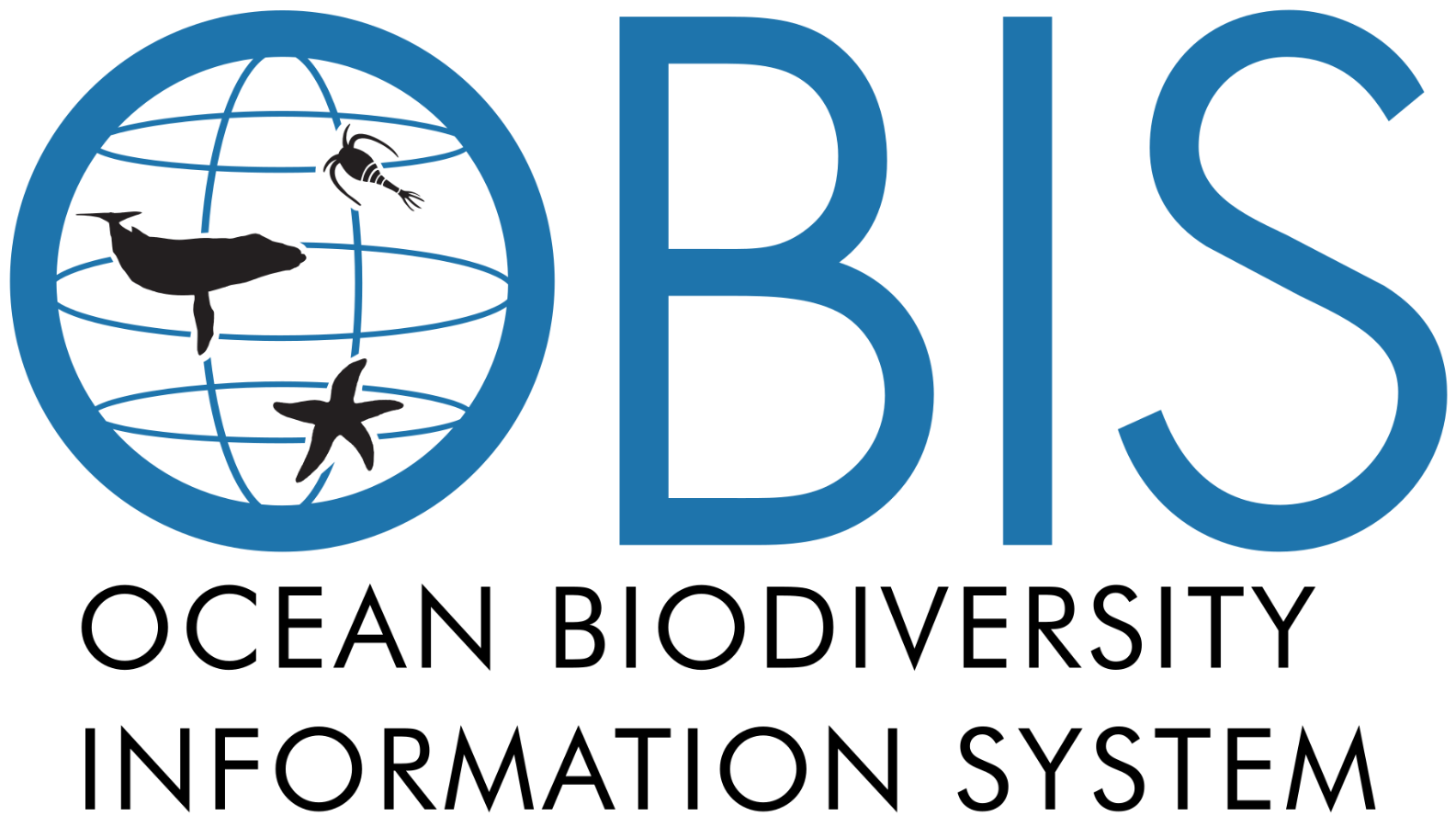 7. EOV Data Products
Seagrass heatmap
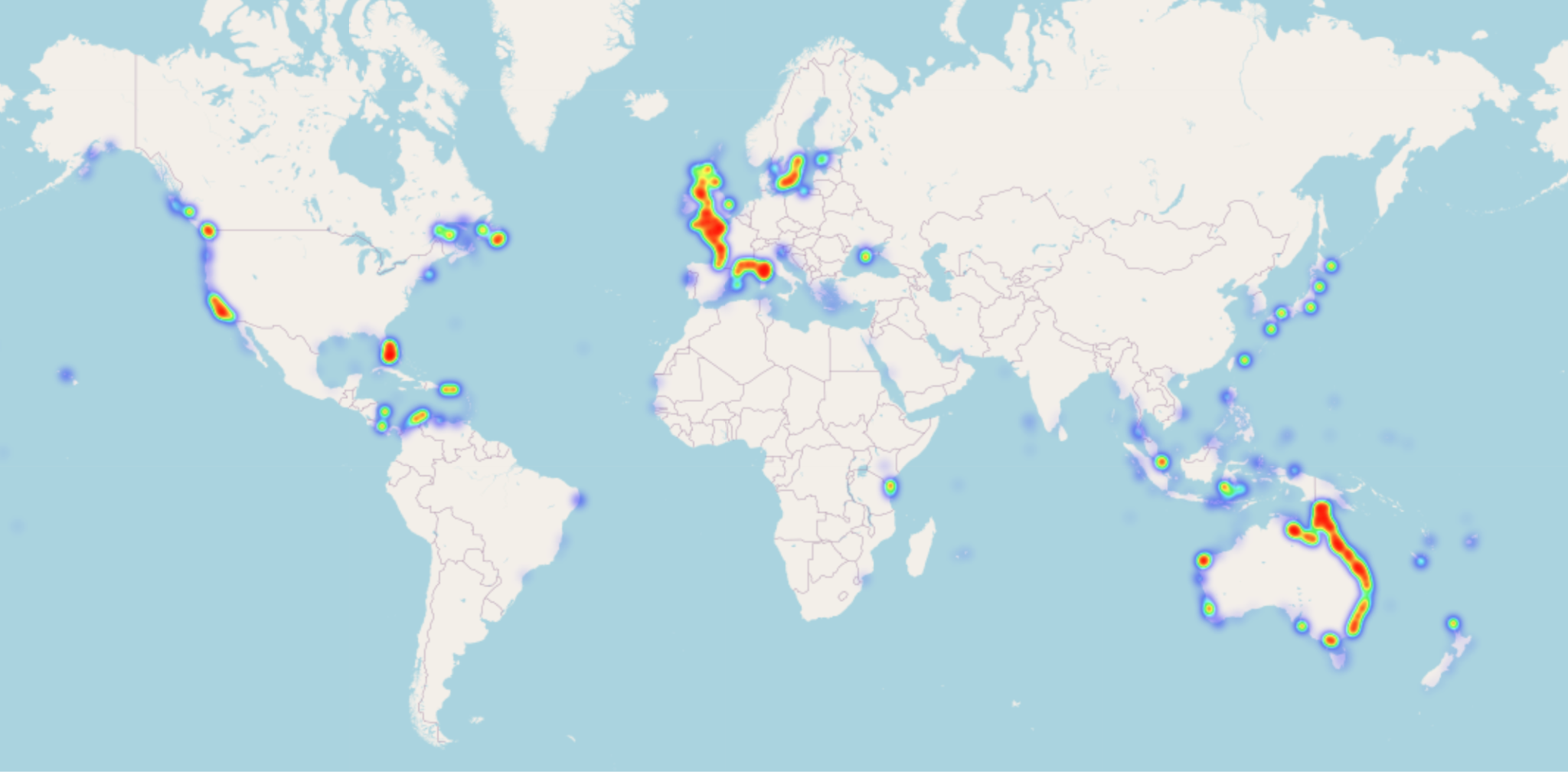 Improved by increased usage of controlled vocabulary
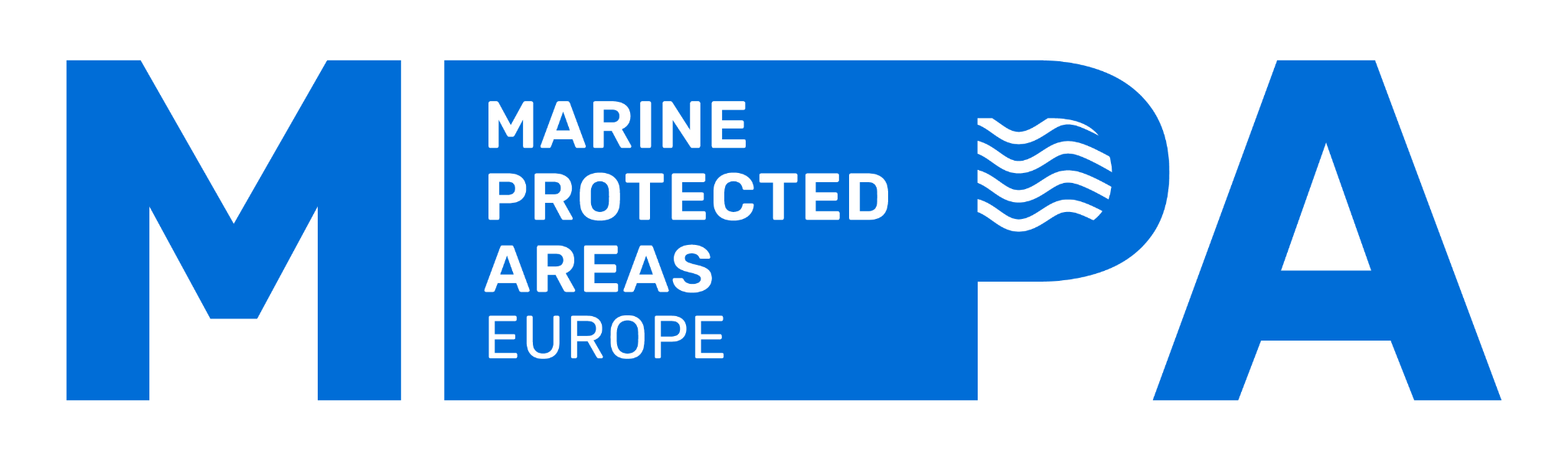 Species & biogenic habitat distributions to support prioritisation
Overcoming data limitations: species distribution
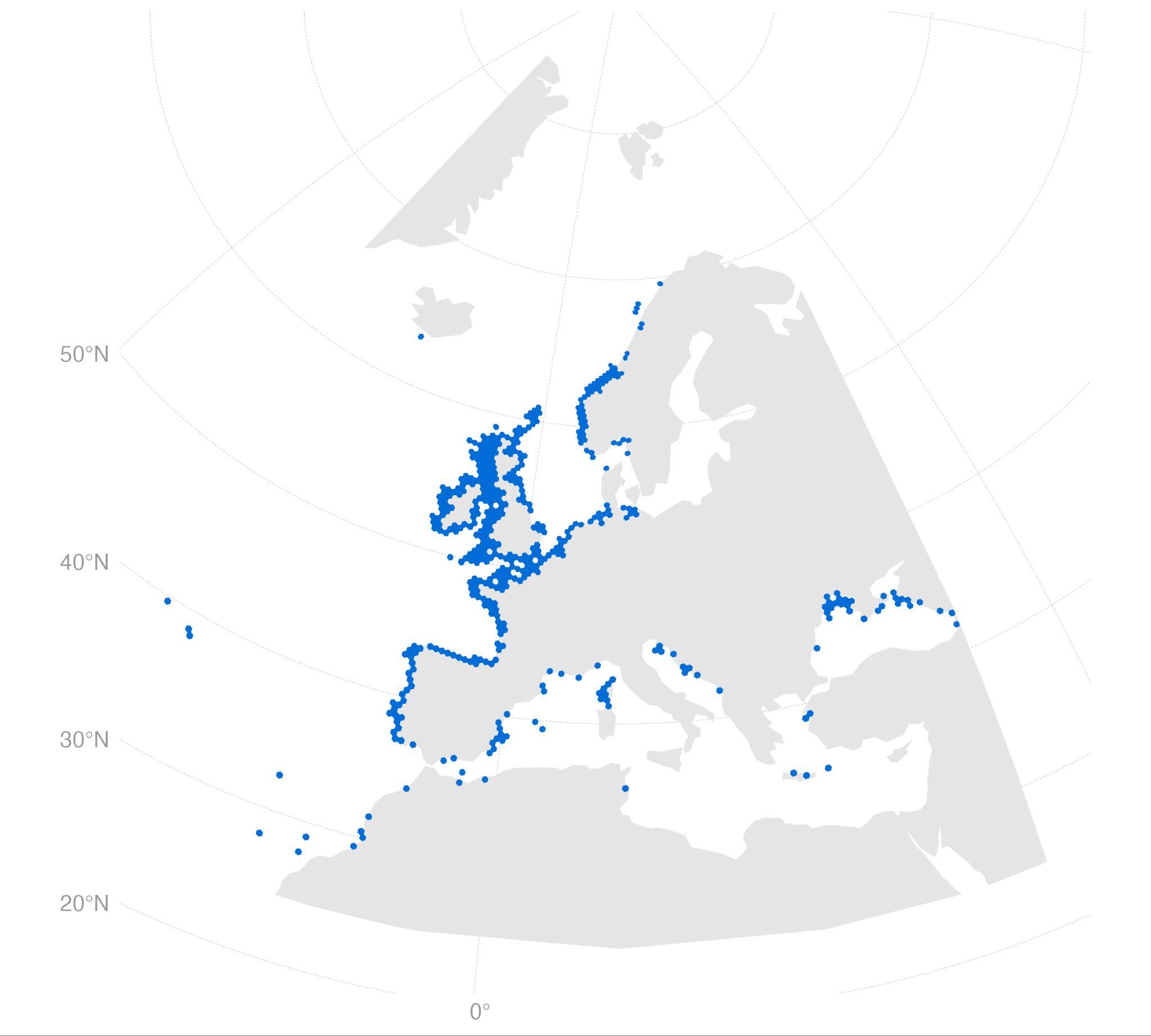 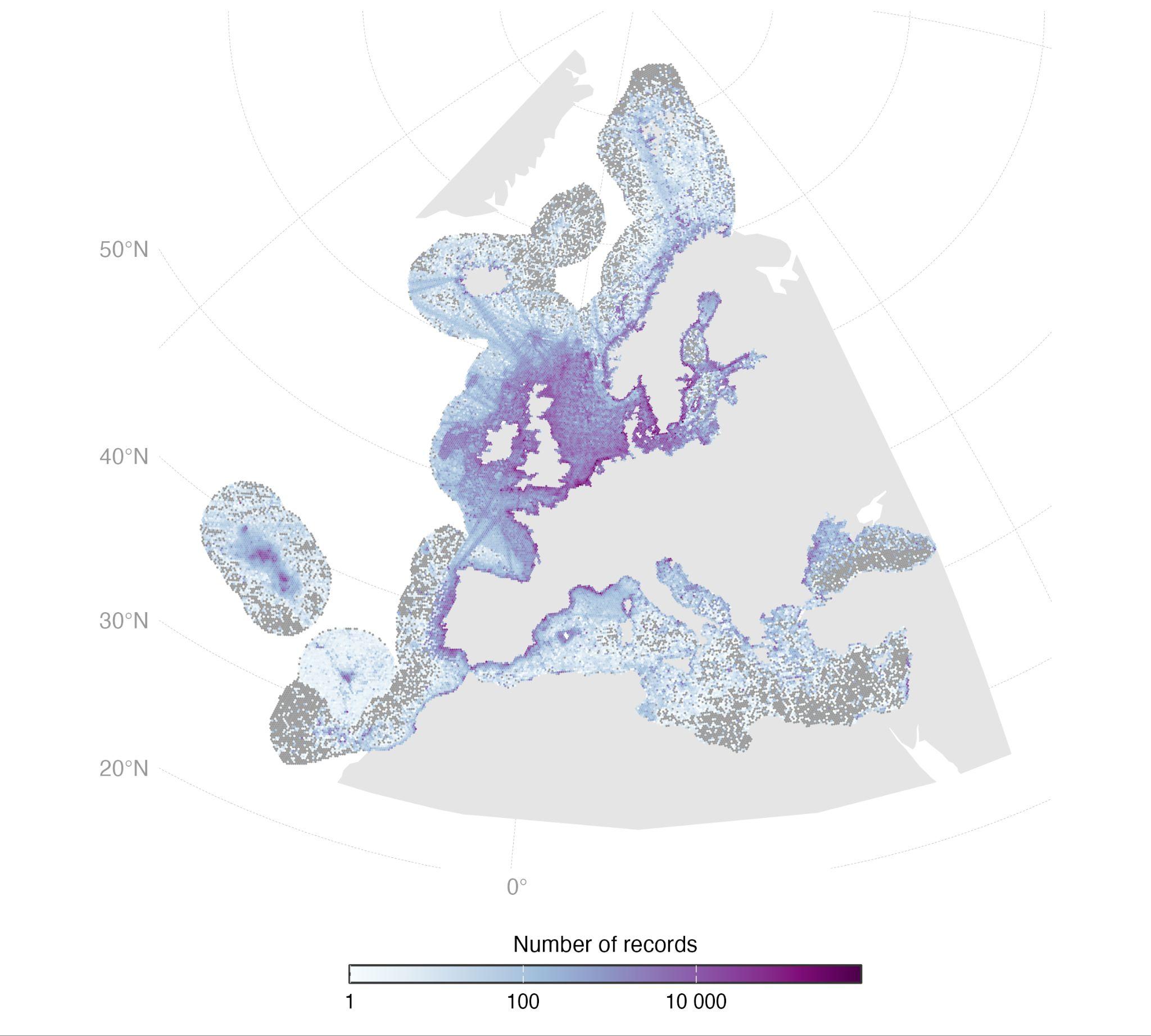 Actinia equina (distribution records)
From today to future → climate resilient MPAs
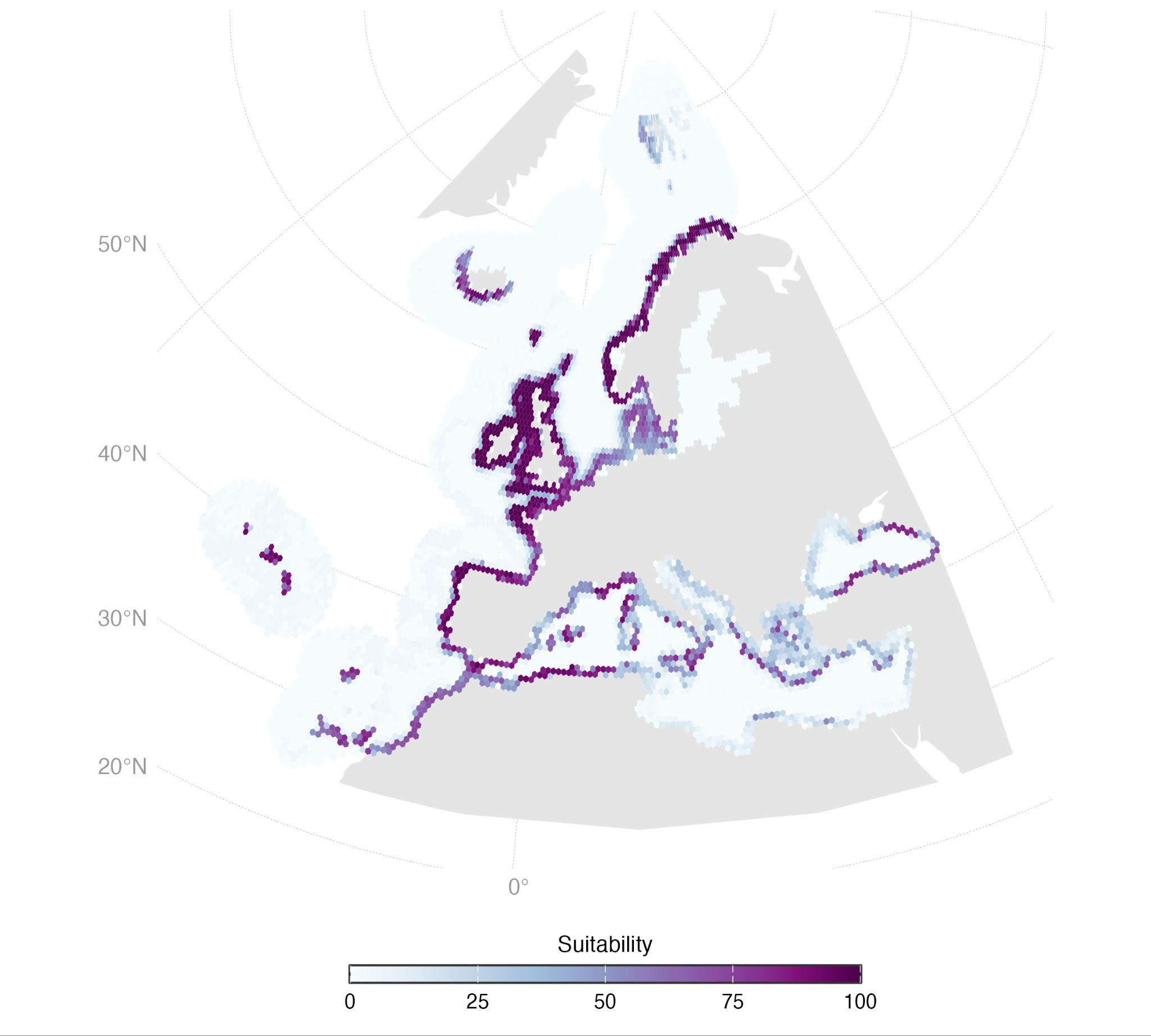 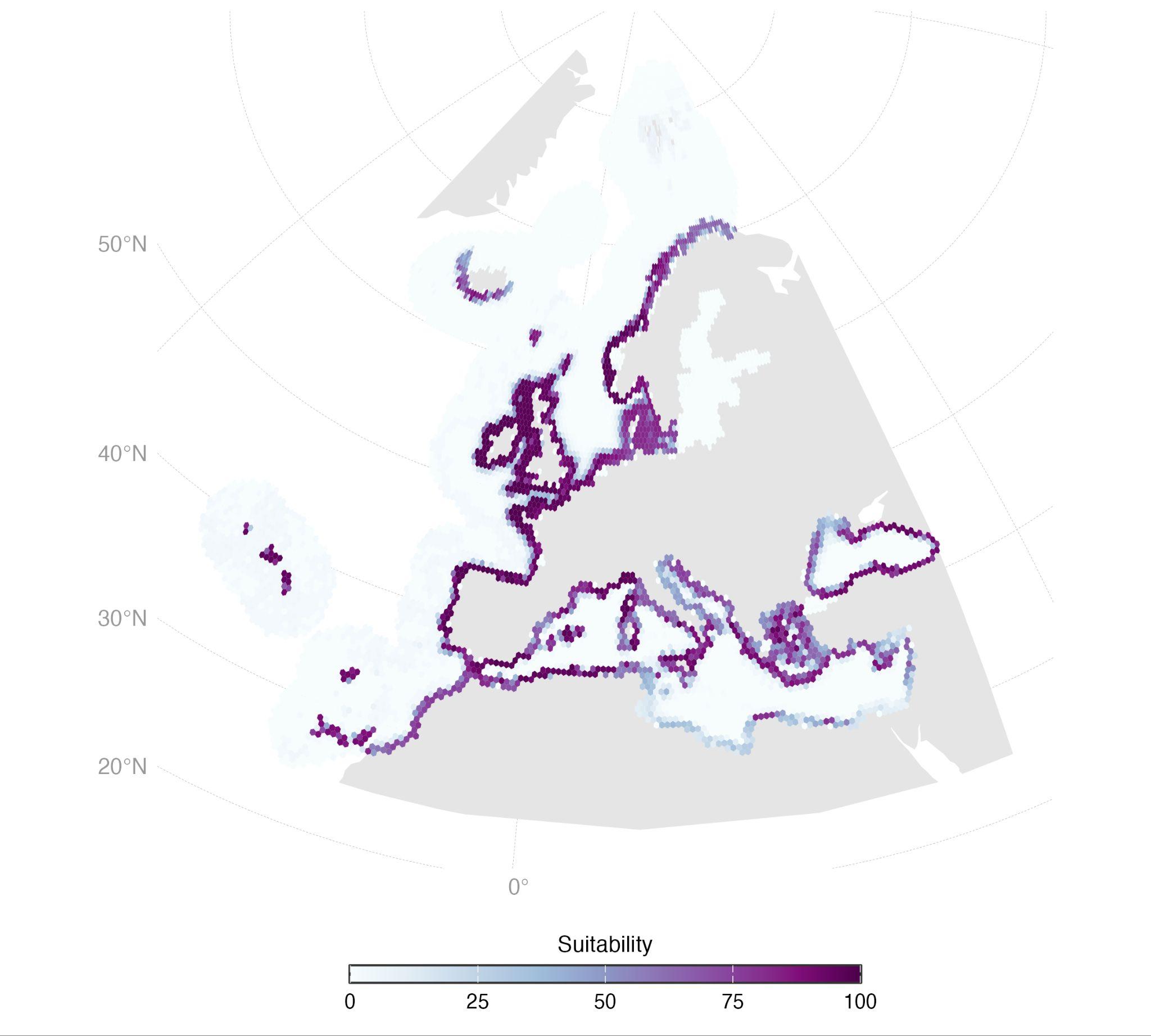 Current period
Actinia equina
Future - 2100
SSP3 (7.0)
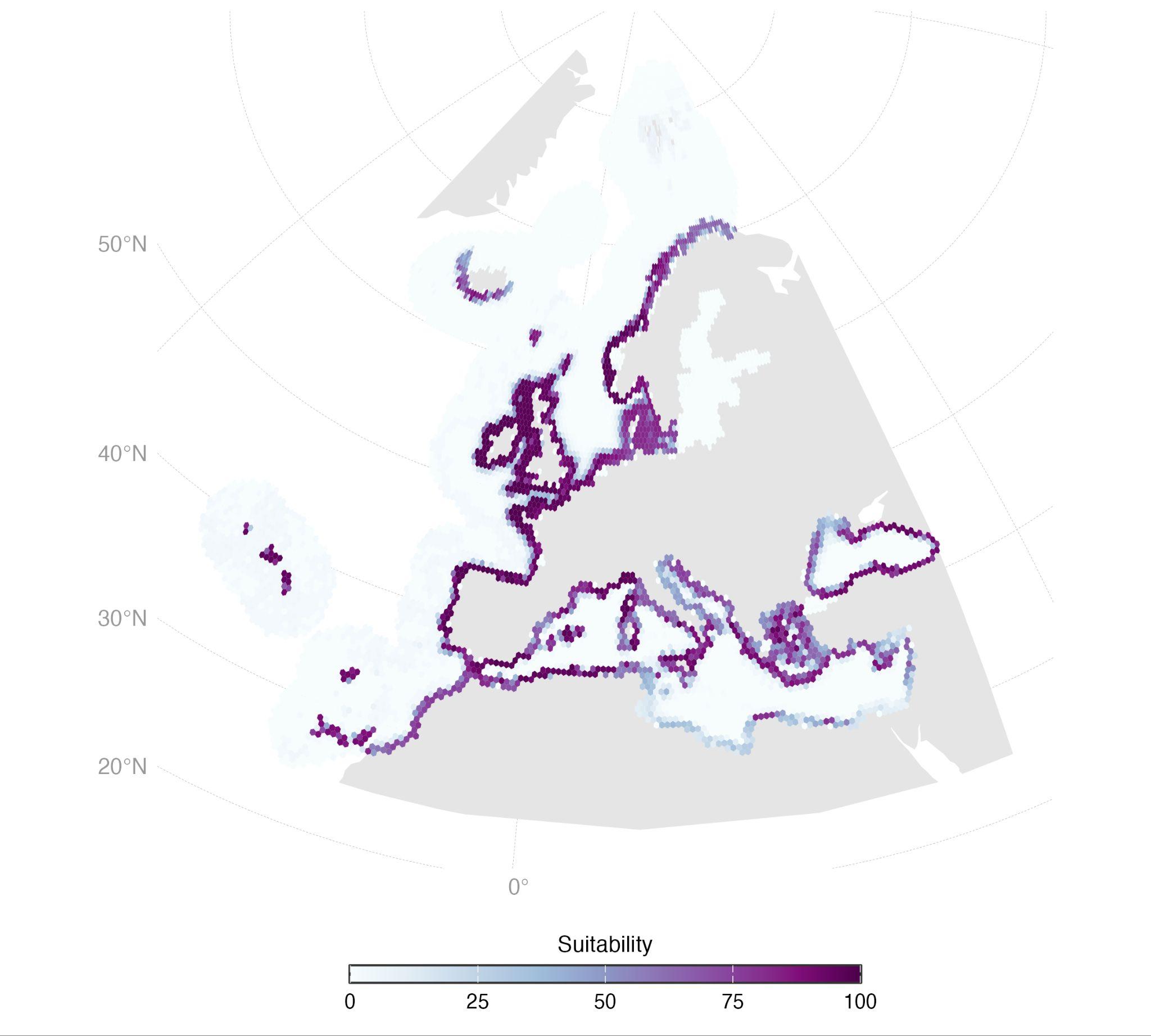 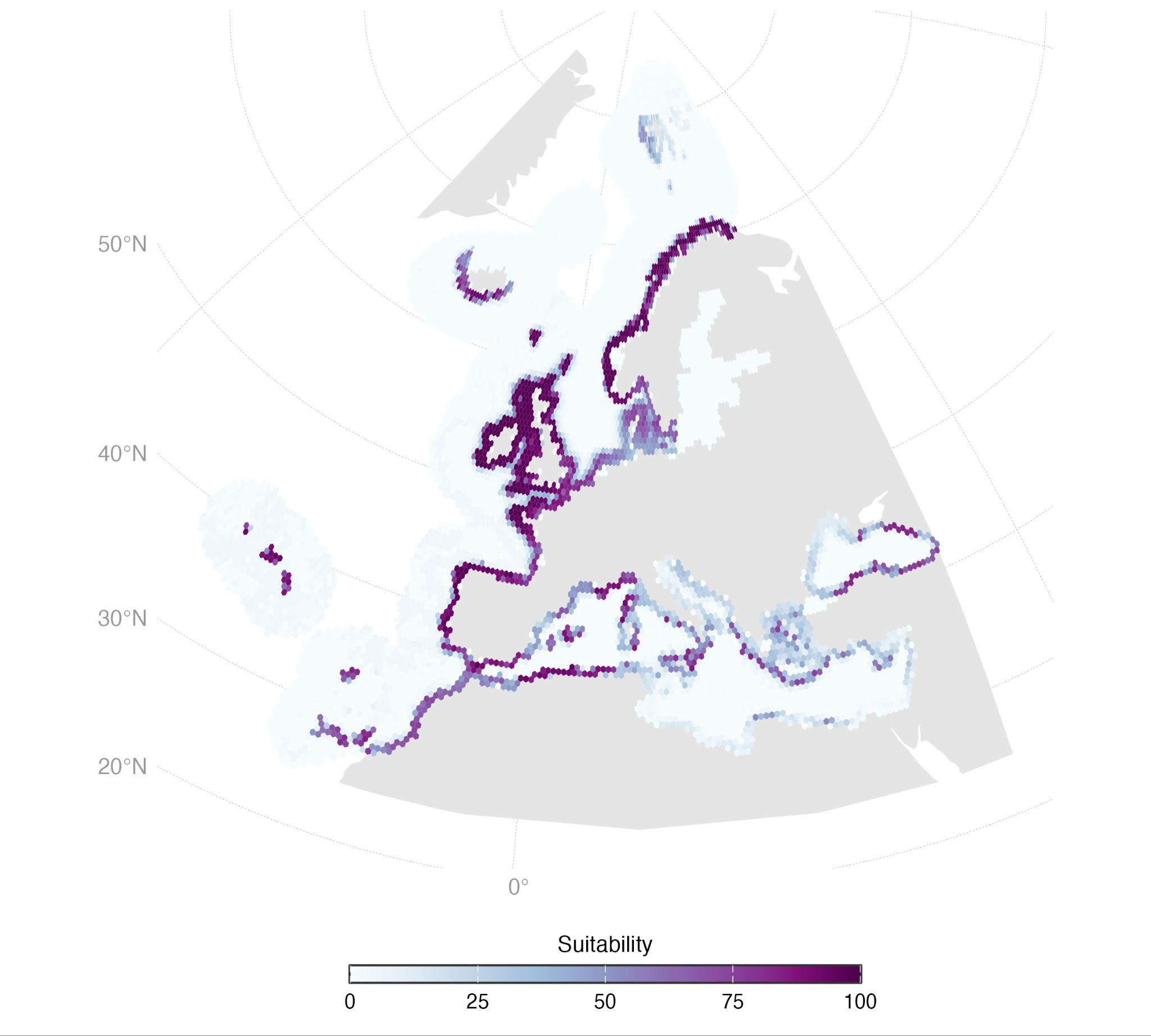 Increase in suitability
Decrease in suitability
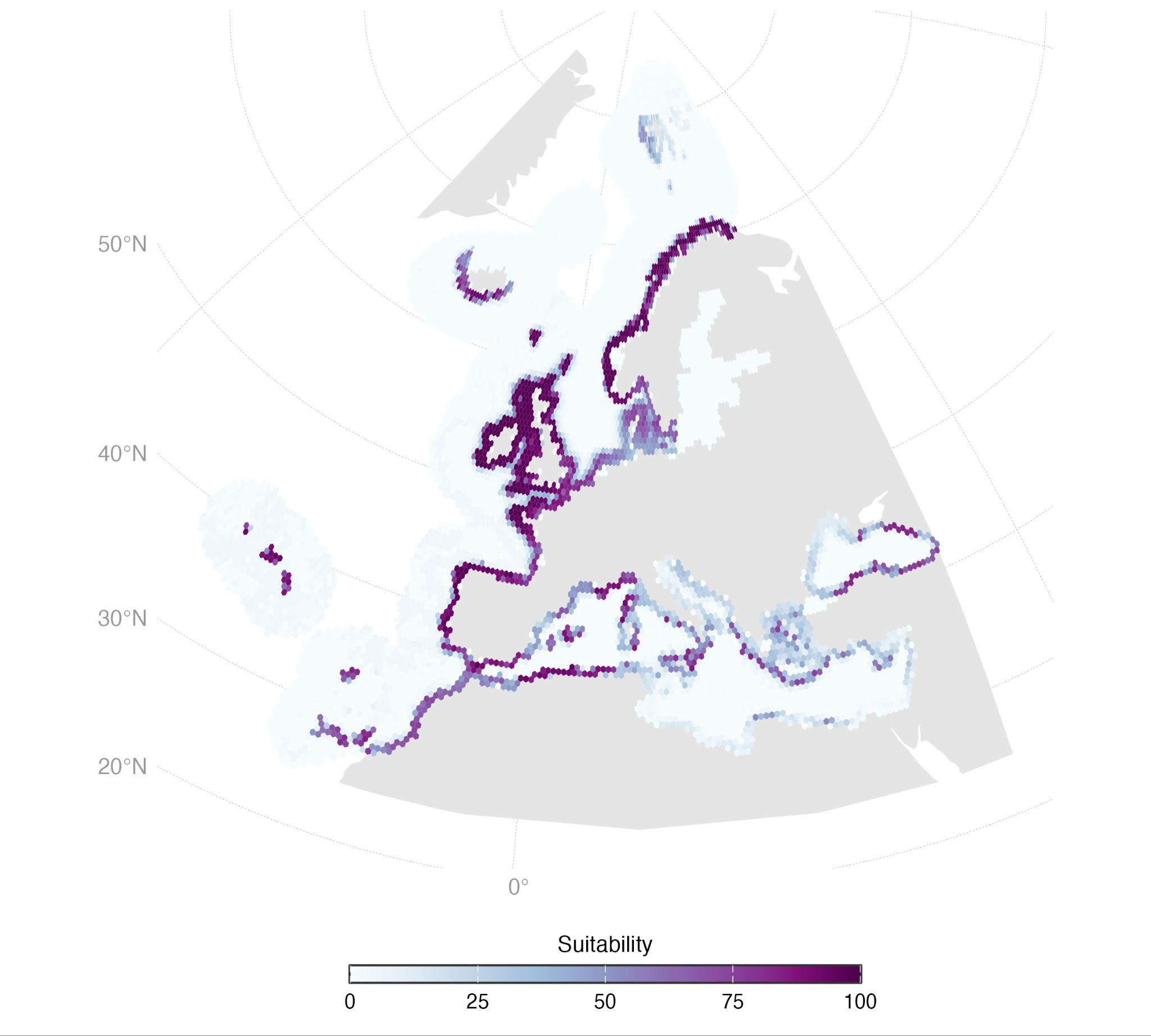 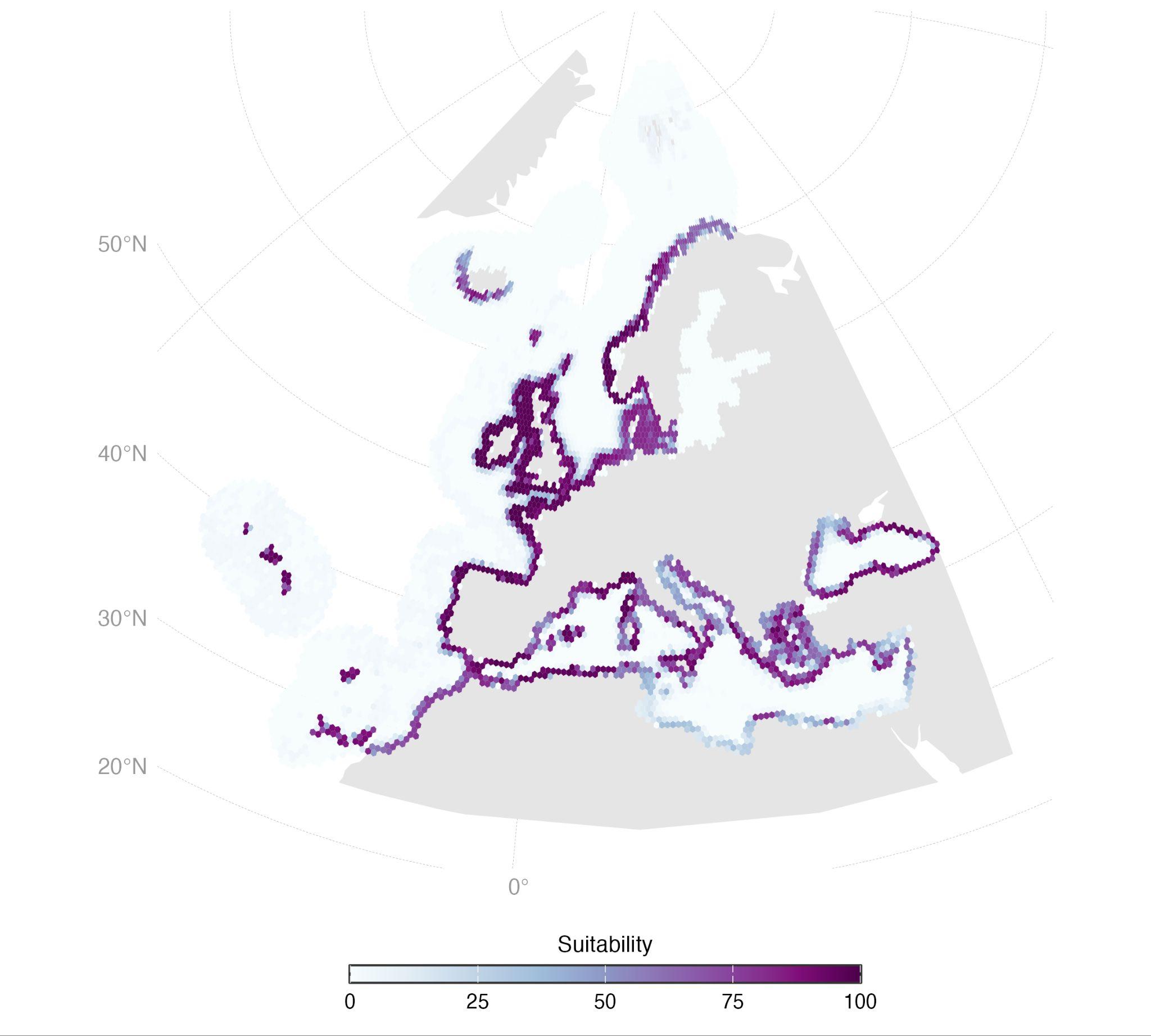 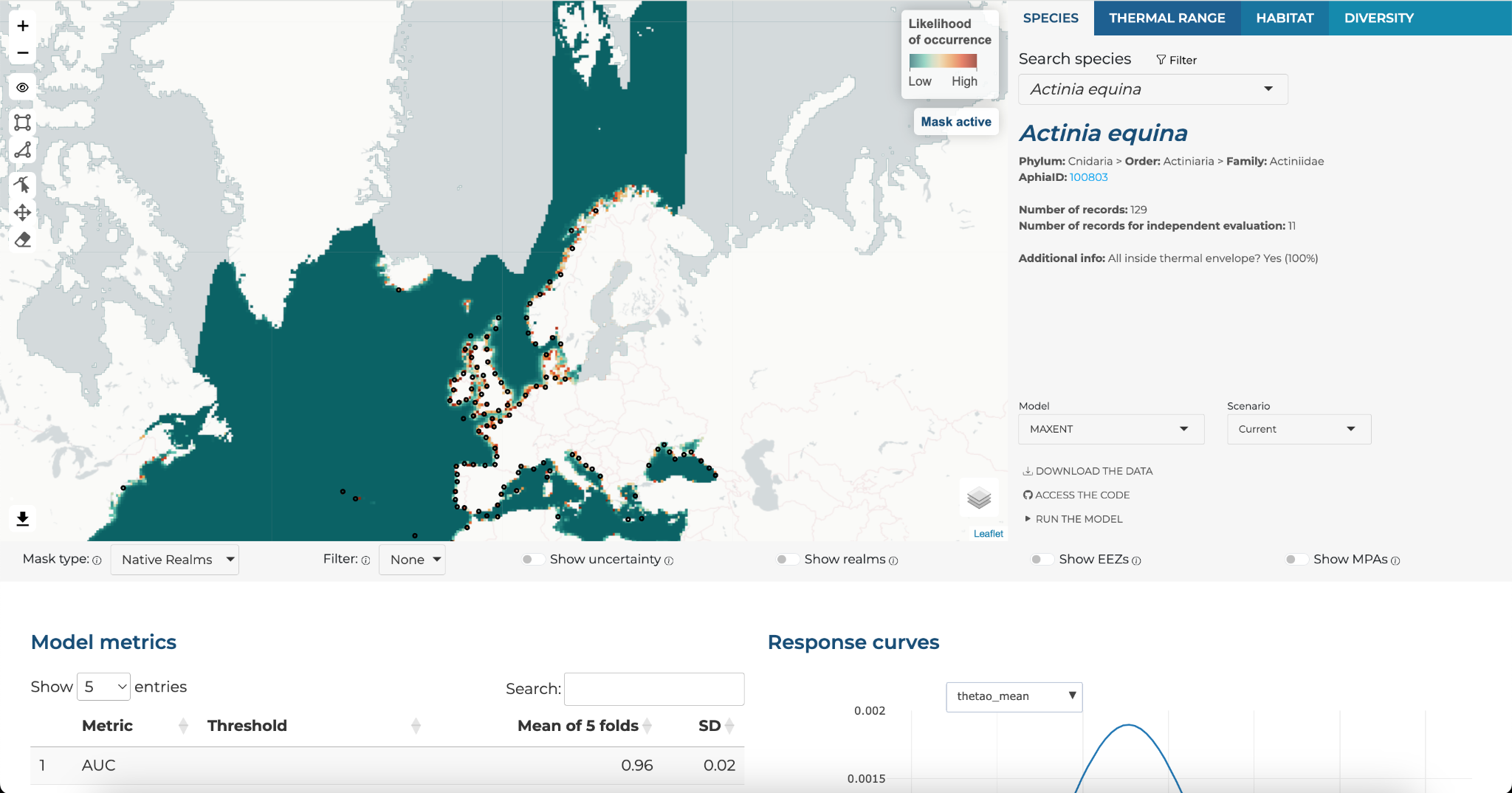 shiny.obis.org/distmaps
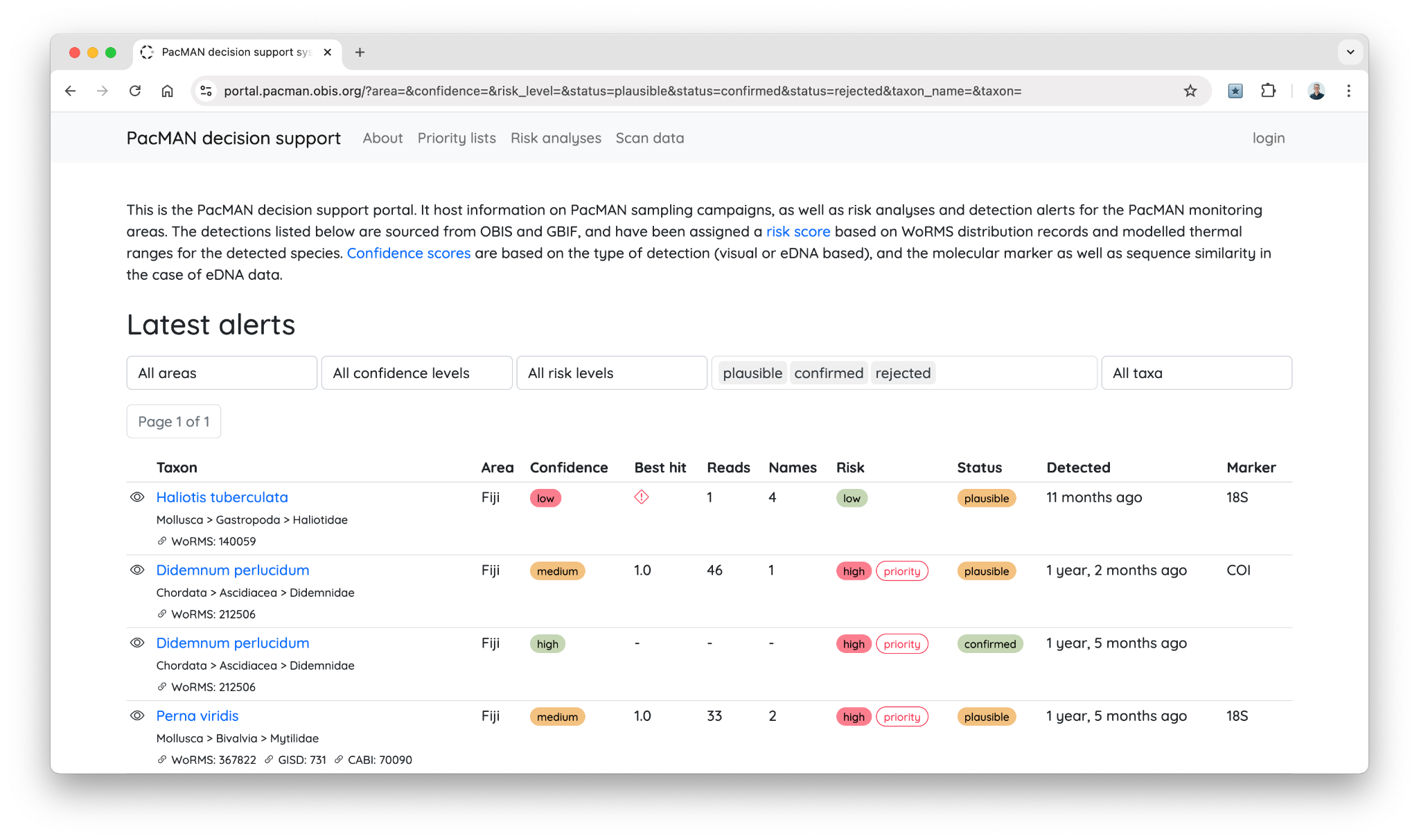 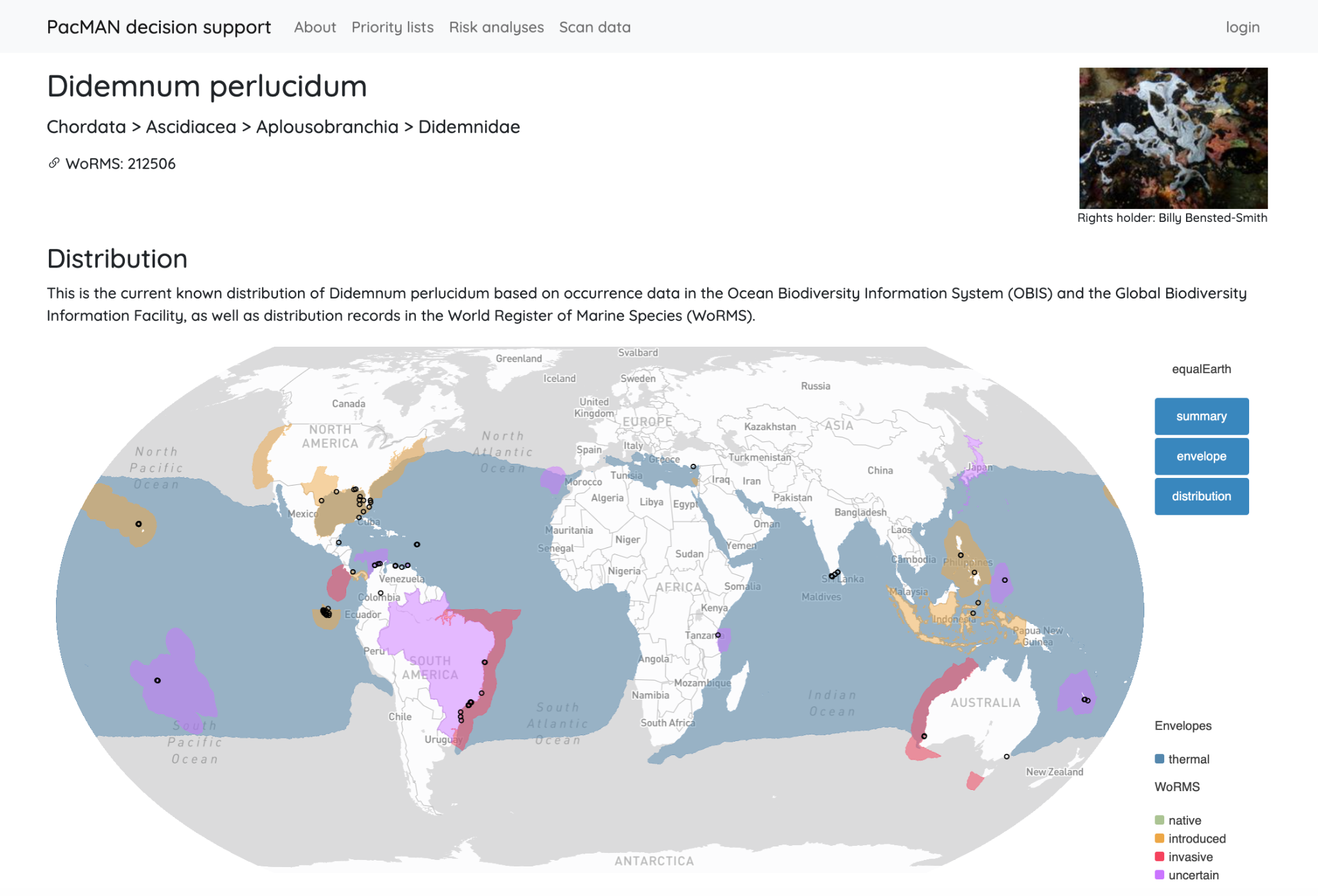 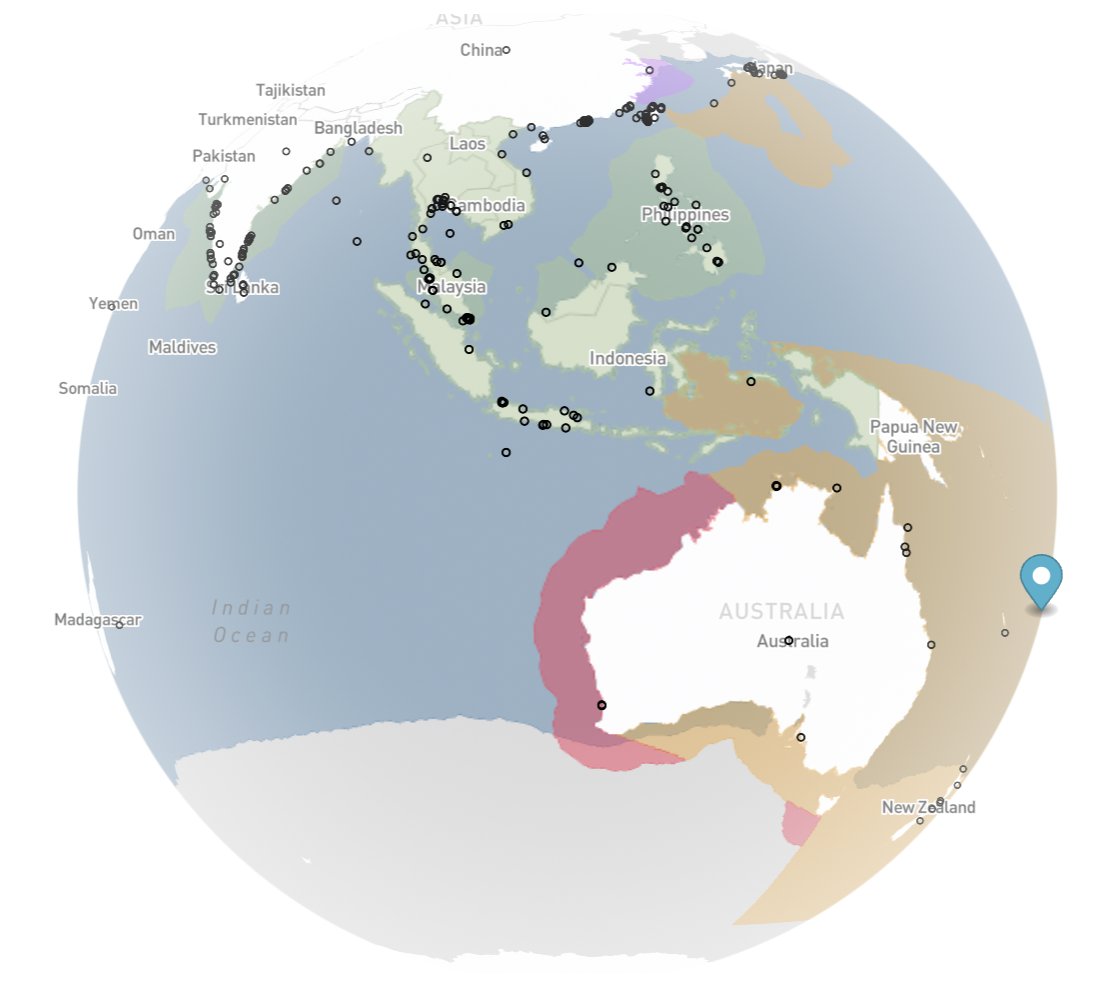 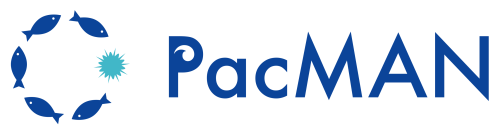 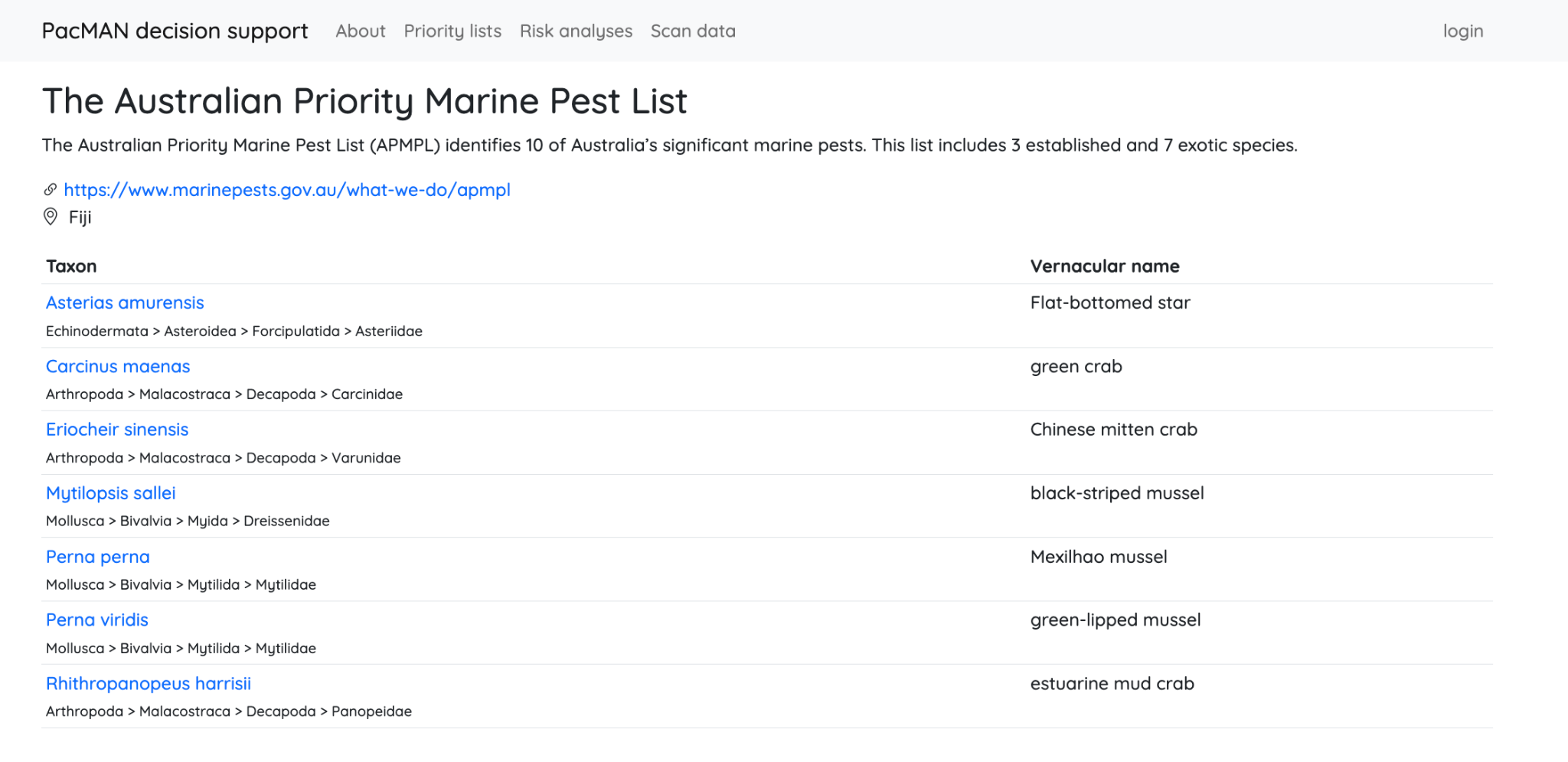 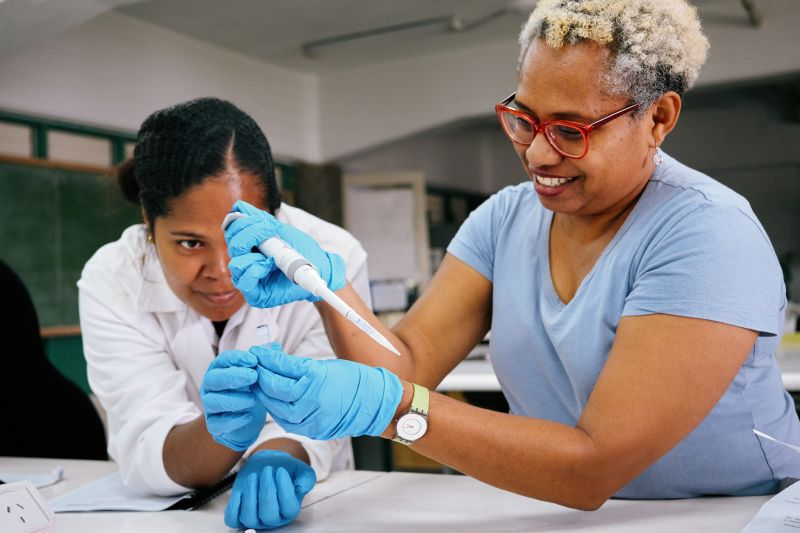 Do not edit
How to change the design
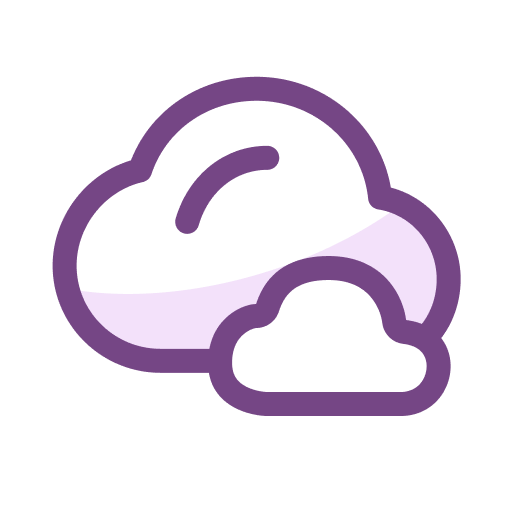 What kinds of EOV-data derived products would be useful?
Presenting with animations, GIFs or speaker notes? Enable our Chrome extension
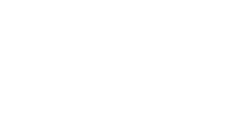 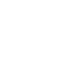 [Speaker Notes: 📣 This is Slido interaction slide, please don't delete it.✅ Click on 'Present with Slido' and the poll will launch automatically when you get to this slide.]
e.lawrence@unesco.org
helpdesk@obis.org